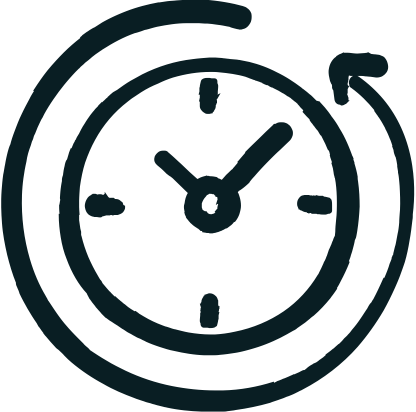 1 timme
Ställ frågan rätt
Som man frågar får man svar. Ställ frågan på ett sätt som låter fler vara en aktiv del i problemlösningen och stärk förmågan att arbeta med utveckling .
Övningens steg
Börja Guide till att formulera en initial utmaning som öppnar upp verksamheten för innovationsarbete.
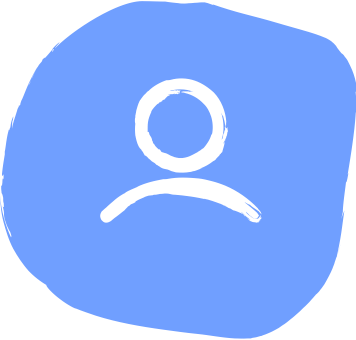 Enskilt
15 min
Pröva Prova övning individuellt eller med en liten grupp, kanske en ledningsgrupp.
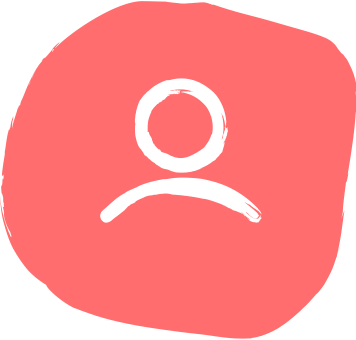 Enskilt
30 min
Utveckla Reflektera över resultatet i testet.
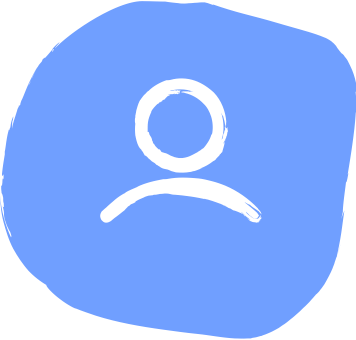 15 min
Enskilt
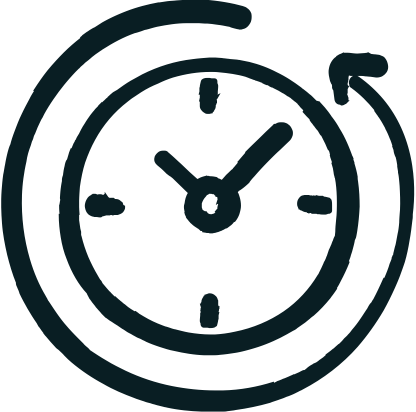 15 min
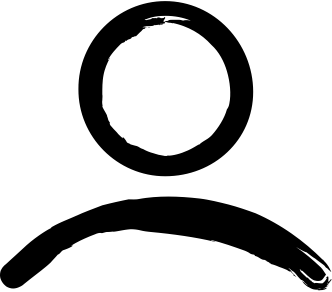 Enskilt
Börja
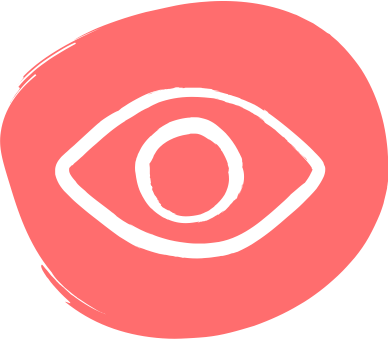 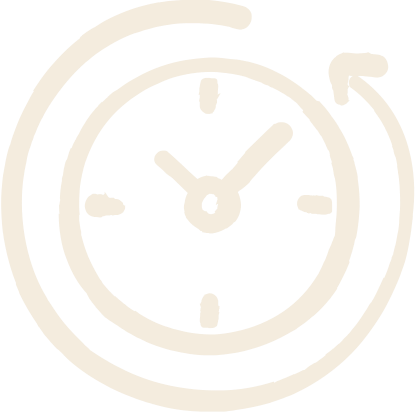 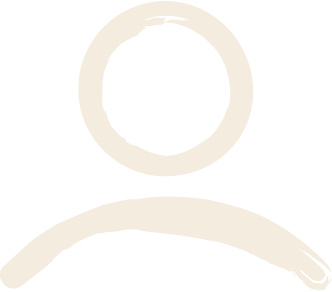 2 min
Läsa
Enskilt
Välkomna medbestämmande
Du kommer få guidning till att lämna ifrån dig ett öppet formulerat uppdrag till din grupp.
När en ledare ger ett öppet uppdrag möjliggör det för andra att lösa problem tillsammans. Det tillåter att fler blir en aktiv del i problemlösningen. Förmågan att arbeta med utveckling stärks i verksamheten, så att rätt problem blir lösta och att det blir lösta på ett fiffigt sätt.
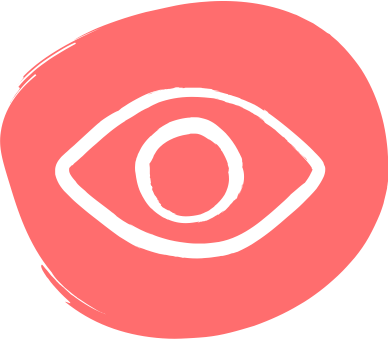 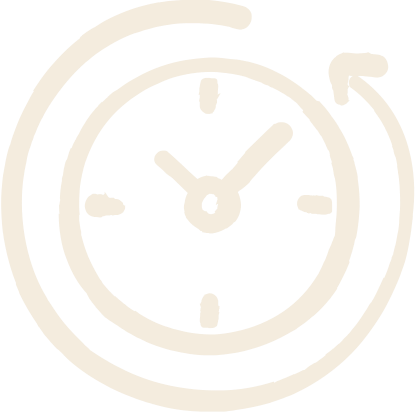 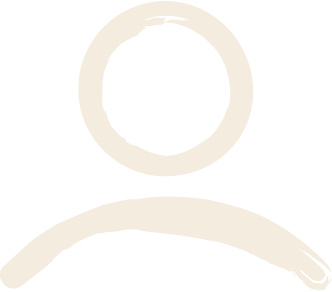 3 min
Läsa
Enskilt
Vilken fråga ska ni innovera på?
Du och din verksamhet eller arbetsgrupp har ett viktigt uppdrag. Tänk på vad som gör arbetet svårt. Vilka hinder och utmaningar upplever era användare (målgrupp) kring ert uppdrag? Vad skulle behöva utvecklas för att förbättra tjänster?
Det  är dessa knepiga utmaningar som ni kan fokusera på i ert innovationsarbete.
Vi rekommenderar att ha med er något av detta inför övningen: 
Ha kärnverksamhetens syfte levande under processen.
Projekt- eller verksamhetsplanens fokusområden.
Mål från projekt- eller verksamhetsplanering.
Vision eller plan för insats/projekt.
 Styrdokument med prioriterade inriktningar
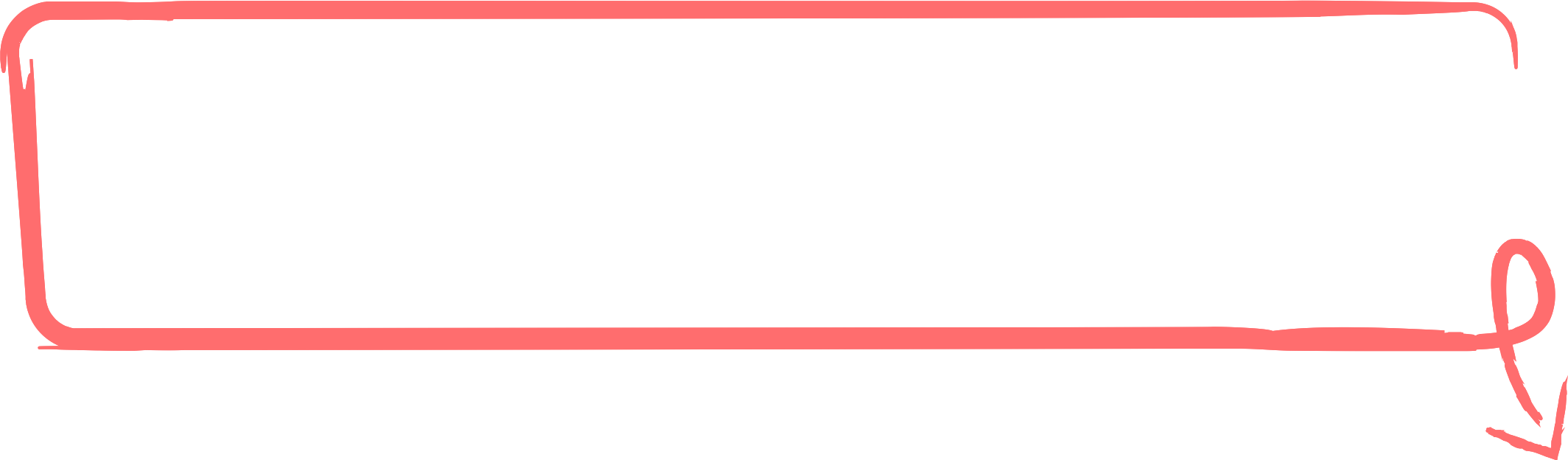 Användare: den som står i fokus för en förändring. Det kan vara dem som ni är till för, eller medarbetare i organisationen.
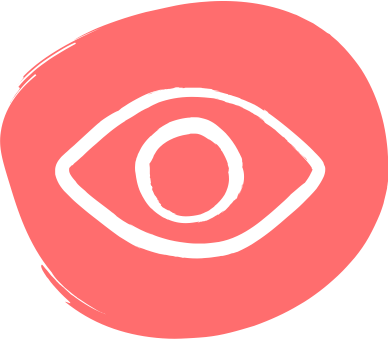 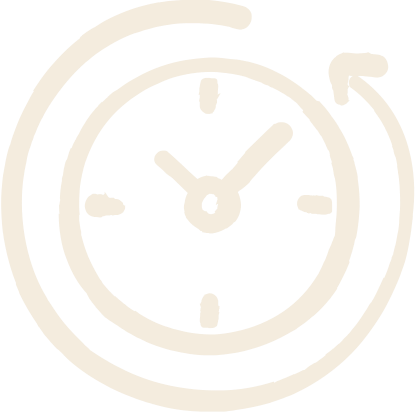 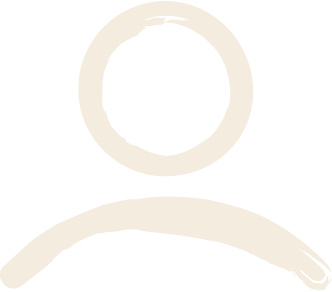 3 min
Läsa
Enskilt
Hur ska ni fråga frågan?
En bra och utarbetad formulering av en utmaning kan enklare öppna upp för nya och innovativa lösningar. 
Frågan skall vara
Öppen
Lätt att förstå
Ha bara ett fokusområdet i en utmaning 
Lagom! Den är inte för bred och inte för snäv.
Formulerad som en fråga: Hur kan vi…
Skriven i positiv form
Hur kan vi …?
Vi använder denna specifika frågeformulering därför att det antyder att en lösning är möjlig, och att vi kan svara frågan på flera olika sätt. En bra Hur kan vi fråga pekar inte åt en viss lösning, men ger oss ett ramverk för innovativt tankande.
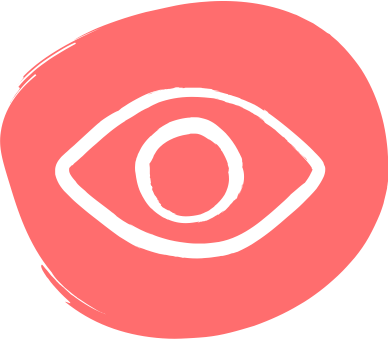 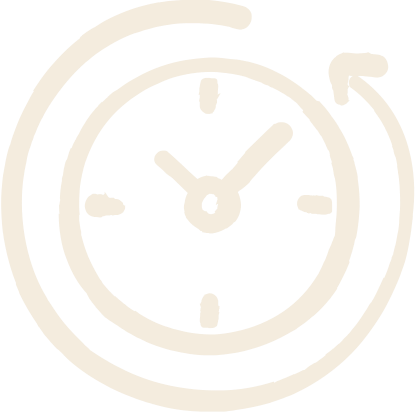 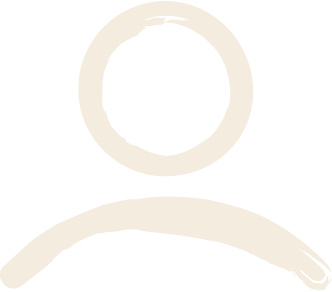 2 min
Läsa
Enskilt
Gör inte så här
Exempel på uppdragsfråga:
”Hur kan vi informera användarna vilket formulär de ska använda för att kontakta oss på rätt sätt?”
Kommentar:
Informera, vilket formulär  - undvika att beskriva en lösning i formuleringen. Dessa ord pekar ut att informera om rätt formulär är lösningen.
På rätt sätt – Undvik ett internt perspektiv, lyft i stället fram användarnas behov och perspektiv. Dessa ord talar om att det finns rätt och fel sätt att kontakta verksamheten som underlättar för verksamheten.
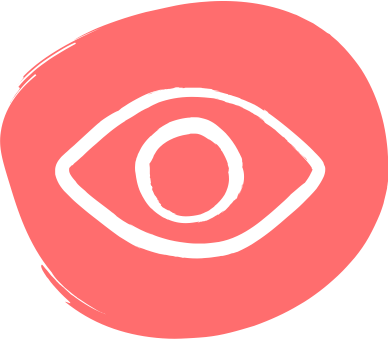 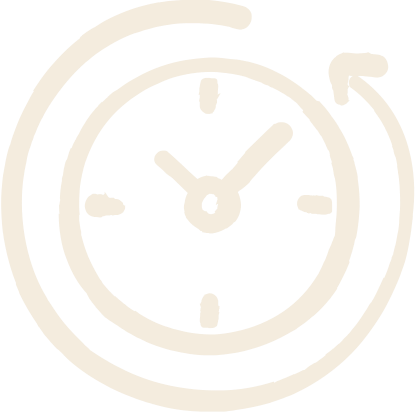 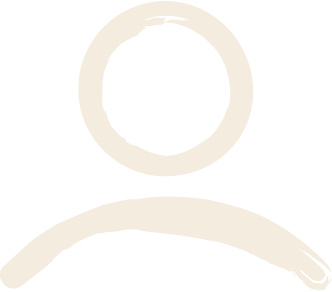 2 min
Läsa
Enskilt
Gör så här
Exempel på uppdragsfråga:
”Hur kan vi hjälpa användarna att känna sig trygga med att de kan hitta rätt tjänst hos oss?”
Kommentar
Hjälpa – frågan öppnar för fler möjliga lösningar
Användarna – sätter användarna i centrum
Känna sig trygga – ger ett mätvärde och beskriver önskad upplevelse.
Hitta rätt kontakt – beskriver vilken förändring som önskas
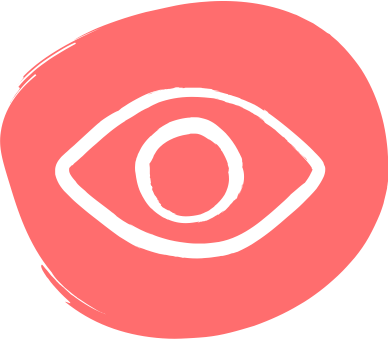 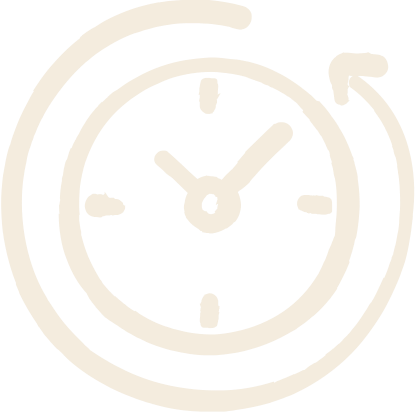 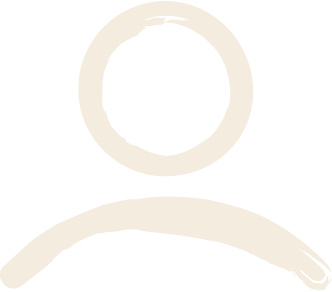 3 min
Läsa
Enskilt
Prova och prova igen
Slutligen landade de i att sätta de som är närmast barnen som fokus, men att behålla perspektivet att barnen är förmånstagarna. Förändringen till det bättre skulle märkas i barnens vardag.
Frågan formulerades slutligen: ”Hur kan föräldrar från utsatta områden säkerställa barnens välmående under deras första fem år?”
I ett projekt ville verksamheten förbättra förutsättningarna i skolan för barn som befinner sig i en utsatt situation. Men ”Hur kan vi inom skolan bättre hjälpa barn från utsatta områden.”, var en alldeles för bred formulering. Frågan behövde bli något snävare, för att tydligare driva fram önskad förändring och bidra med ett tydligare sammanhang  för att den skulle kunna hjälpa teamet att utforska utmaningen.
Projektteamet funderade på vem barnet i en utsatt situation kunde vara? Alla barn? Små barn? Eller tonåringar? Till slut landade de i små barn, eftersom de känner till hur viktig de tidiga utvecklingsfaserna är.
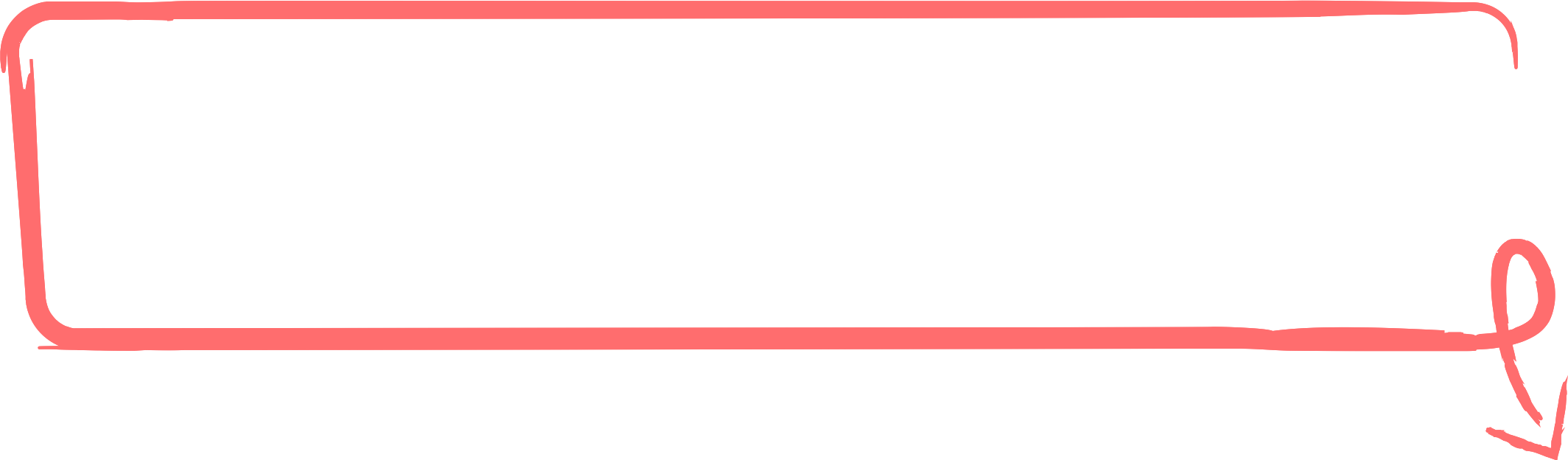 Vi lyckades inte på första försöket. Men vi provade och provade igen, det blev nyckeln till att ringa in det problem som vi ville lösa.
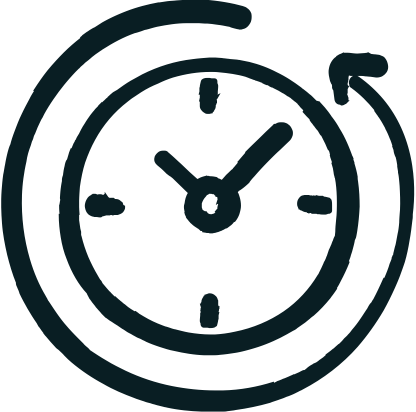 30 min
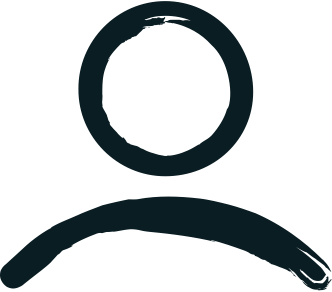 Enskilt
Pröva
Skriv här:
Skriv här:
Skriv här:
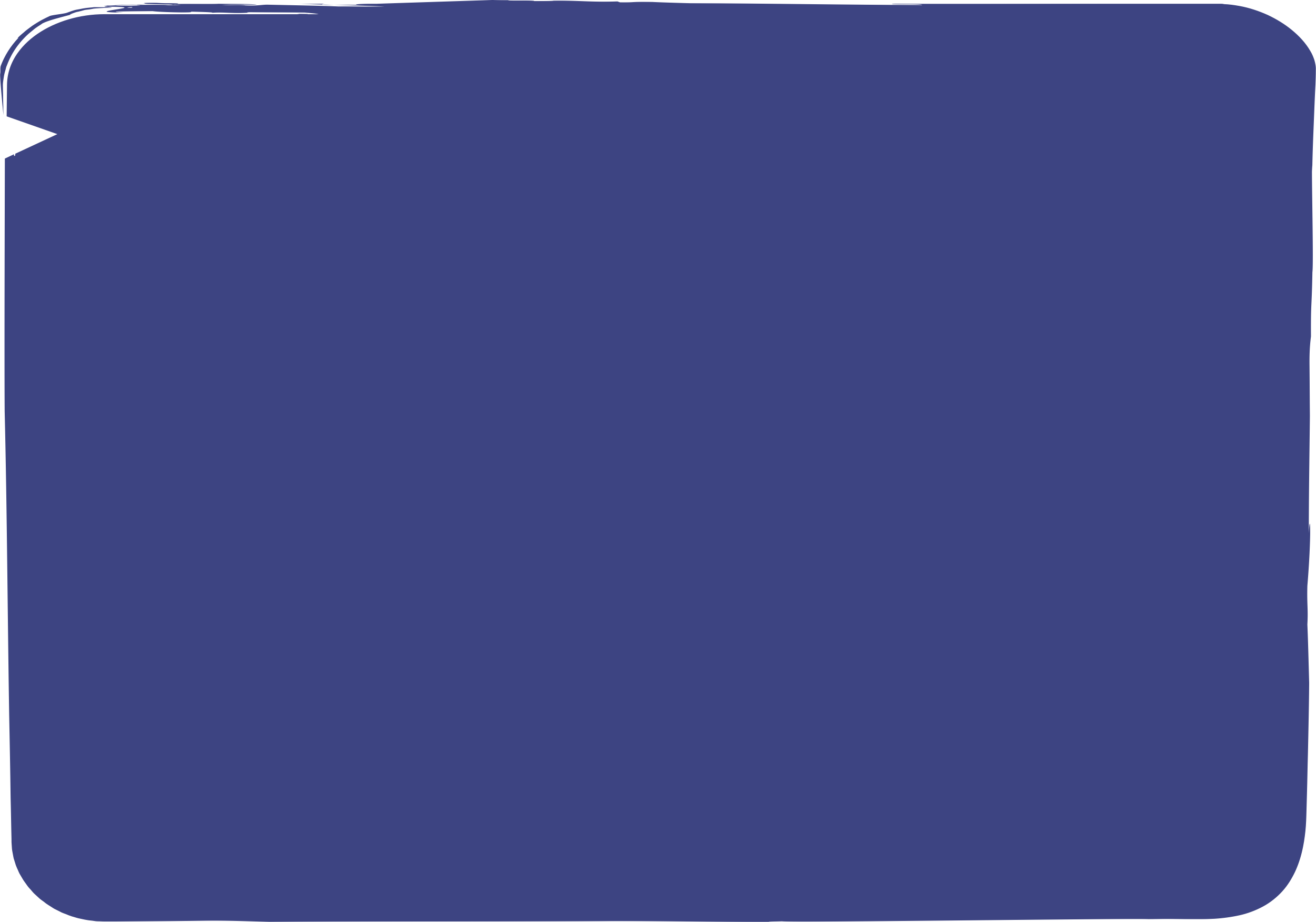 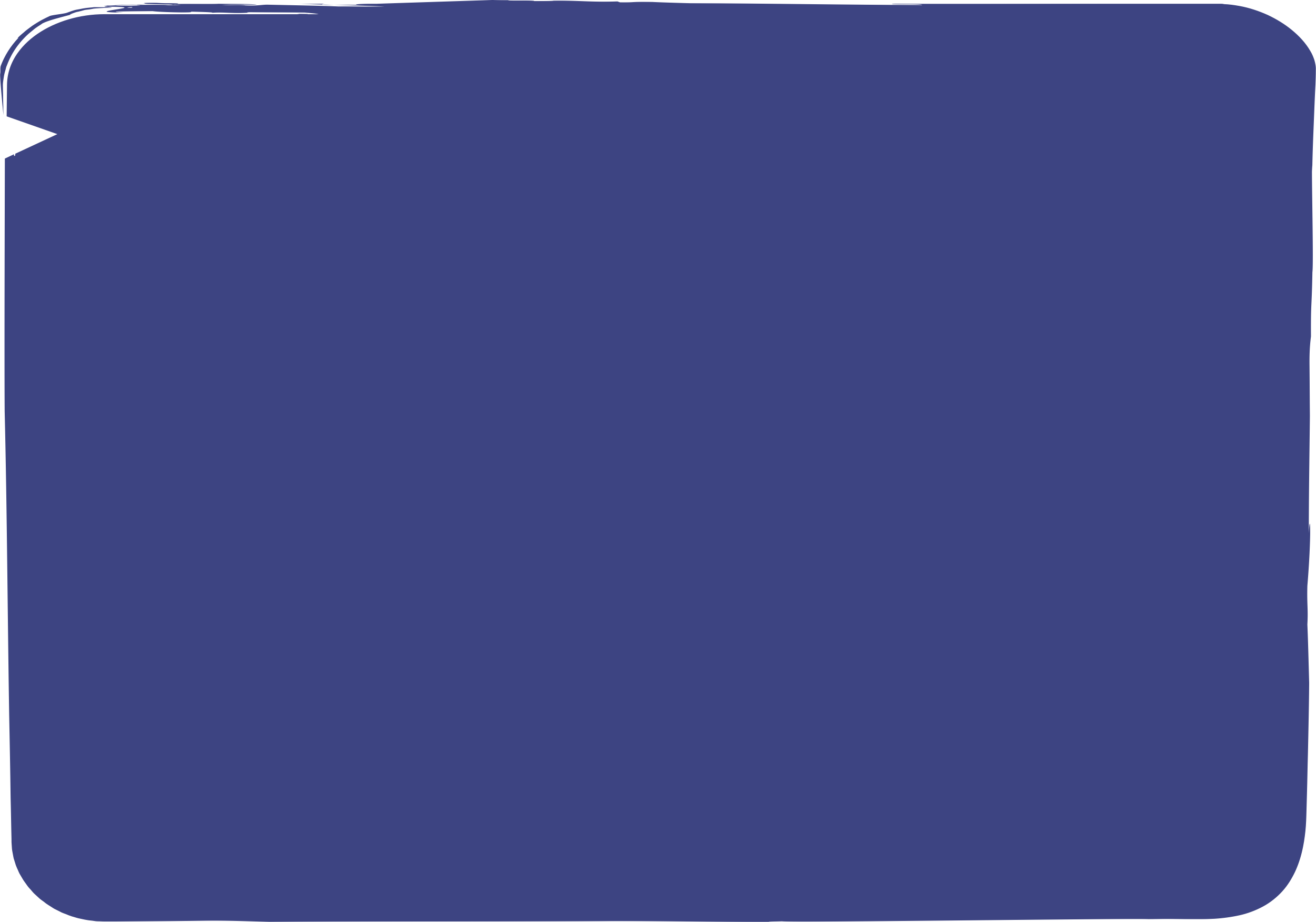 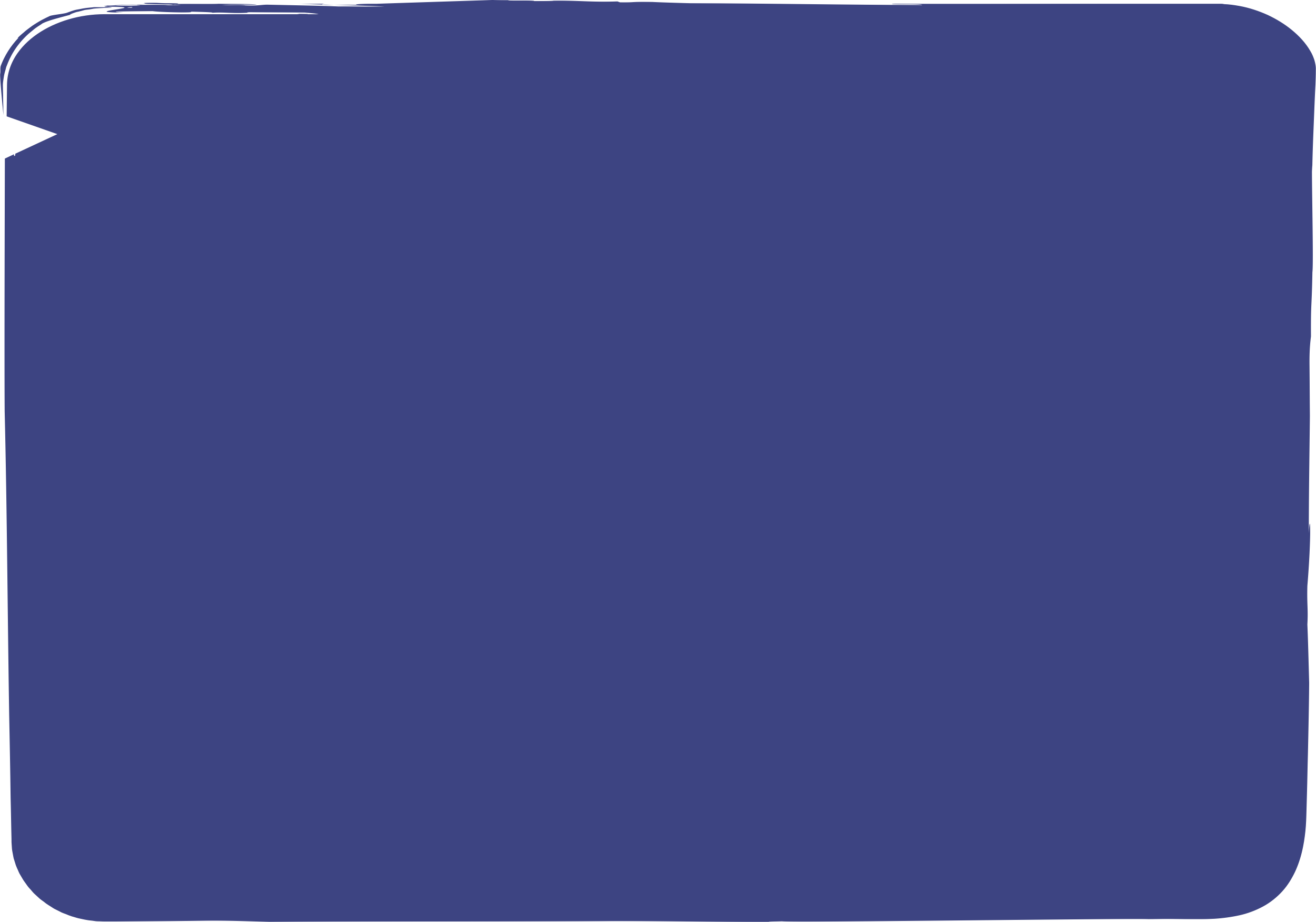 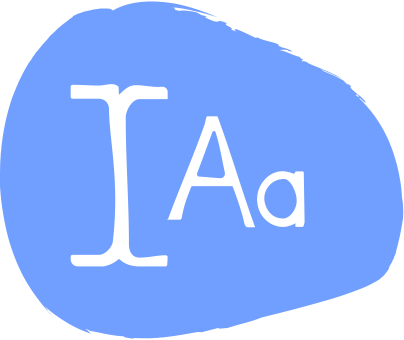 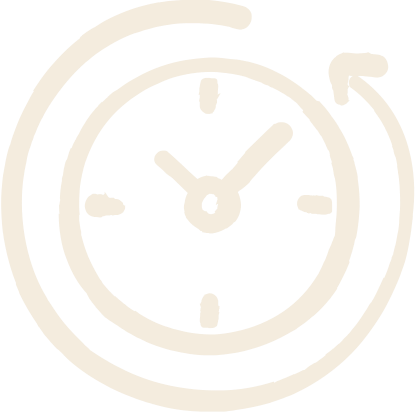 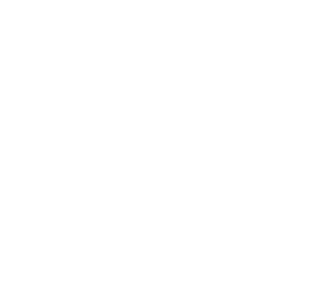 8 min
Skriva
Enskilt
Testa
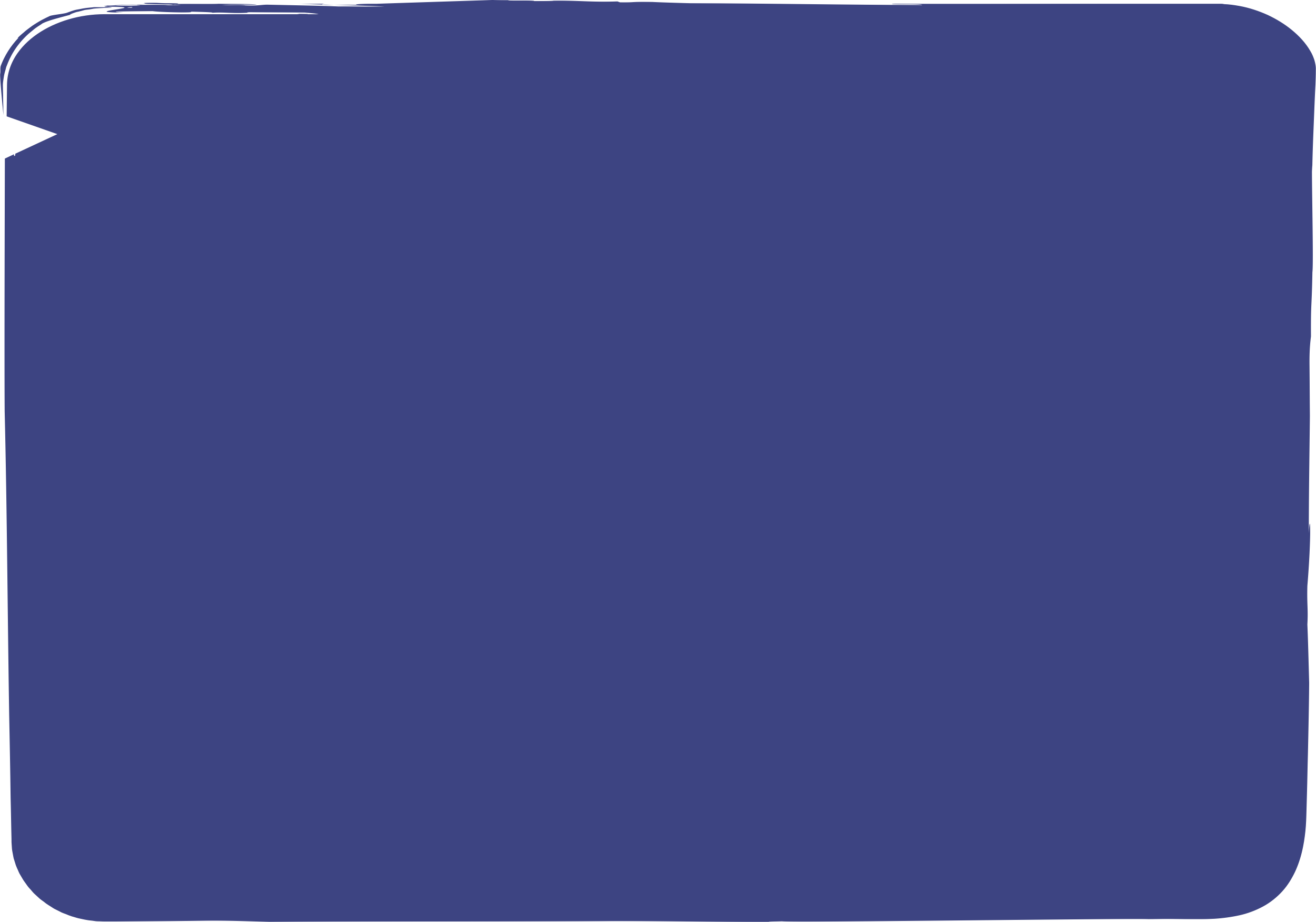 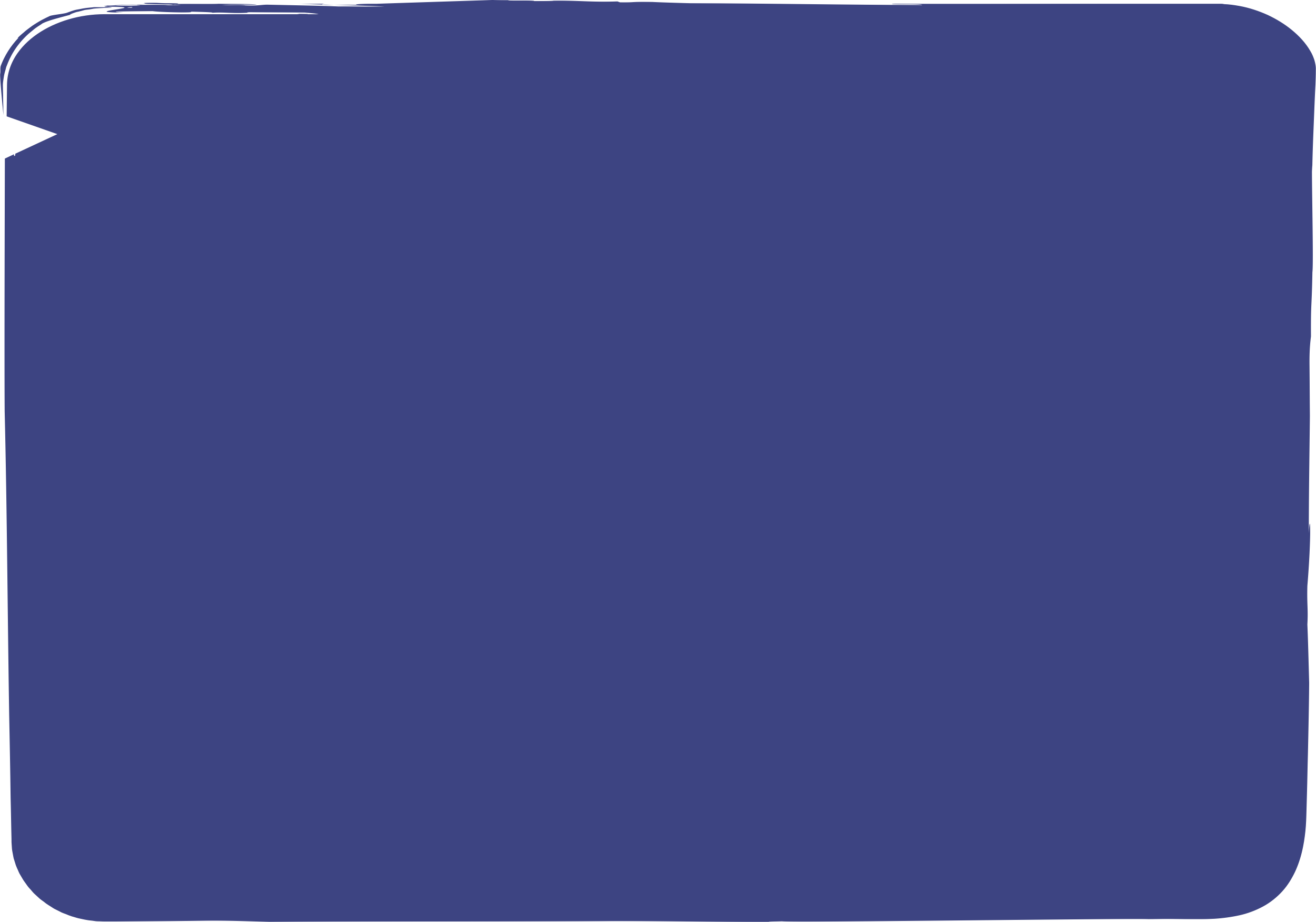 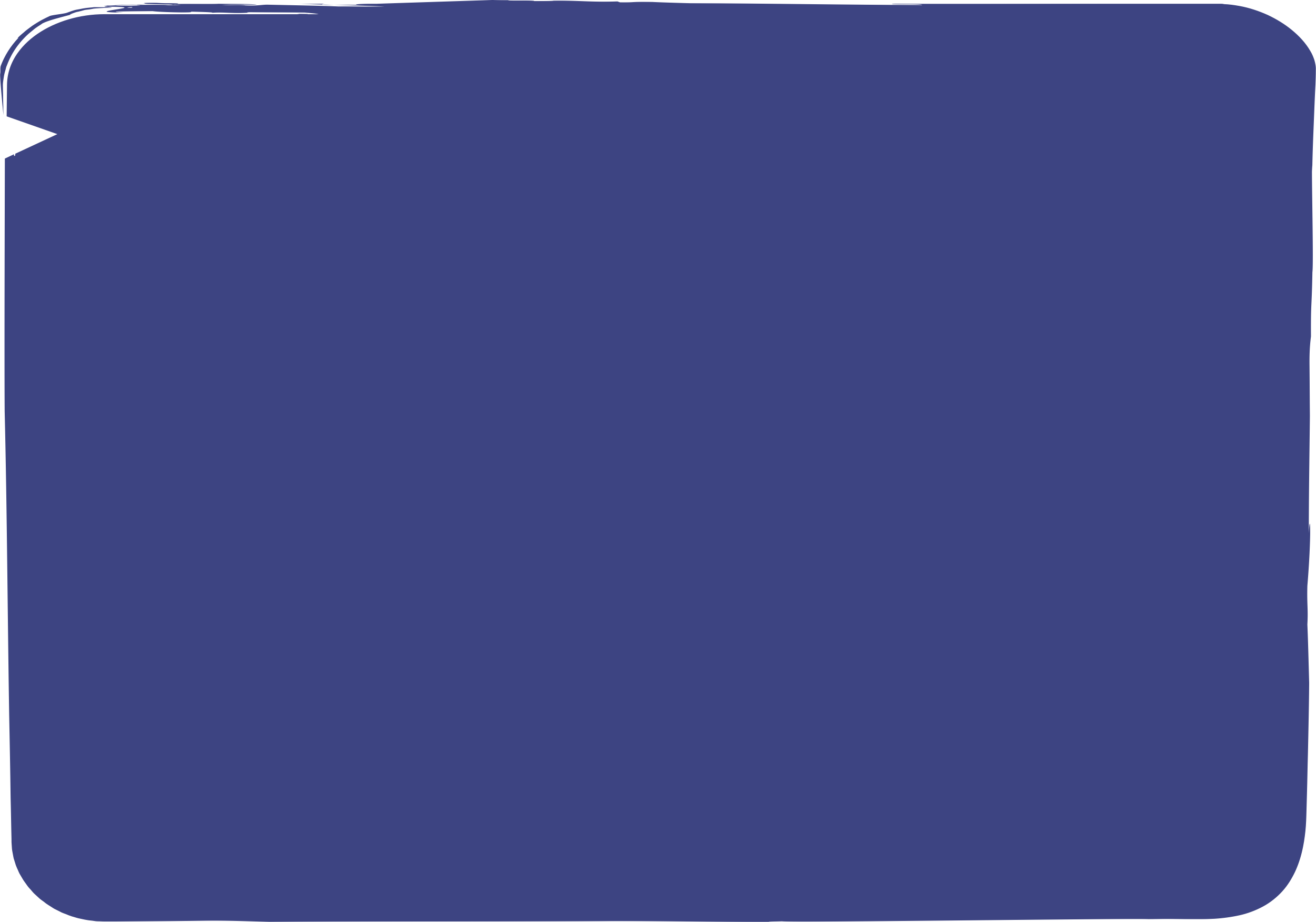 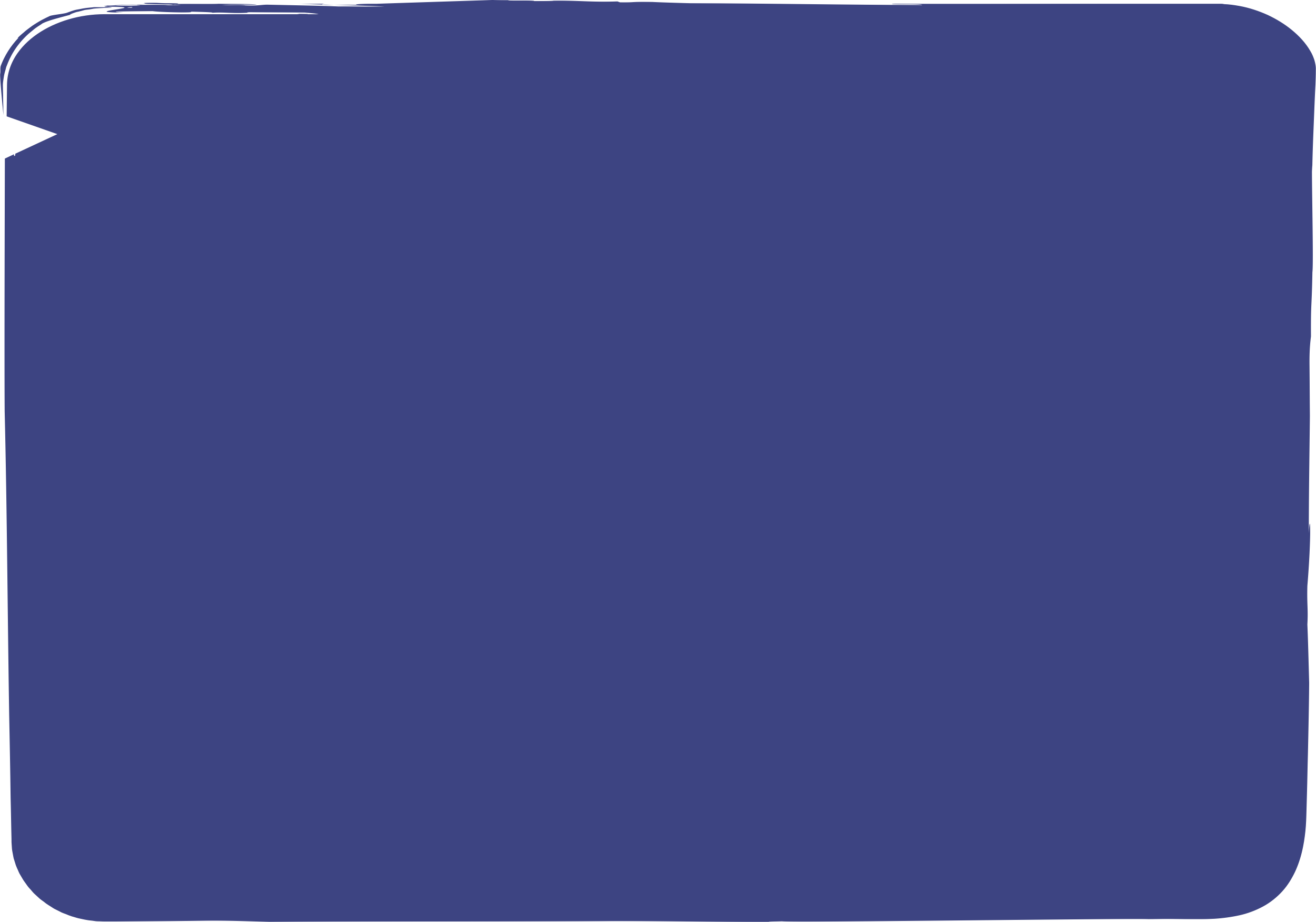 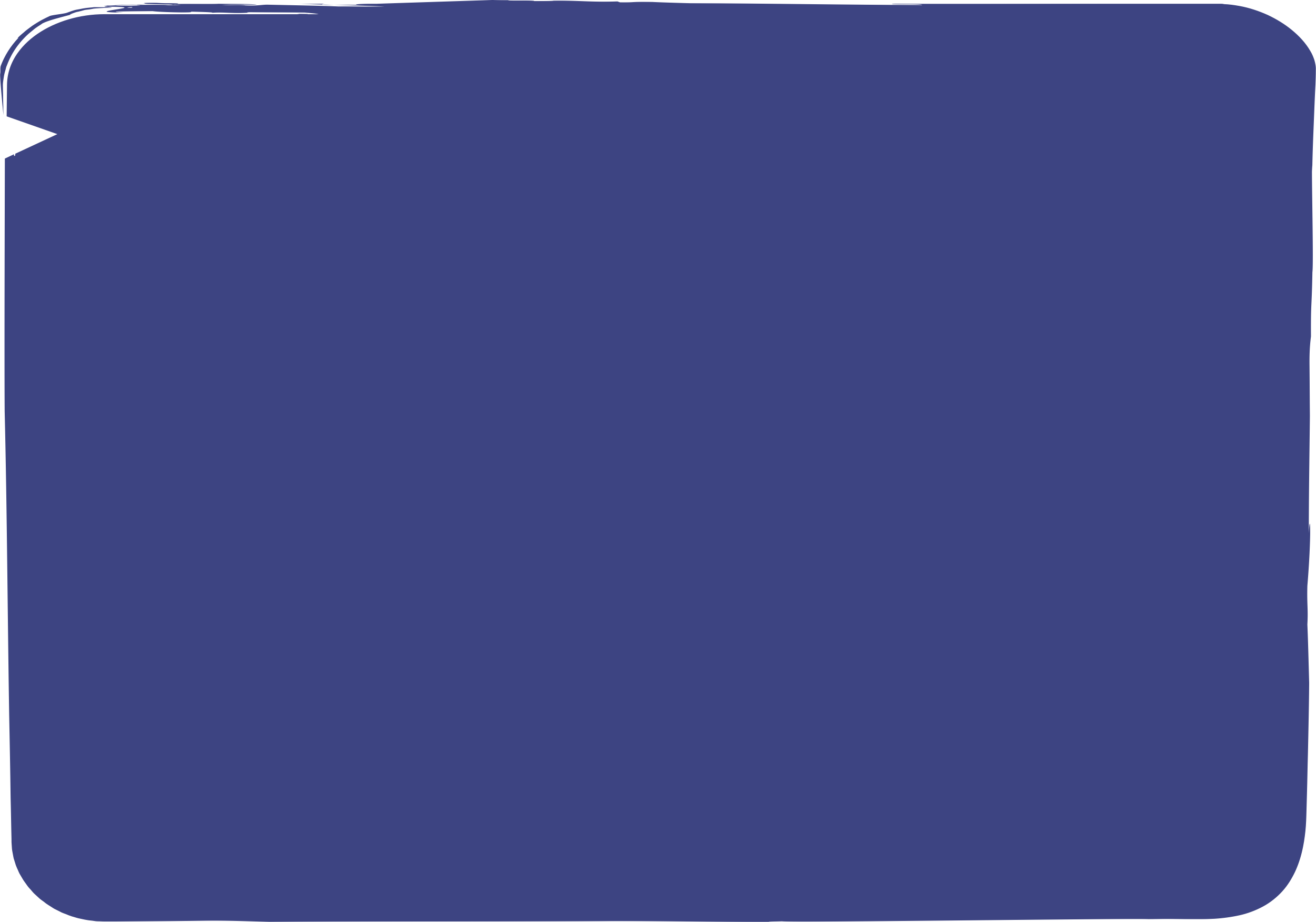 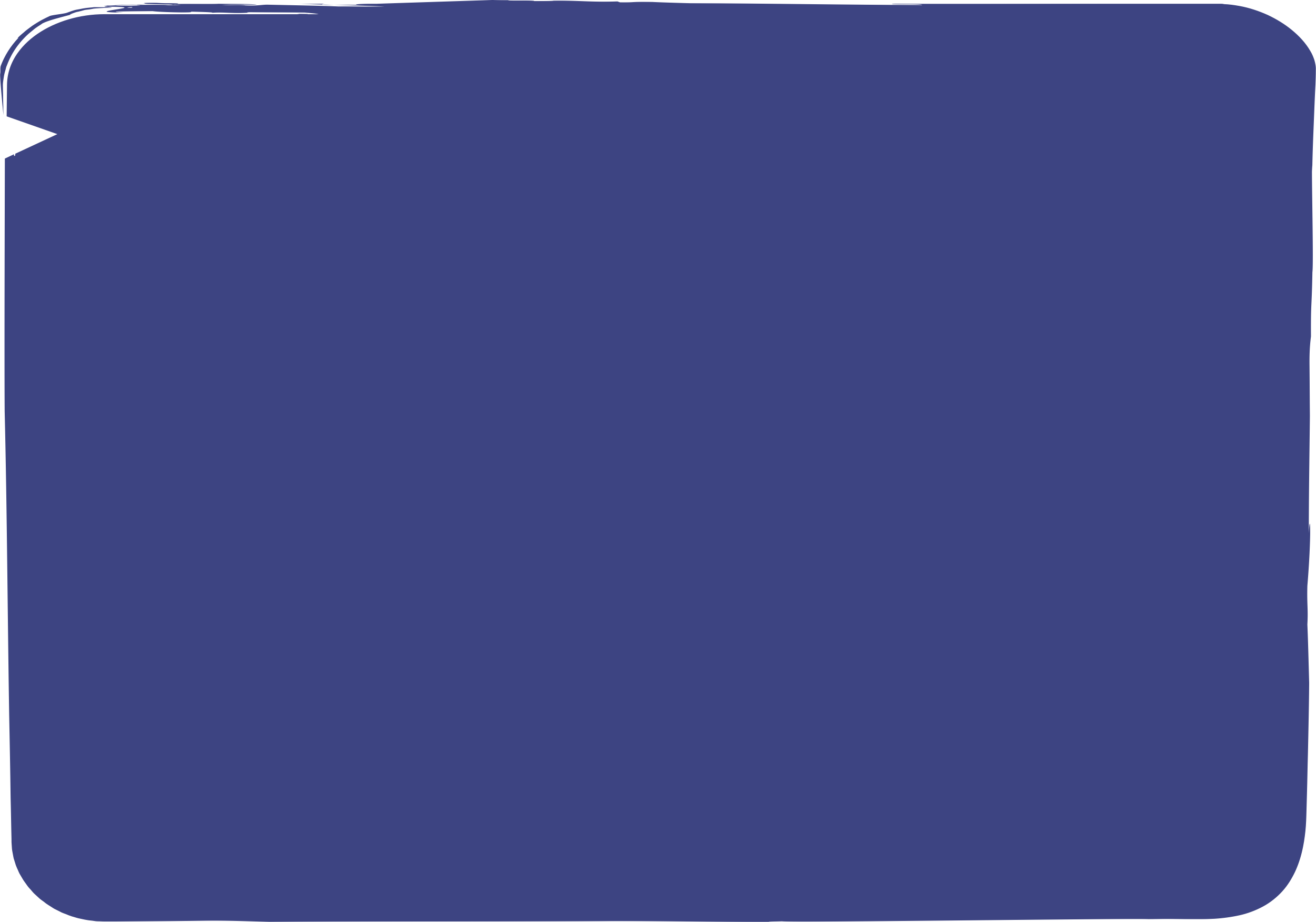 Skriv tre utmaningar som du vill göra något åt. Välj sen en att arbeta vidare med. Skriv över exemplen.
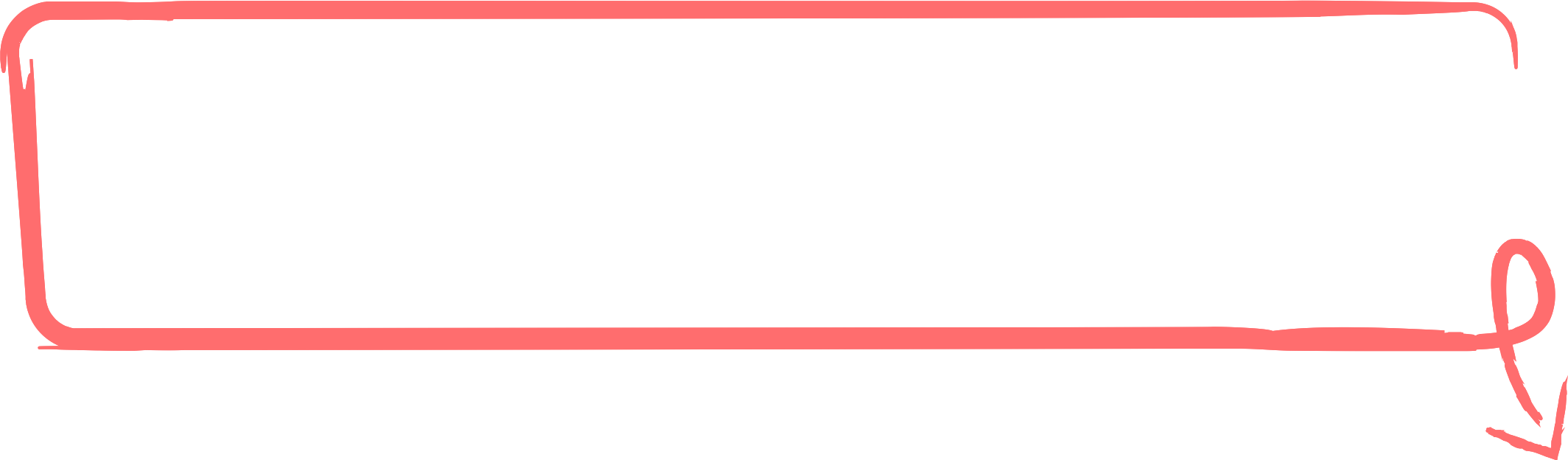 Tips! Fundera på: Vad tar verksamhetsplanen upp? Varför är det utmanande? Är målgruppen inom er organisation? Varför är det så? Vilka blir effekterna för dem som ni är till för?
Skriv här: 
Elever i vår skola ska oavsett sociala & ekonomiska hemförhållanden, kön, sexuell läggning, könsöverskridande identitet eller uttryck, etnisk tillhörighet och funktionsnedsättning, ges förutsättning för en bra skolgång.]
Skriv här:
Miljön i vår förskola ska vara trygg och präglas av studiero.
Skriv här:
Varje barn och elev ska ges stöd och utmaningar för att nå sin fulla potential och lämna gymnasieskolan med de kunskaper som krävs för fortsatta studier eller för arbete, med start redan i förskolan.
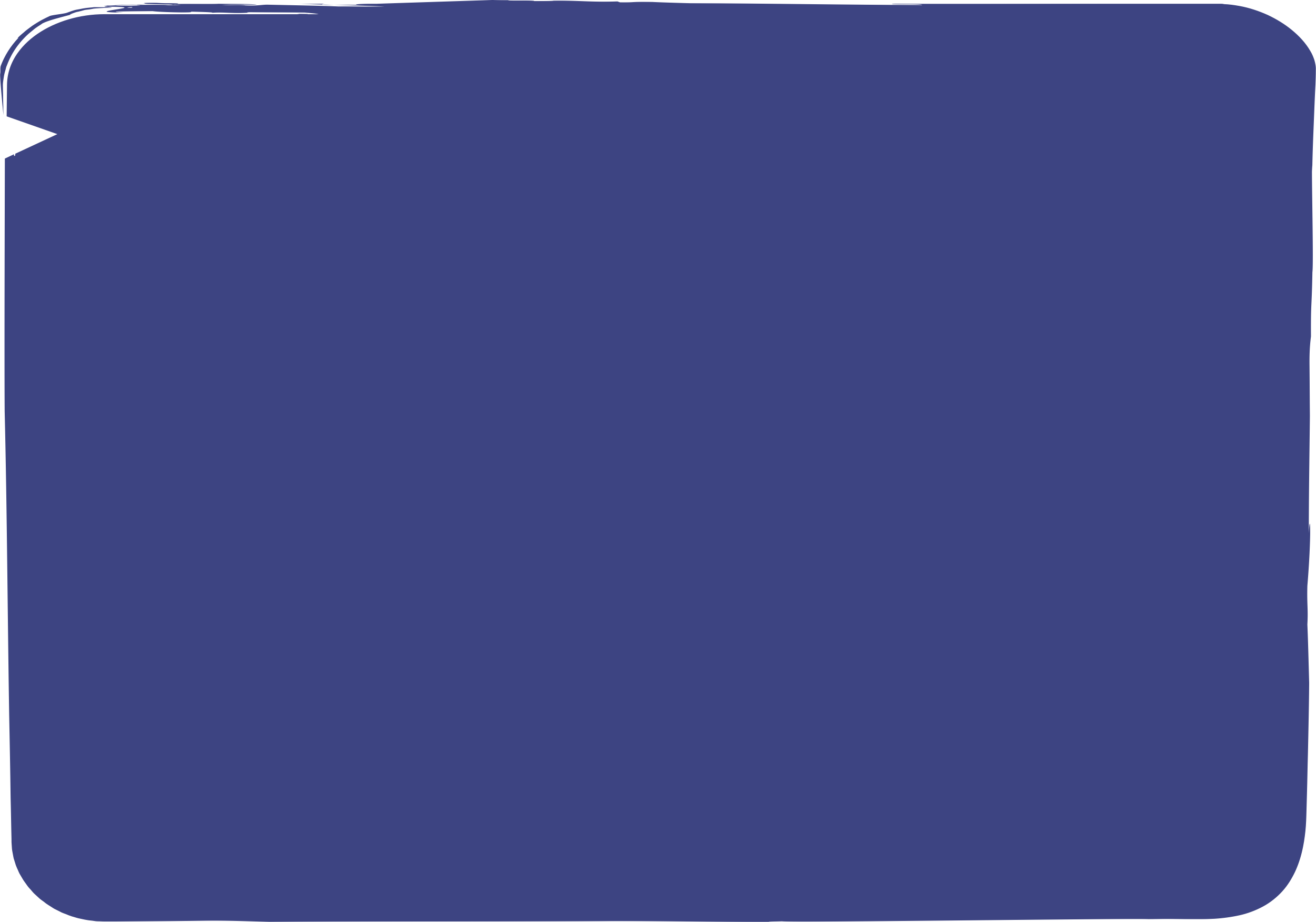 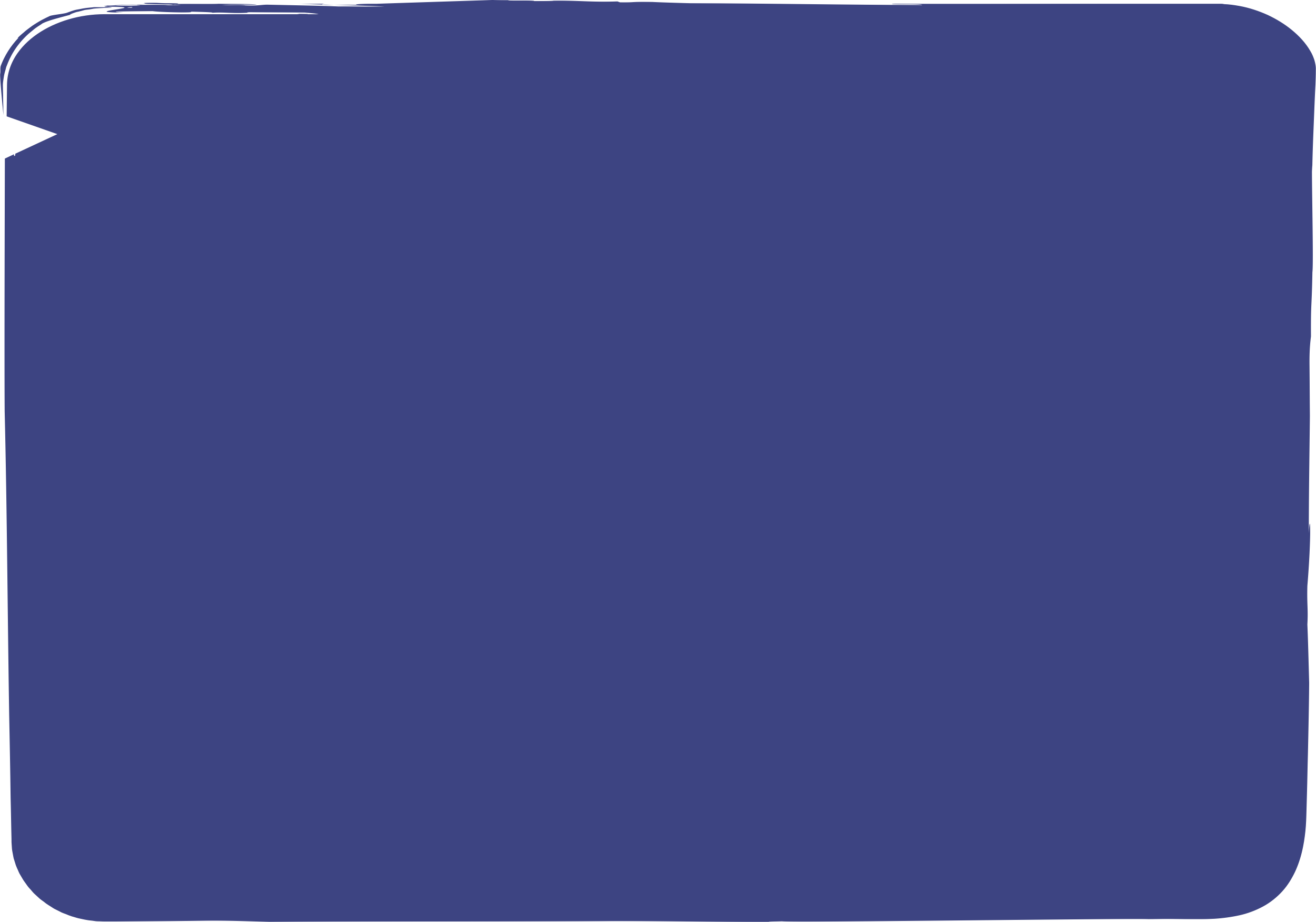 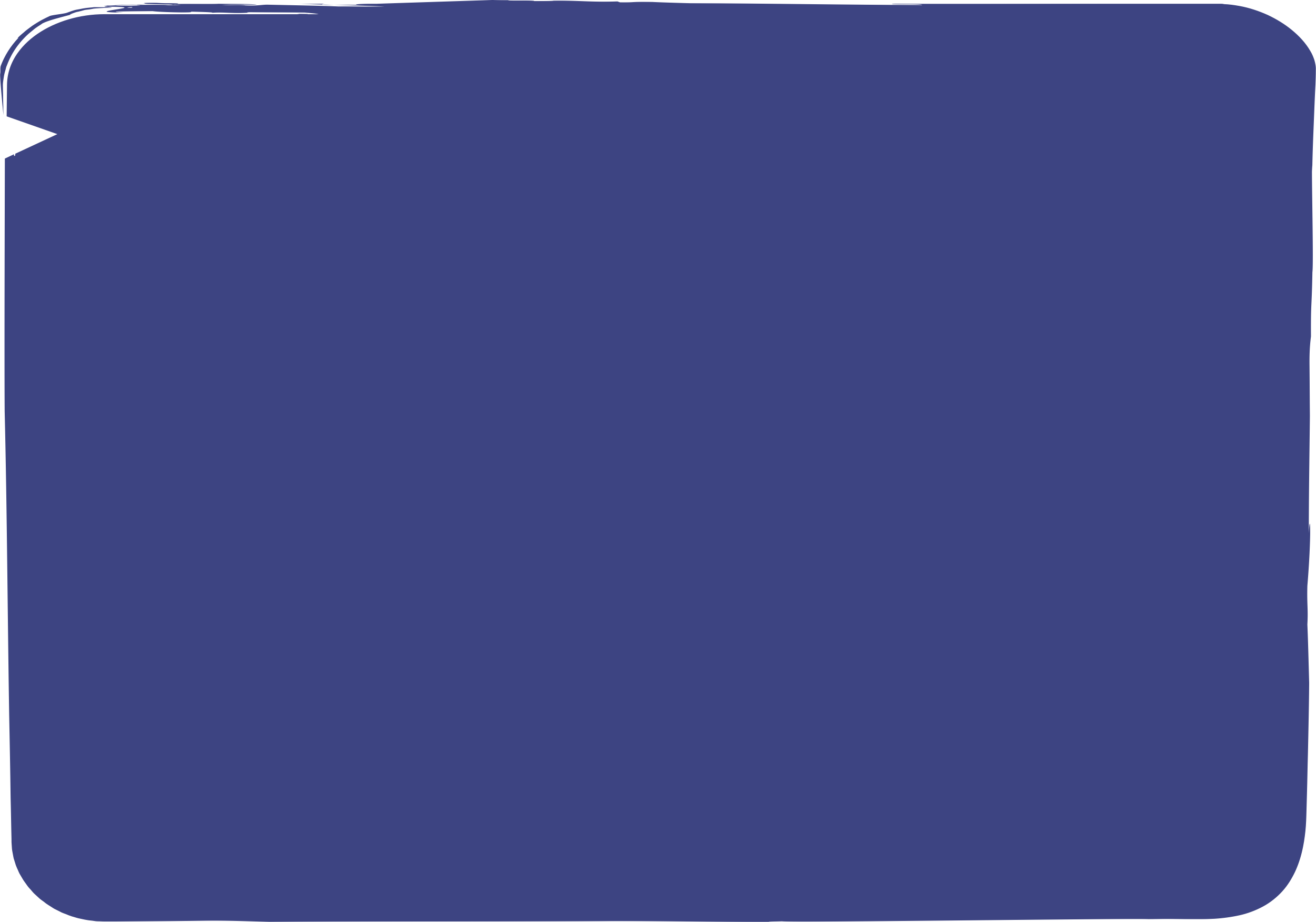 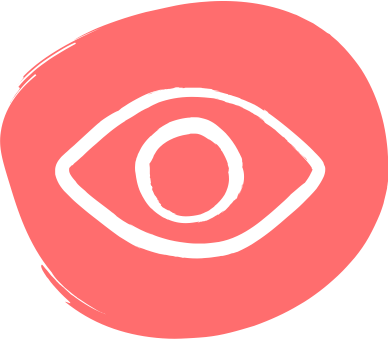 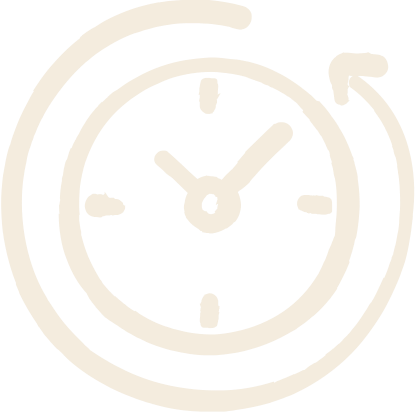 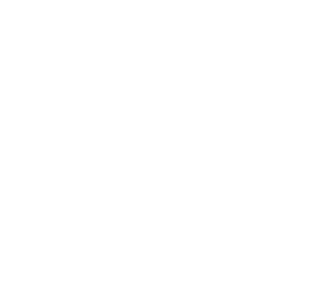 2 min
Läs
Enskilt
Exempel
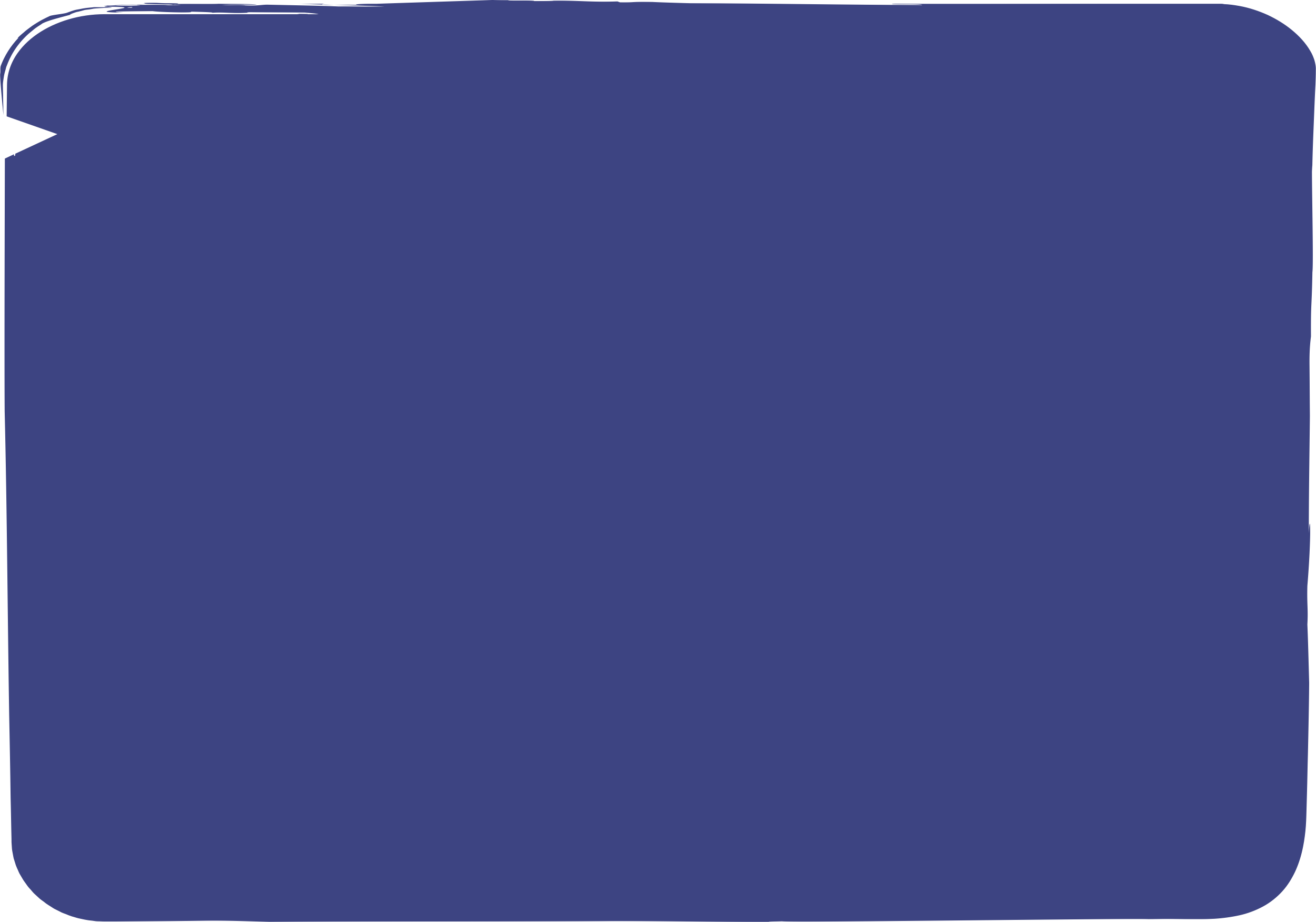 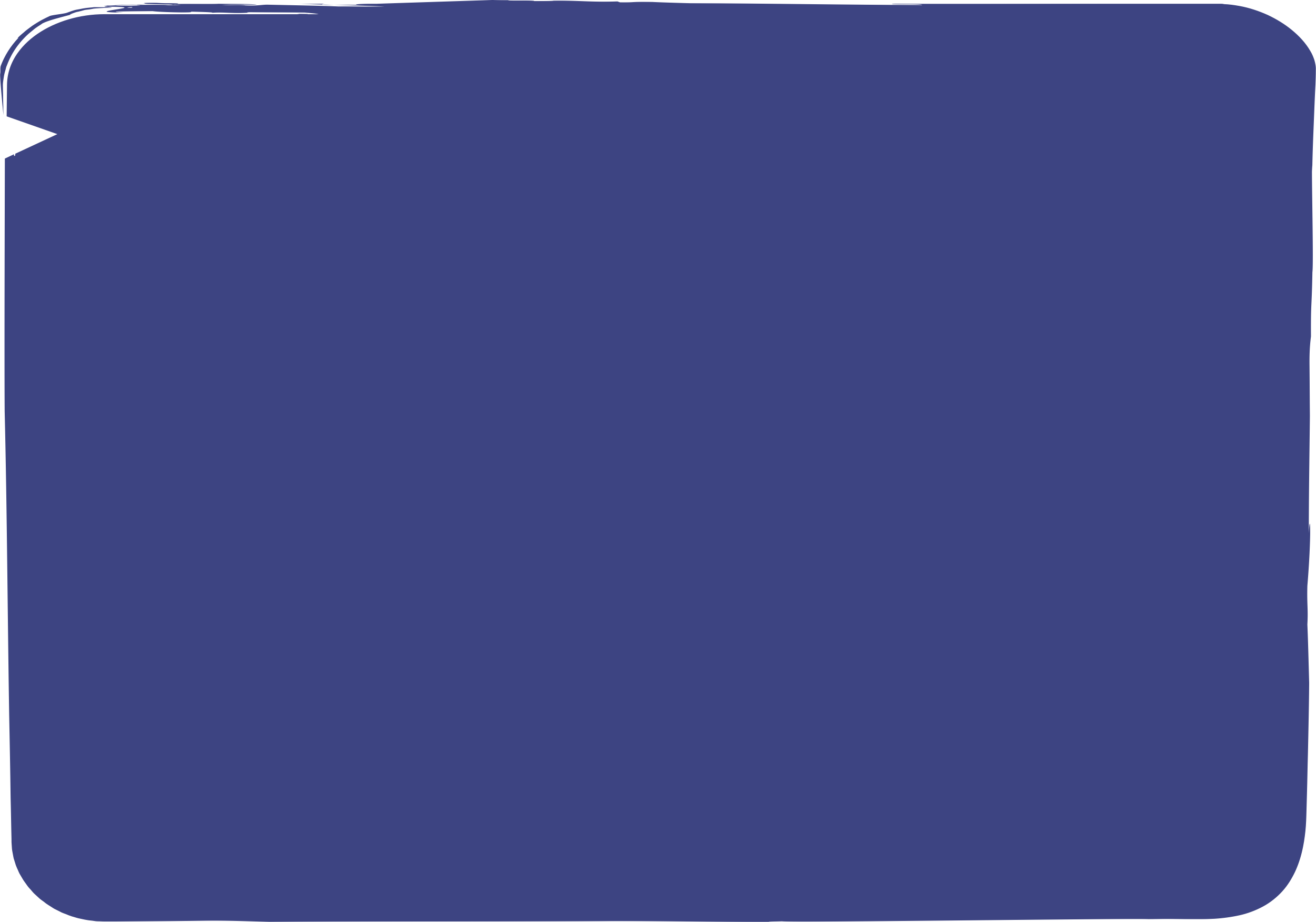 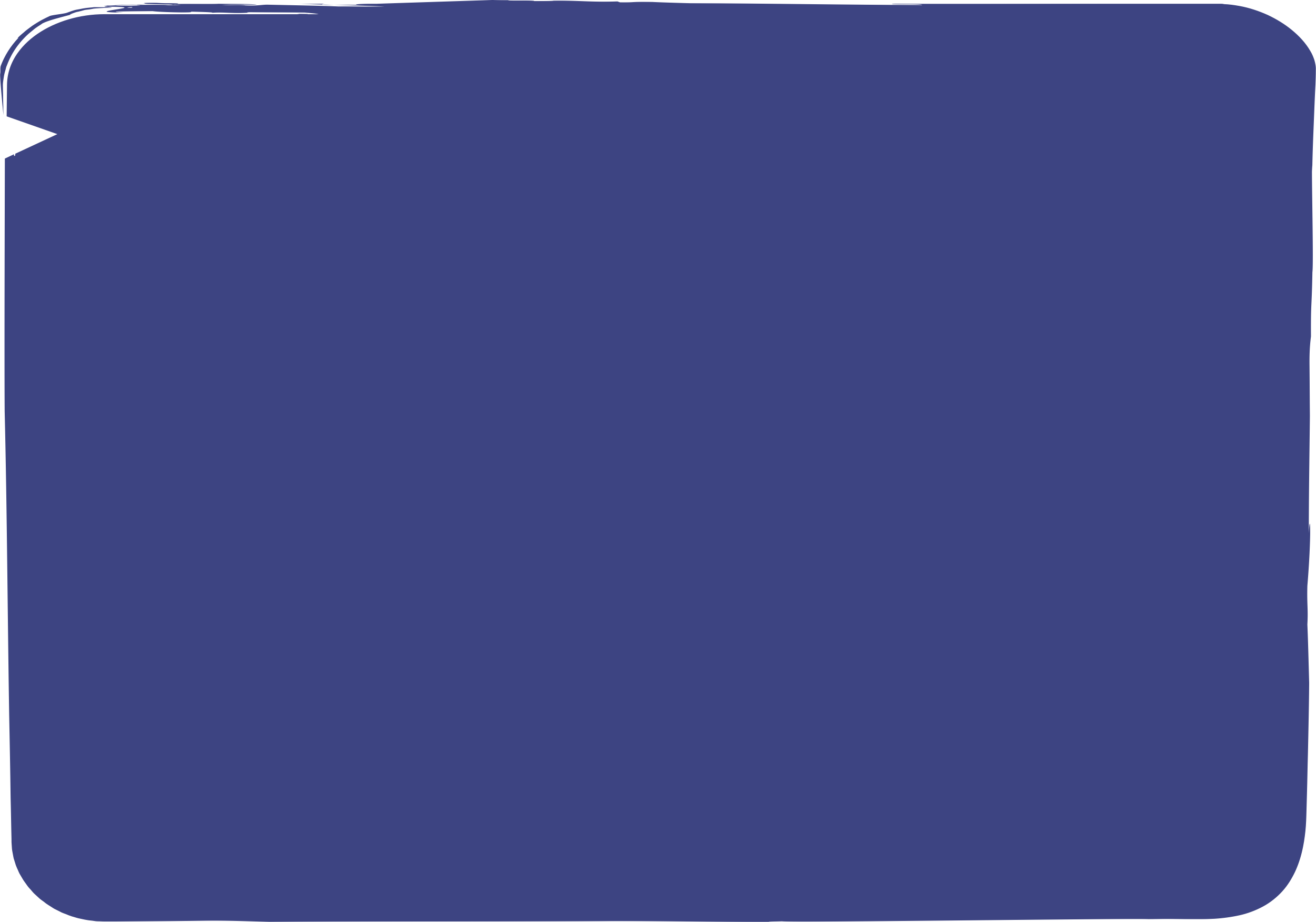 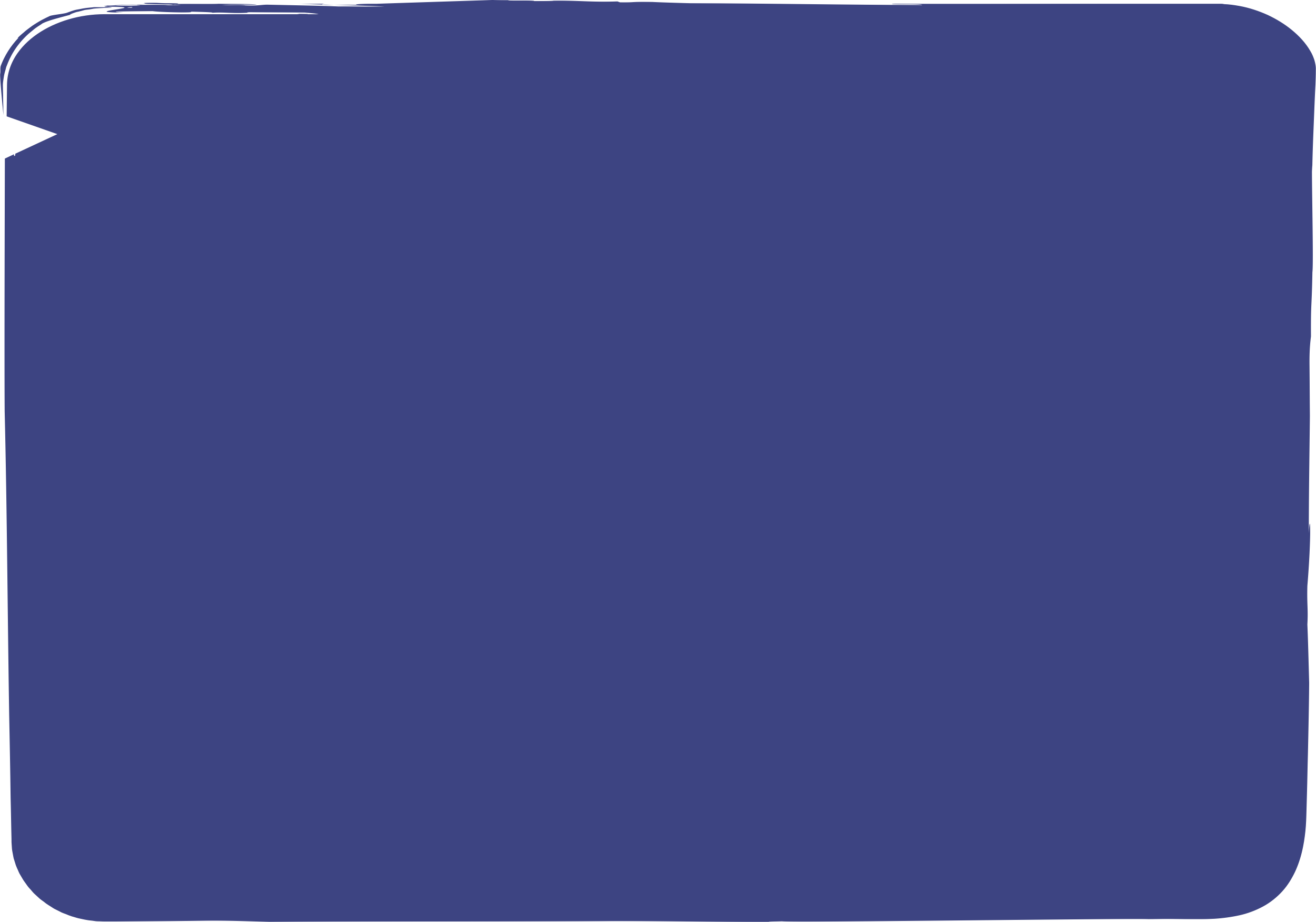 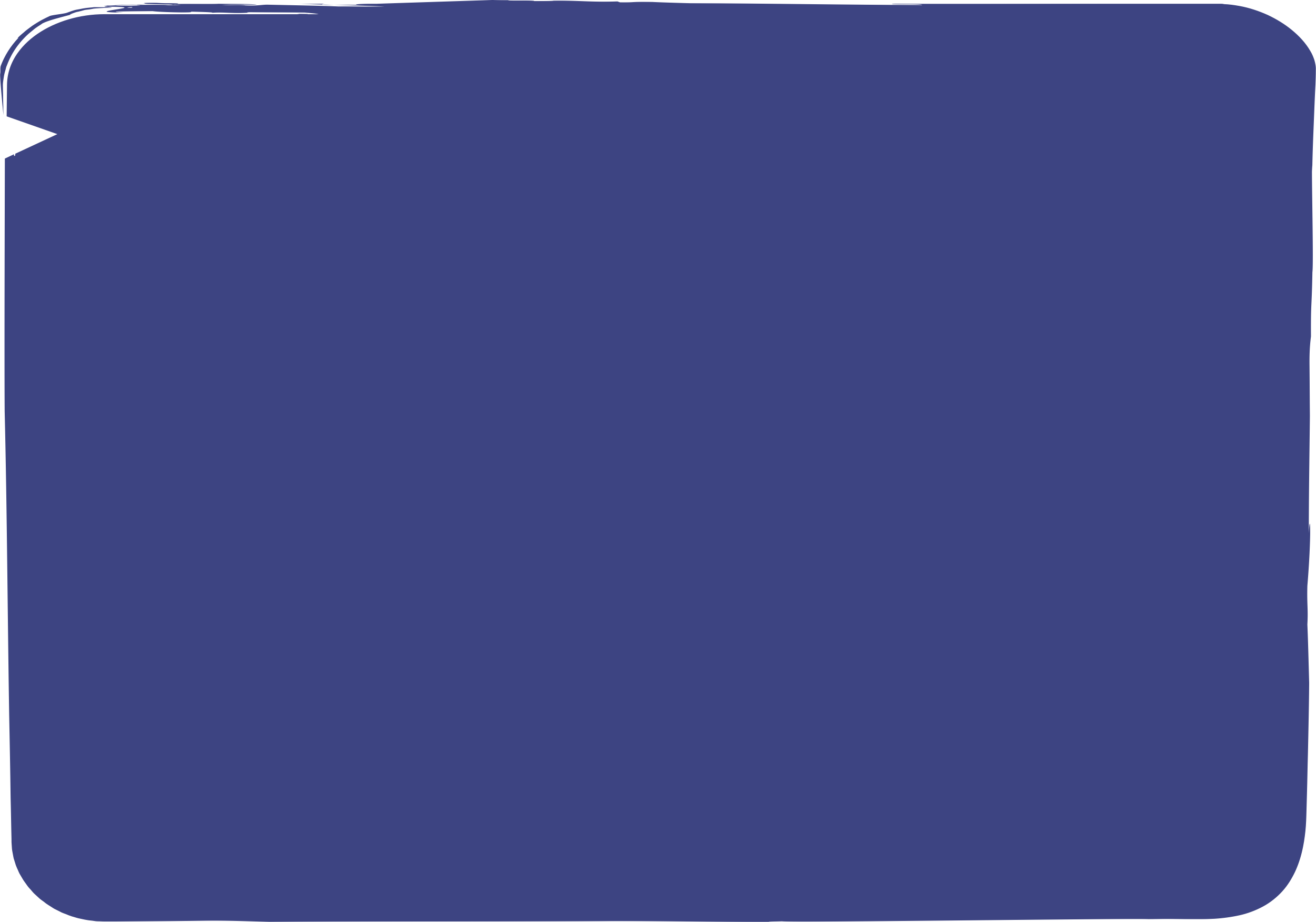 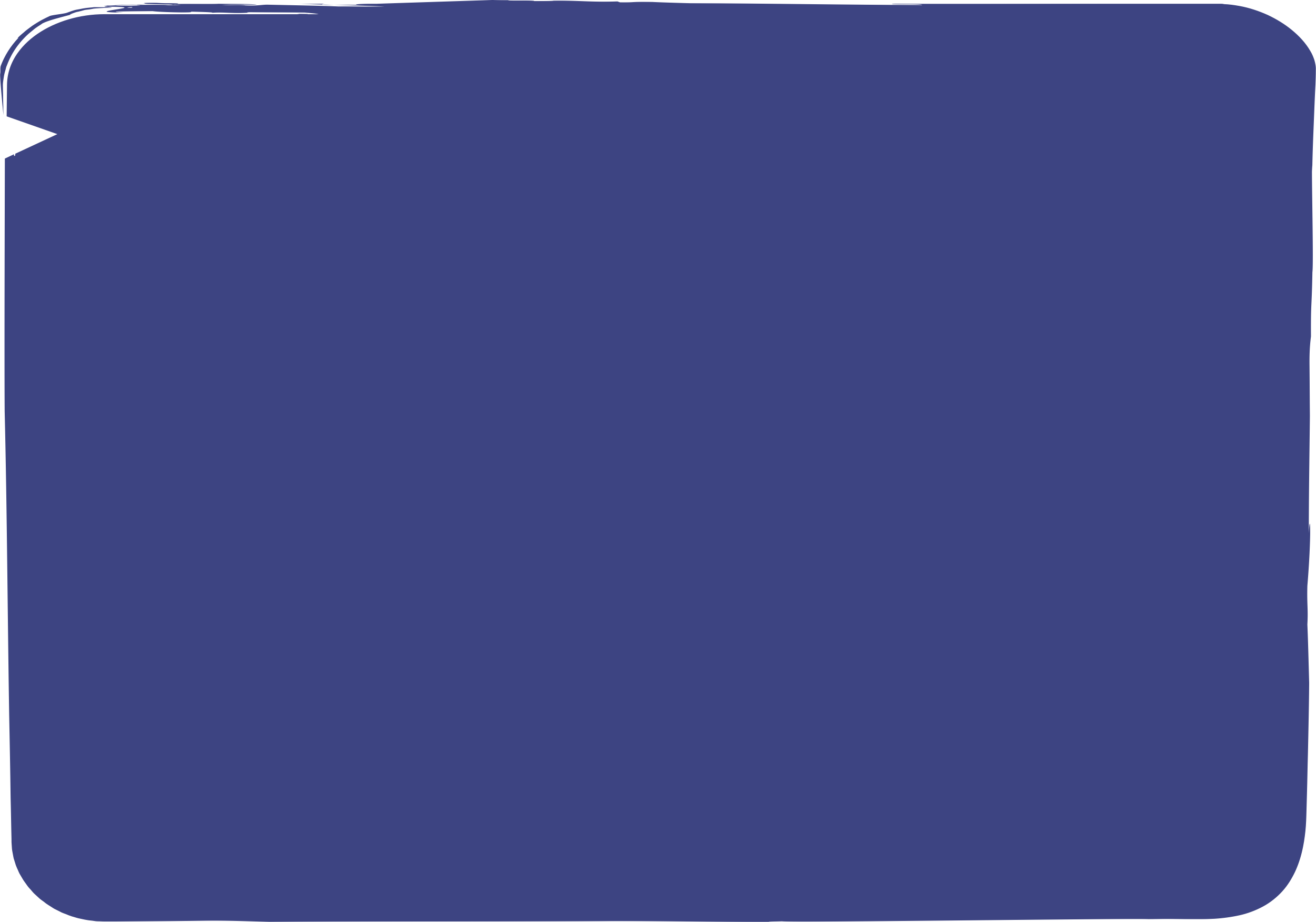 Vilket behov vill du göra något åt? 
Skriv här:
Vilken upplevelse ska skapas?
Skriv här:
Vilka användare ska uppleva det som utvecklas?
Skriv här:
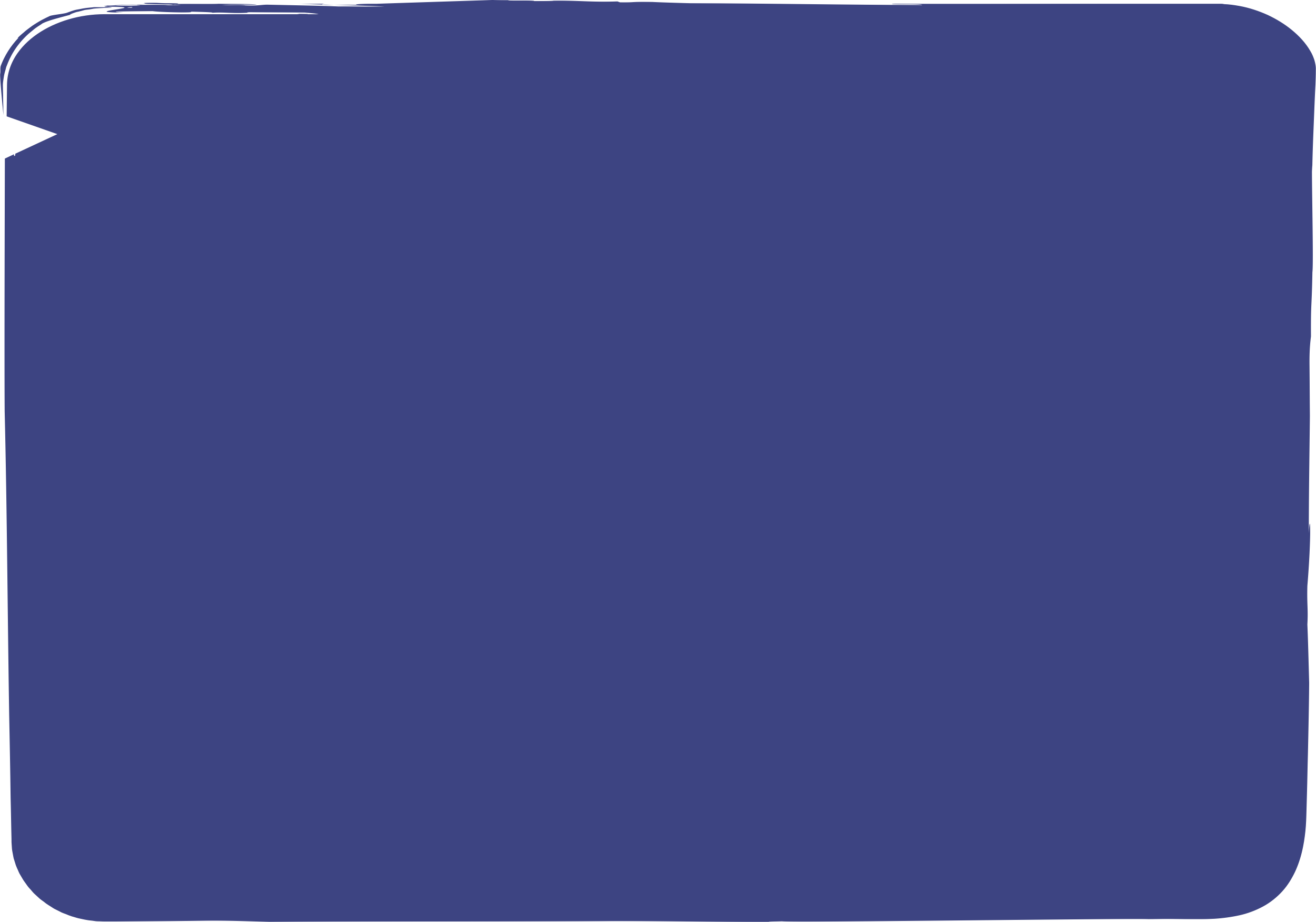 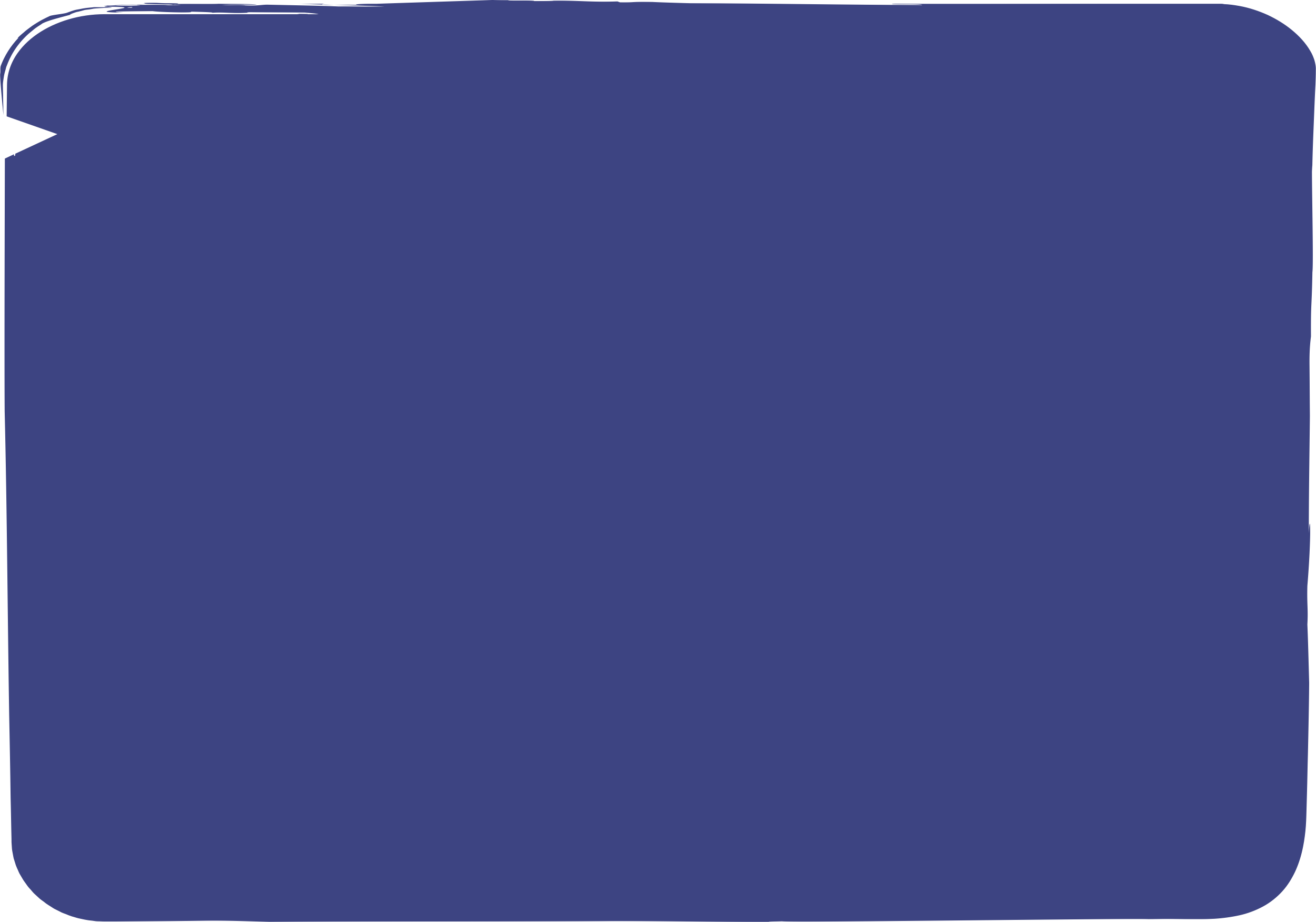 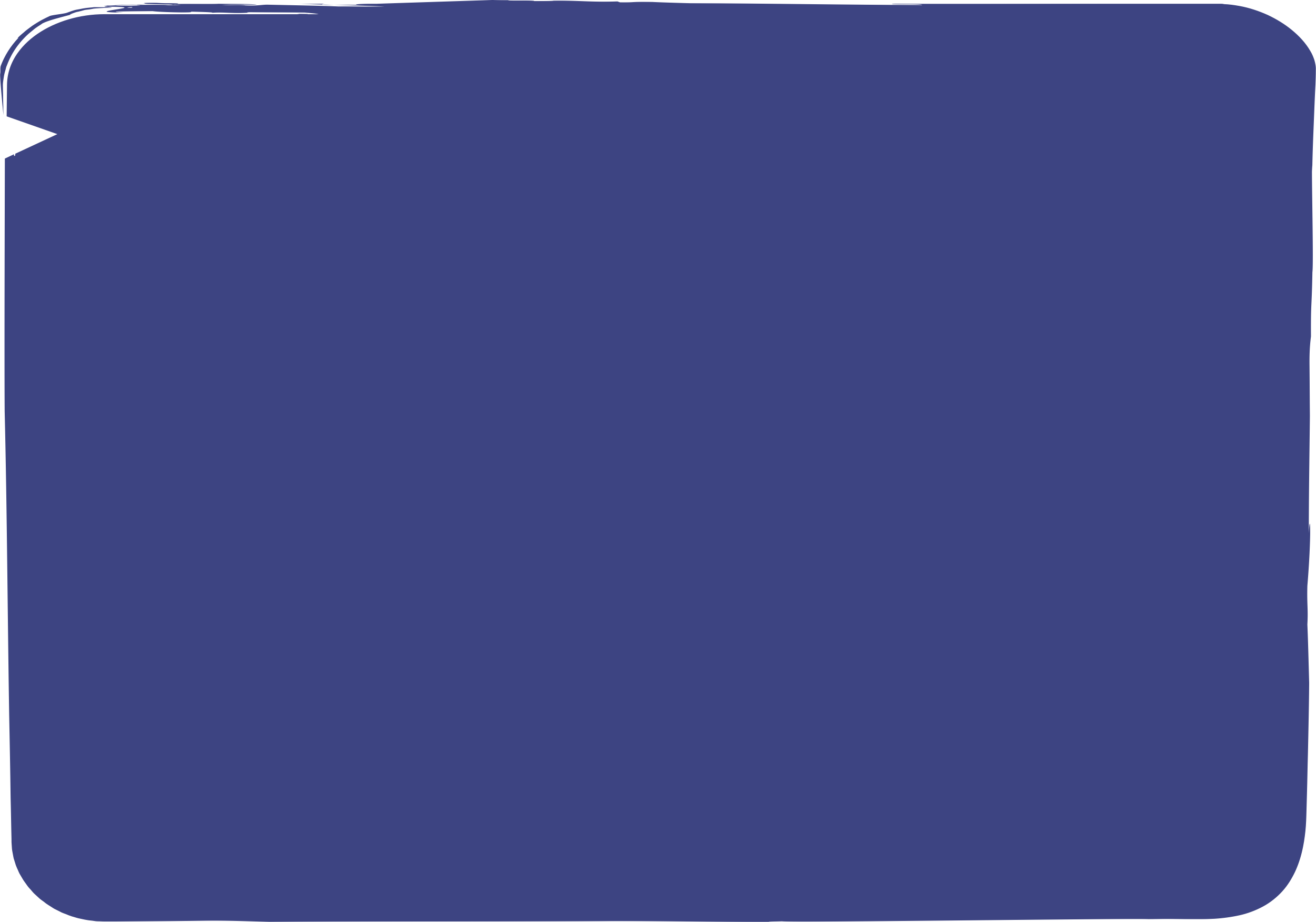 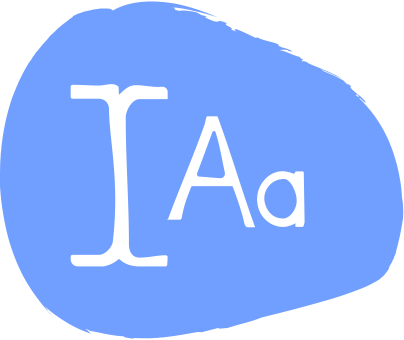 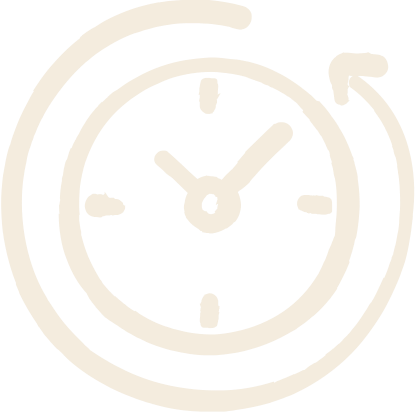 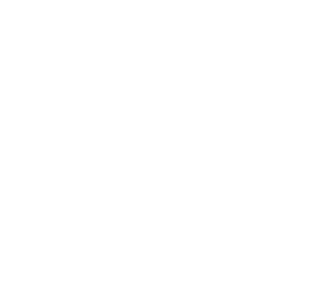 8 min
Skriv
Enskilt
Testa igen
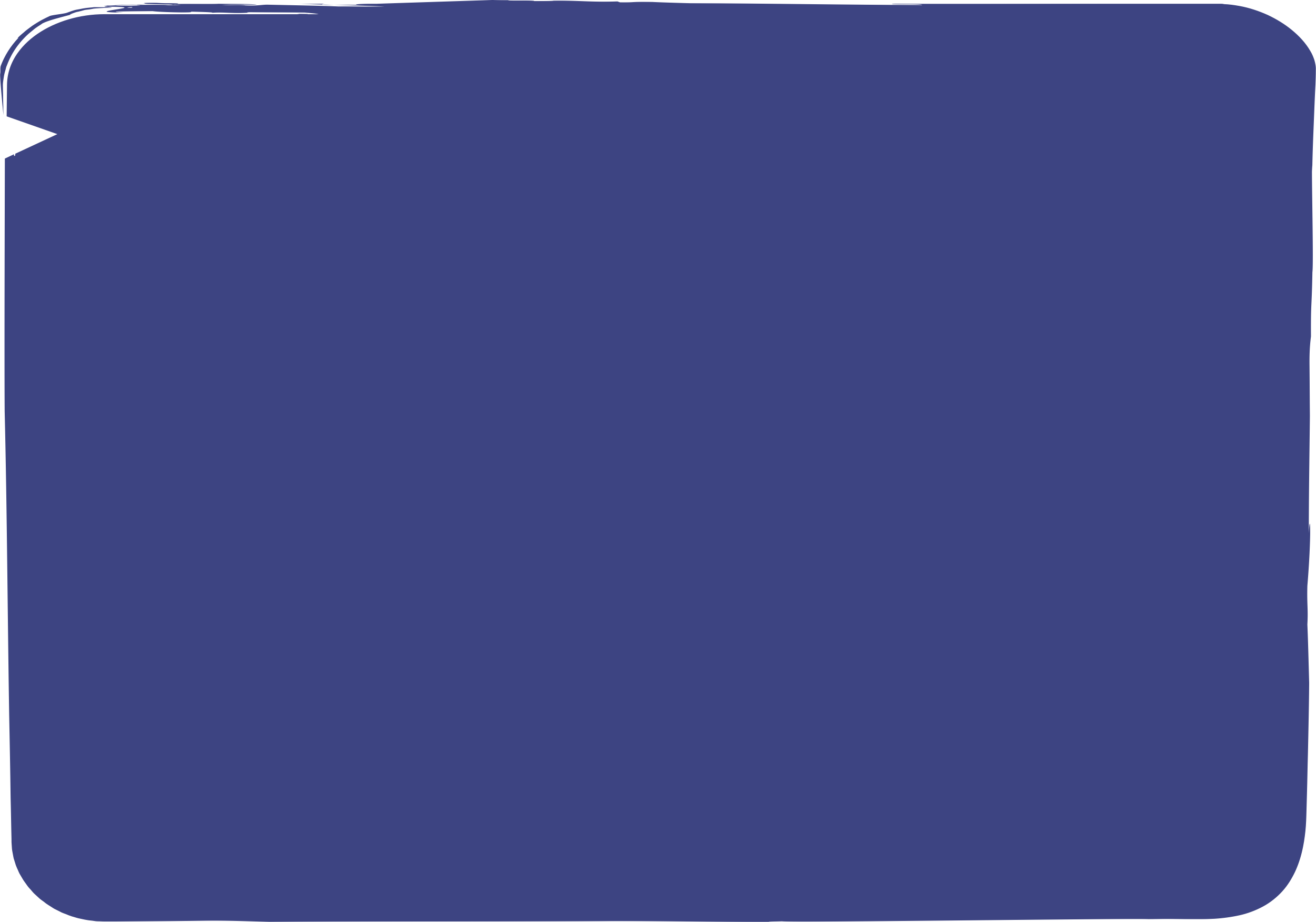 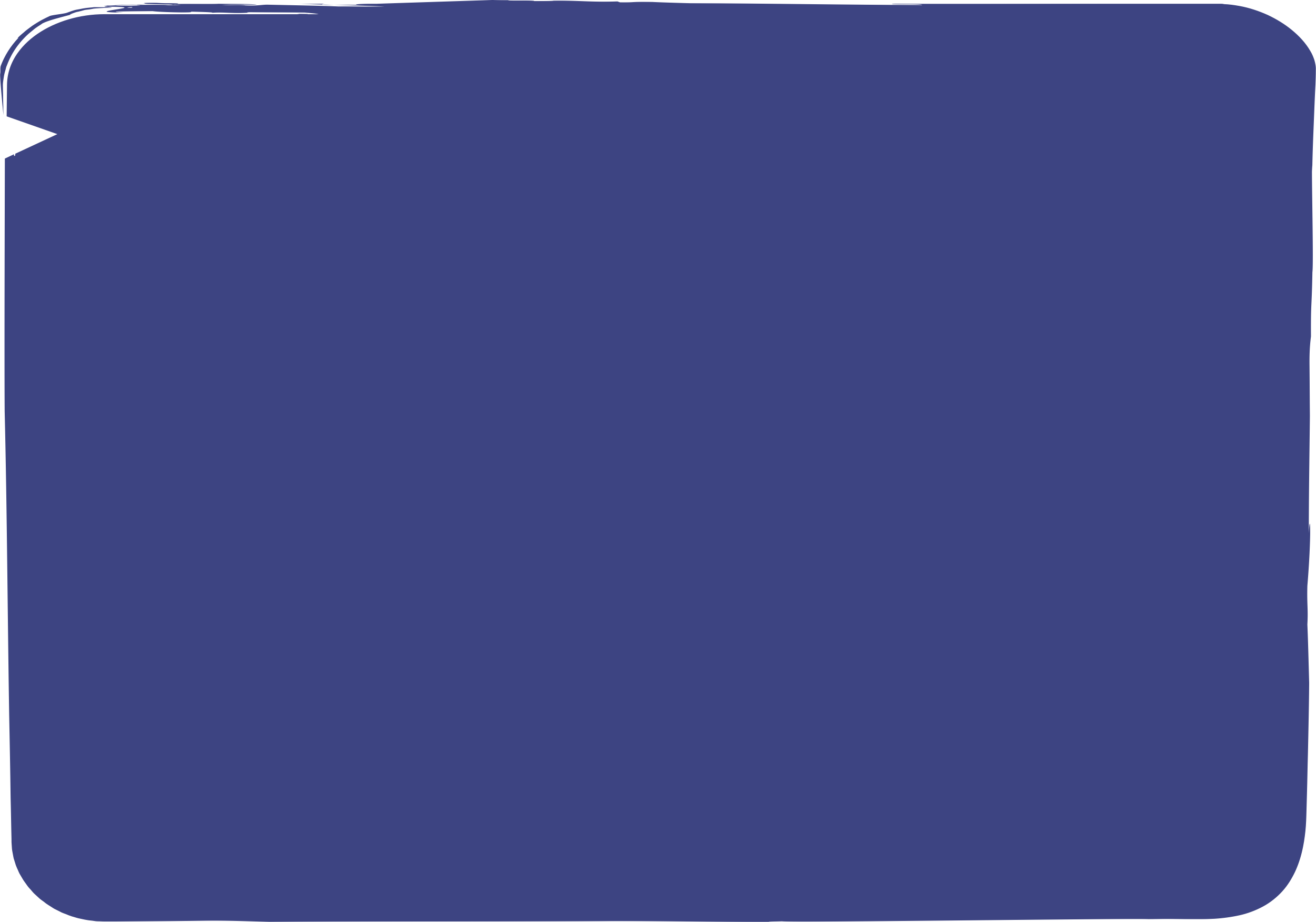 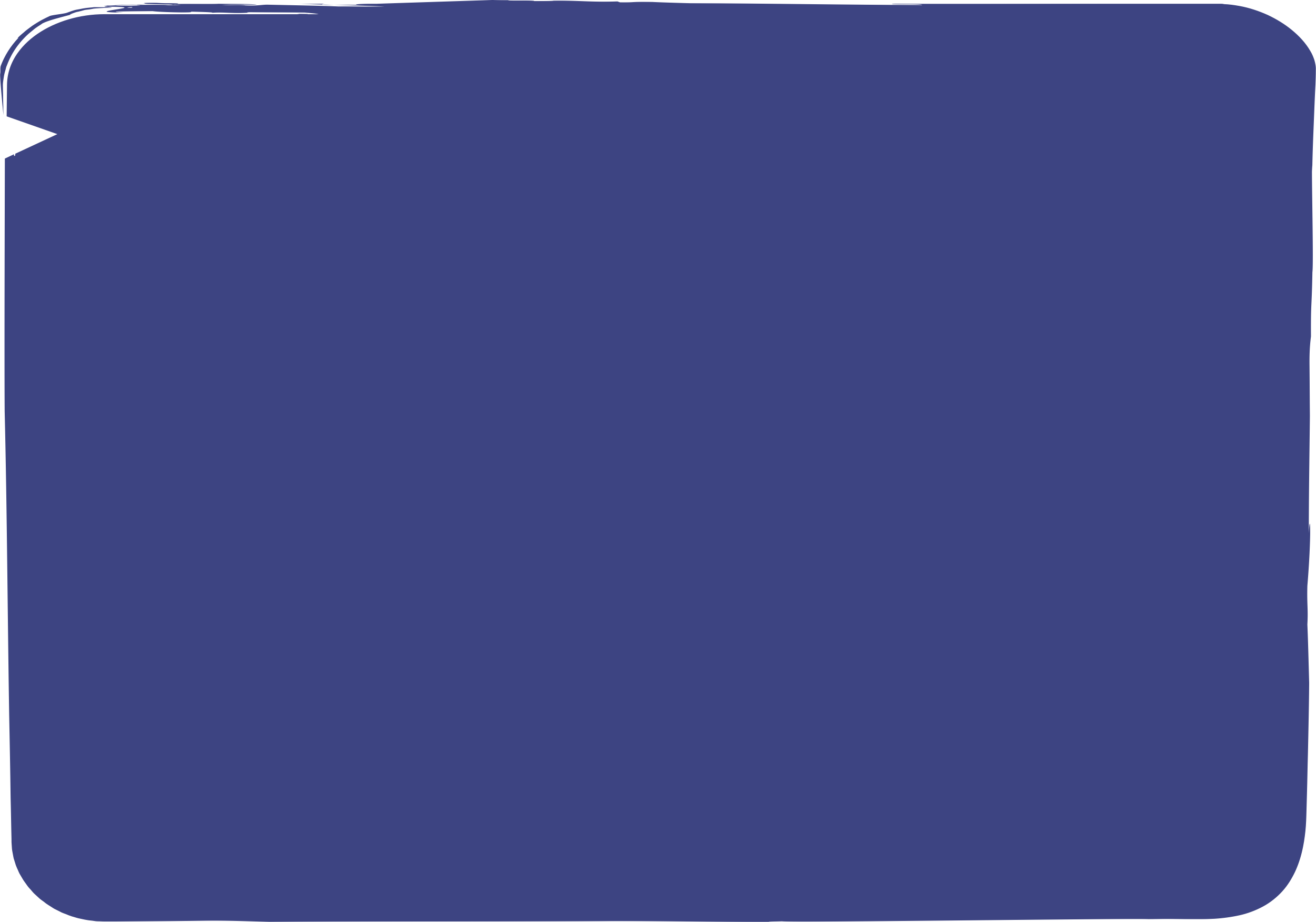 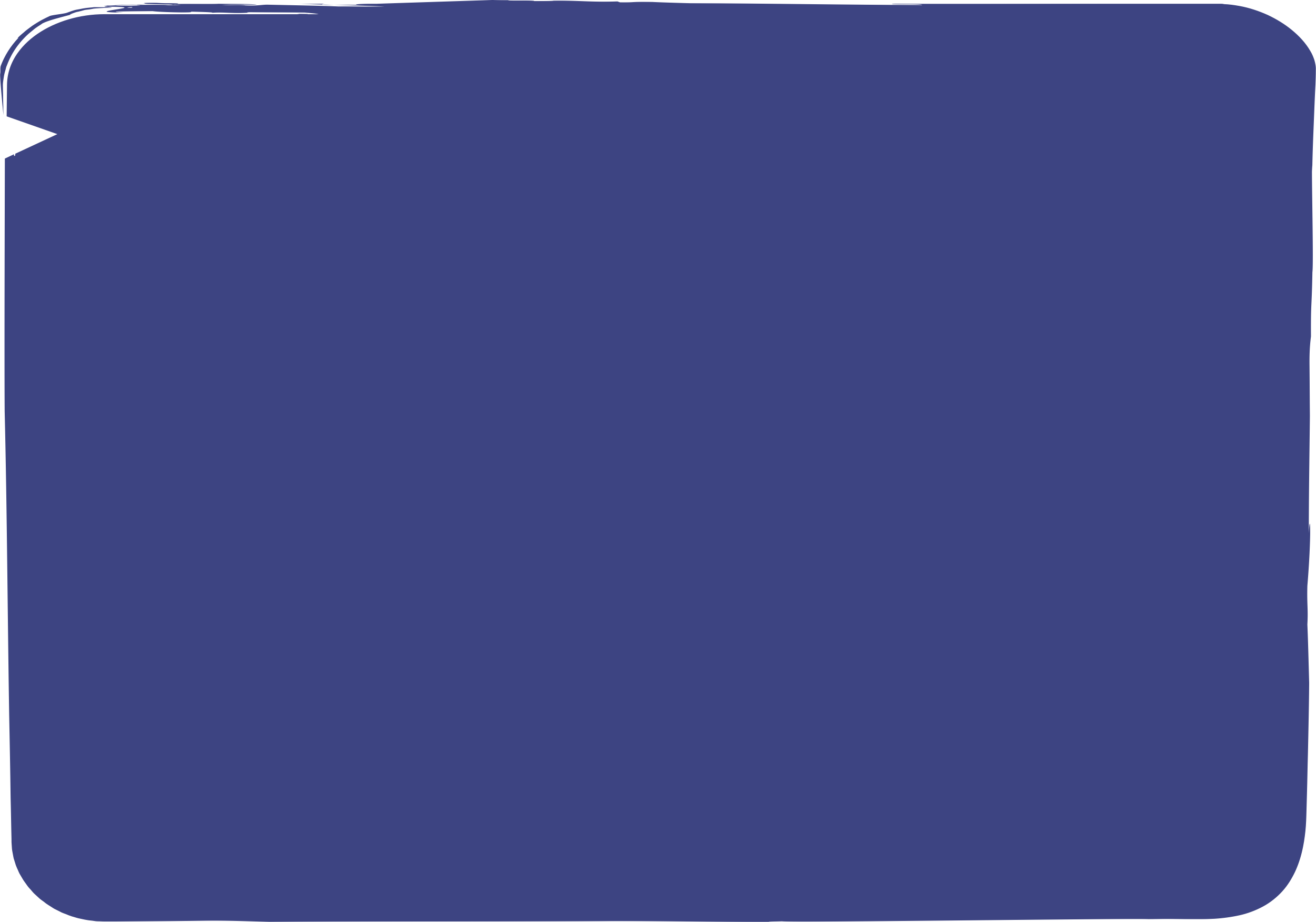 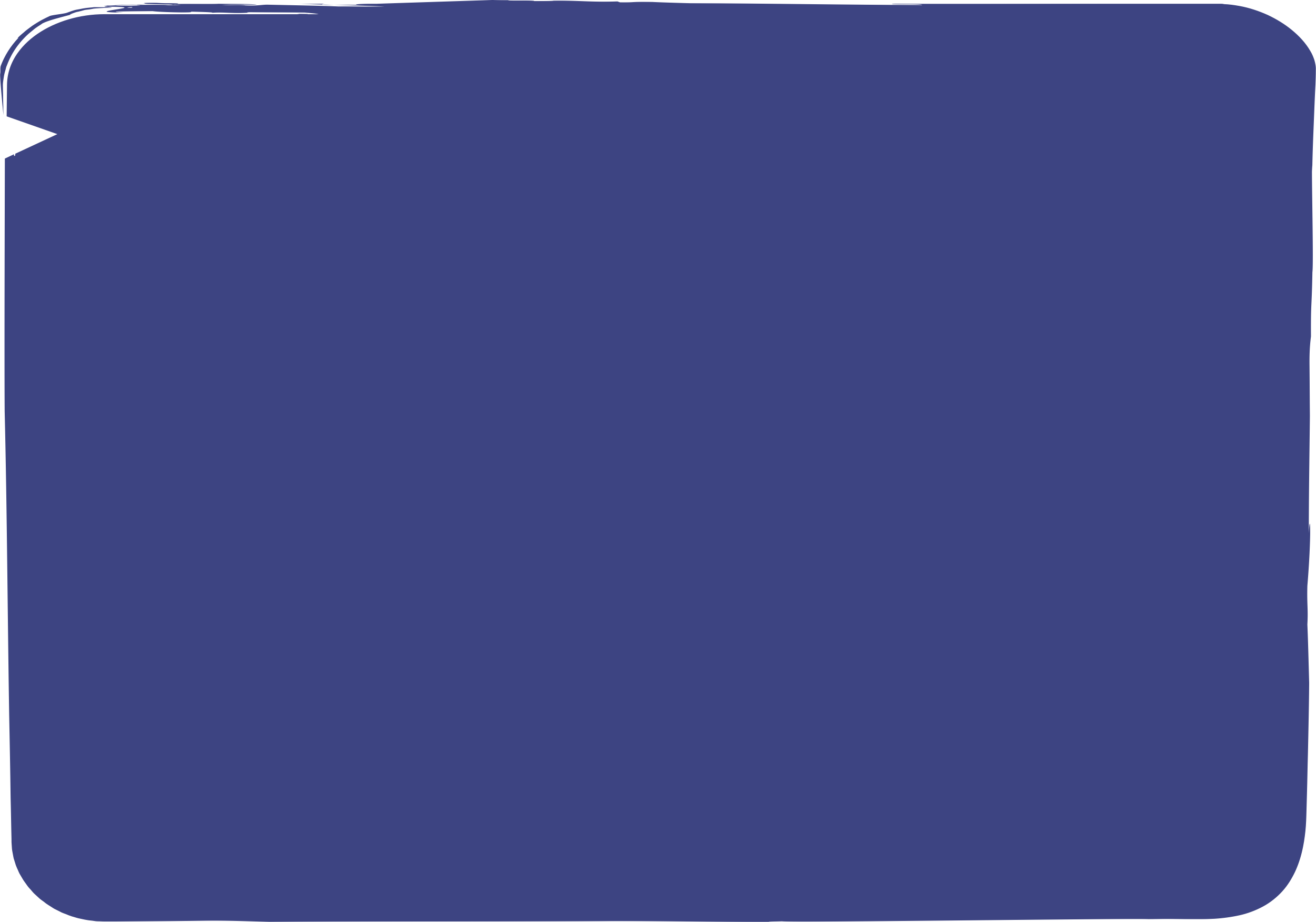 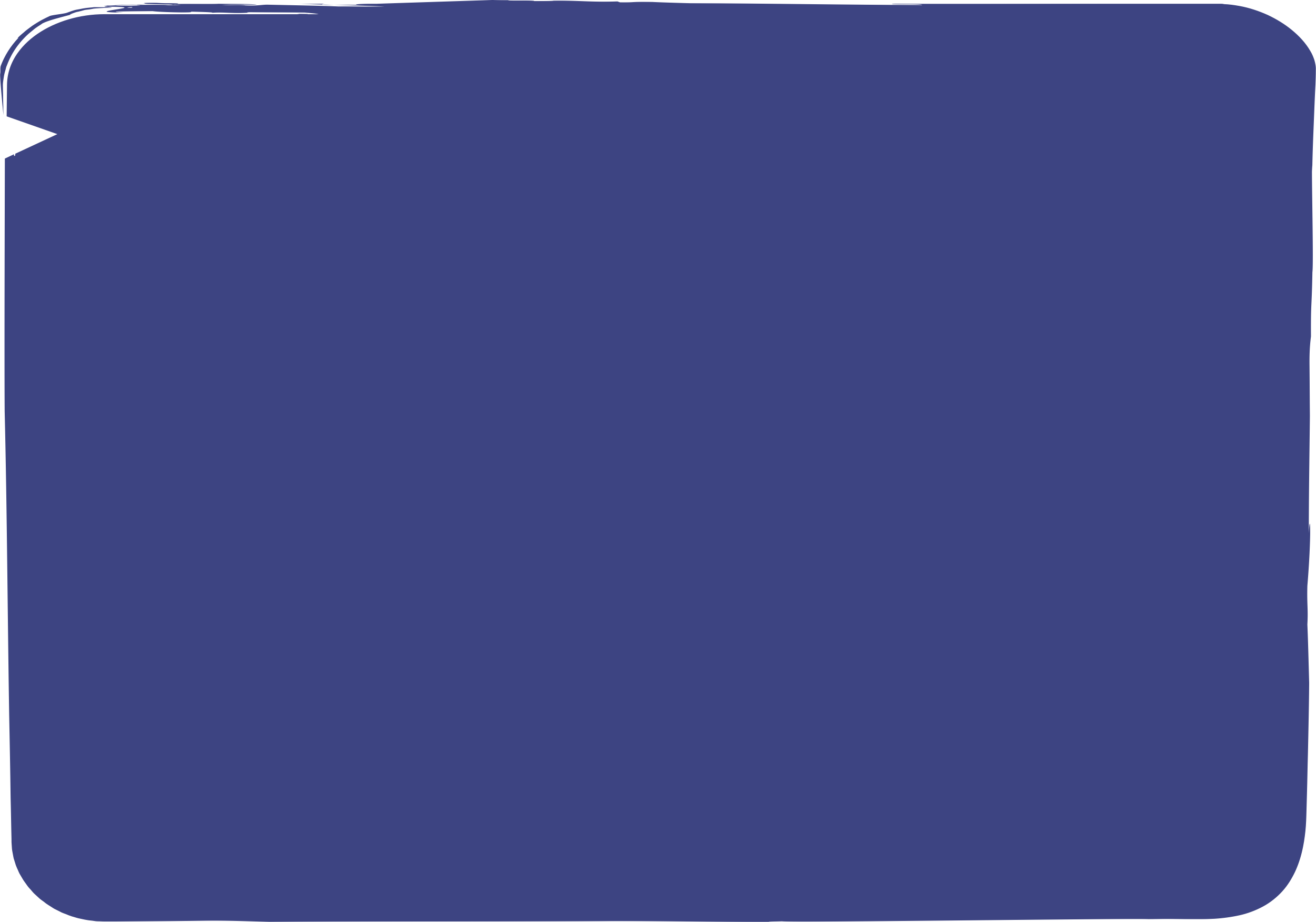 Rama in utmaningen med några detaljer.
Exempel finns på nästa sida!
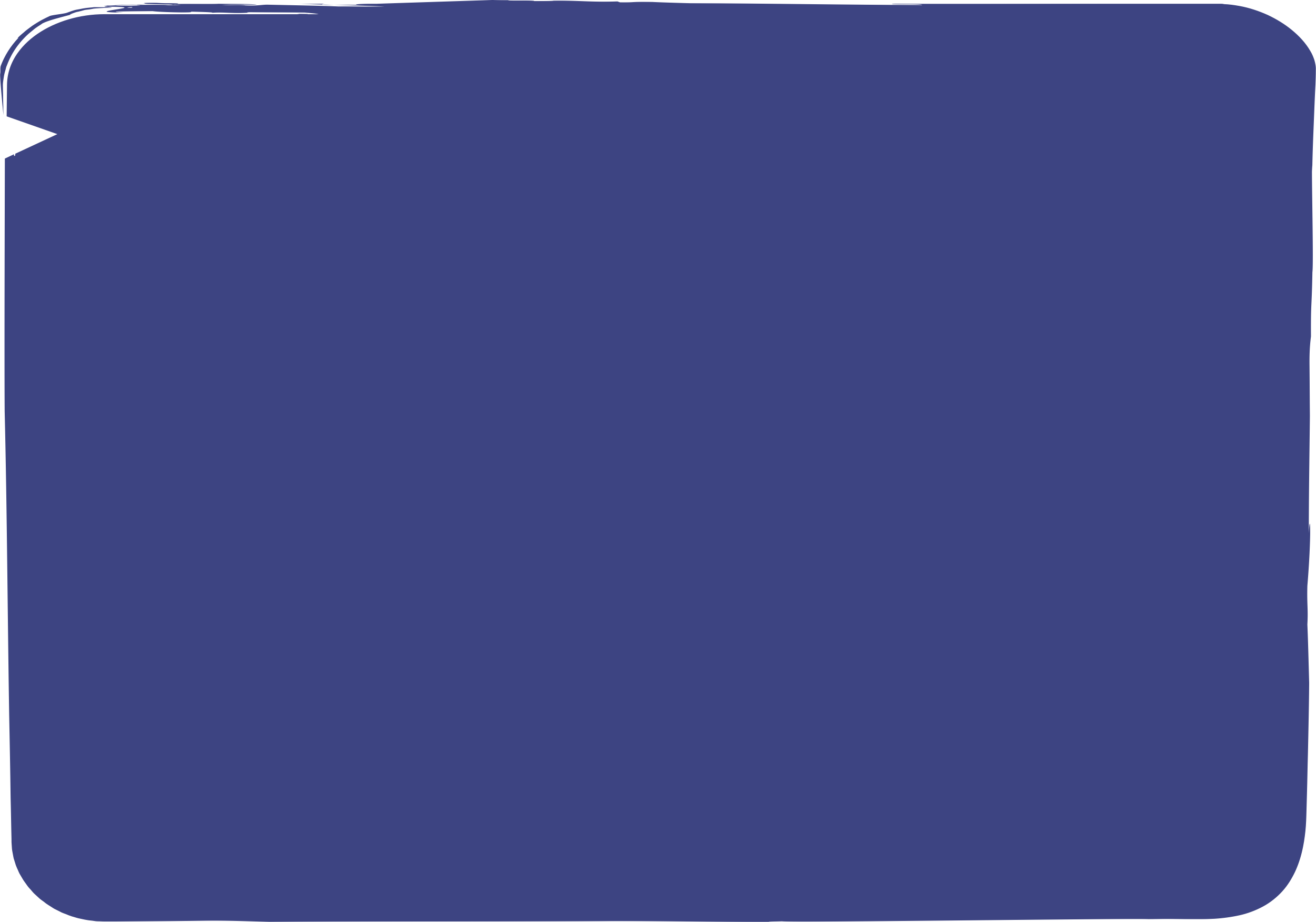 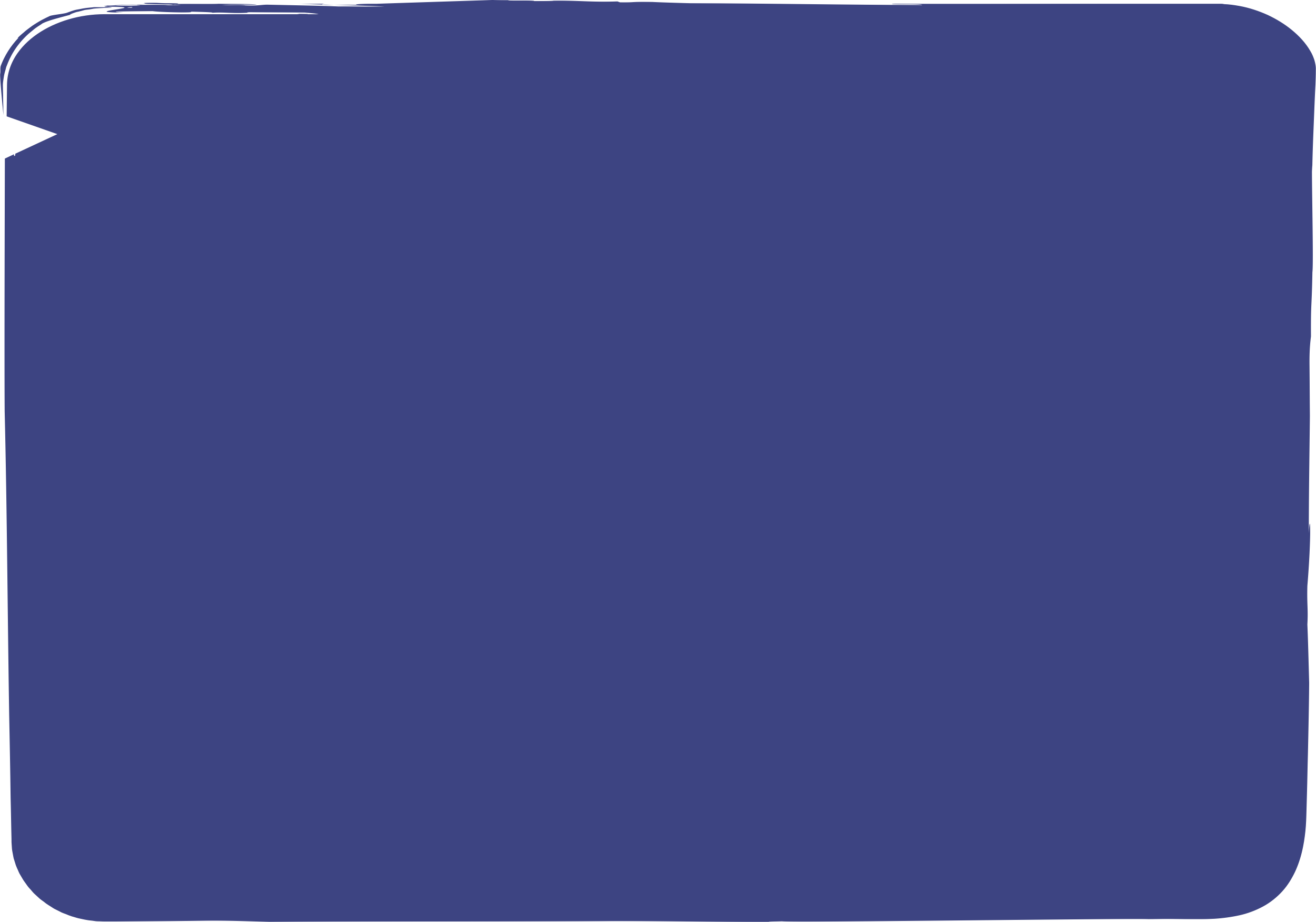 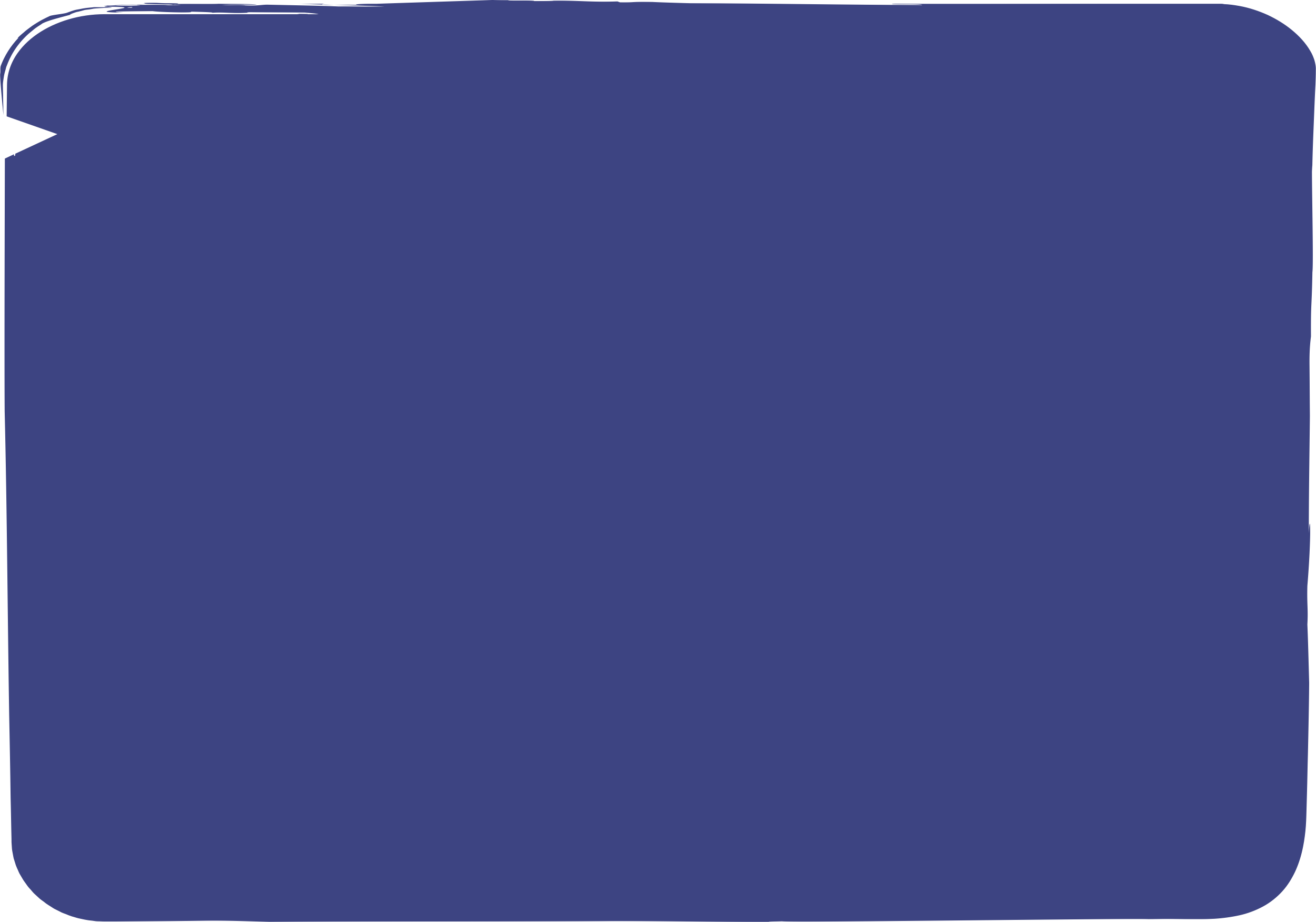 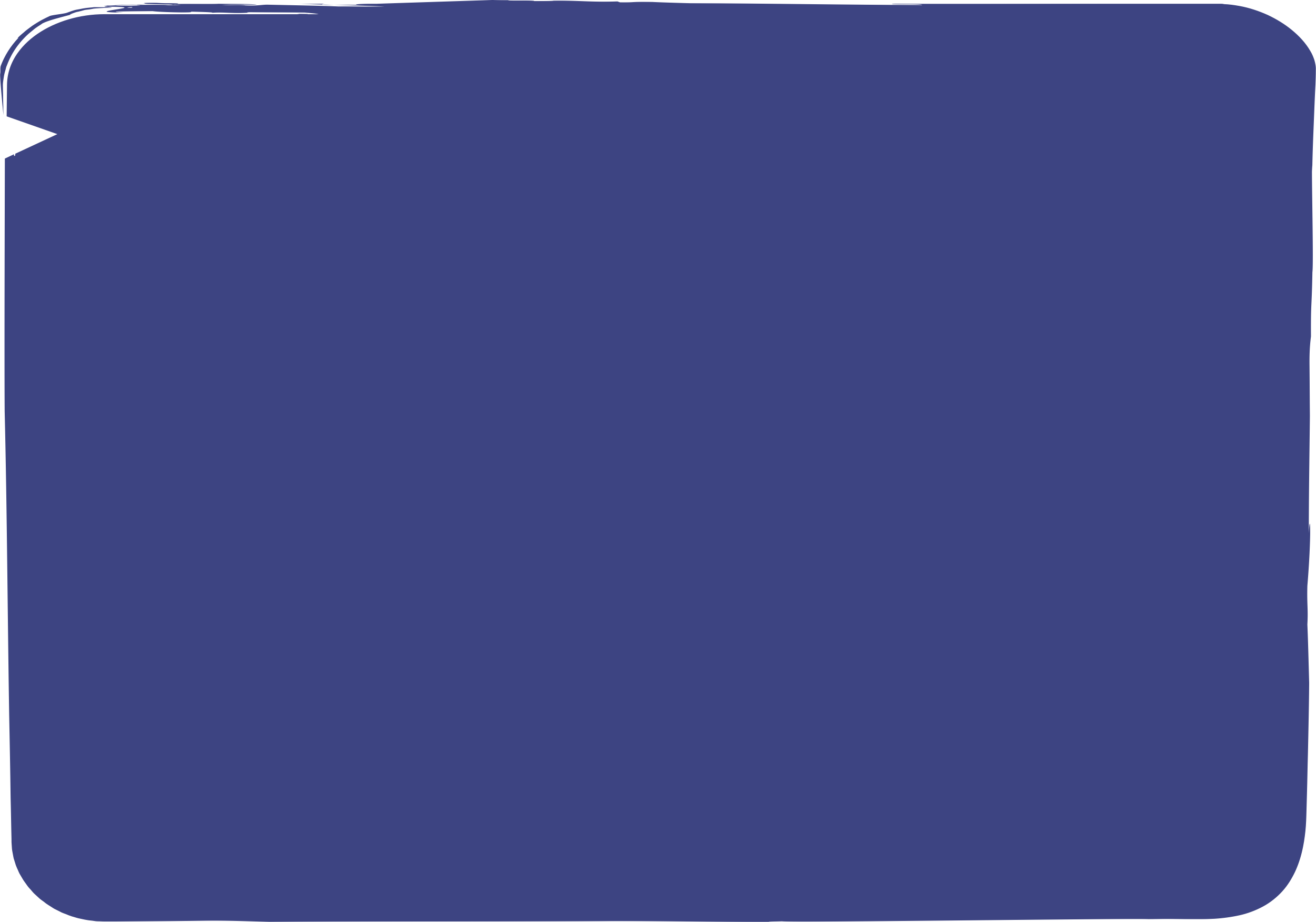 Vilken förändring ska uppstå?
Skriv här:
Vilket behov vill du göra något åt? 
Skriv här: 
Varje barn och elev ska ges stöd och utmaningar för att nå sin fulla potential och lämna gymnasieskolan med de kunskaper som krävs för fortsatta studier eller för arbete, med start redan i förskolan.
Vilken upplevelse ska skapas?
Skriv här: 
I några av våra förskoleklasser ser vi att förutsättningarna för att delta i förskolans lekar och aktiviteter är olika.
Vilka användare ska uppleva det som utvecklas?
Skriv här: 
En del av barnen kan därför inte delta på samma villkor som andra barn.
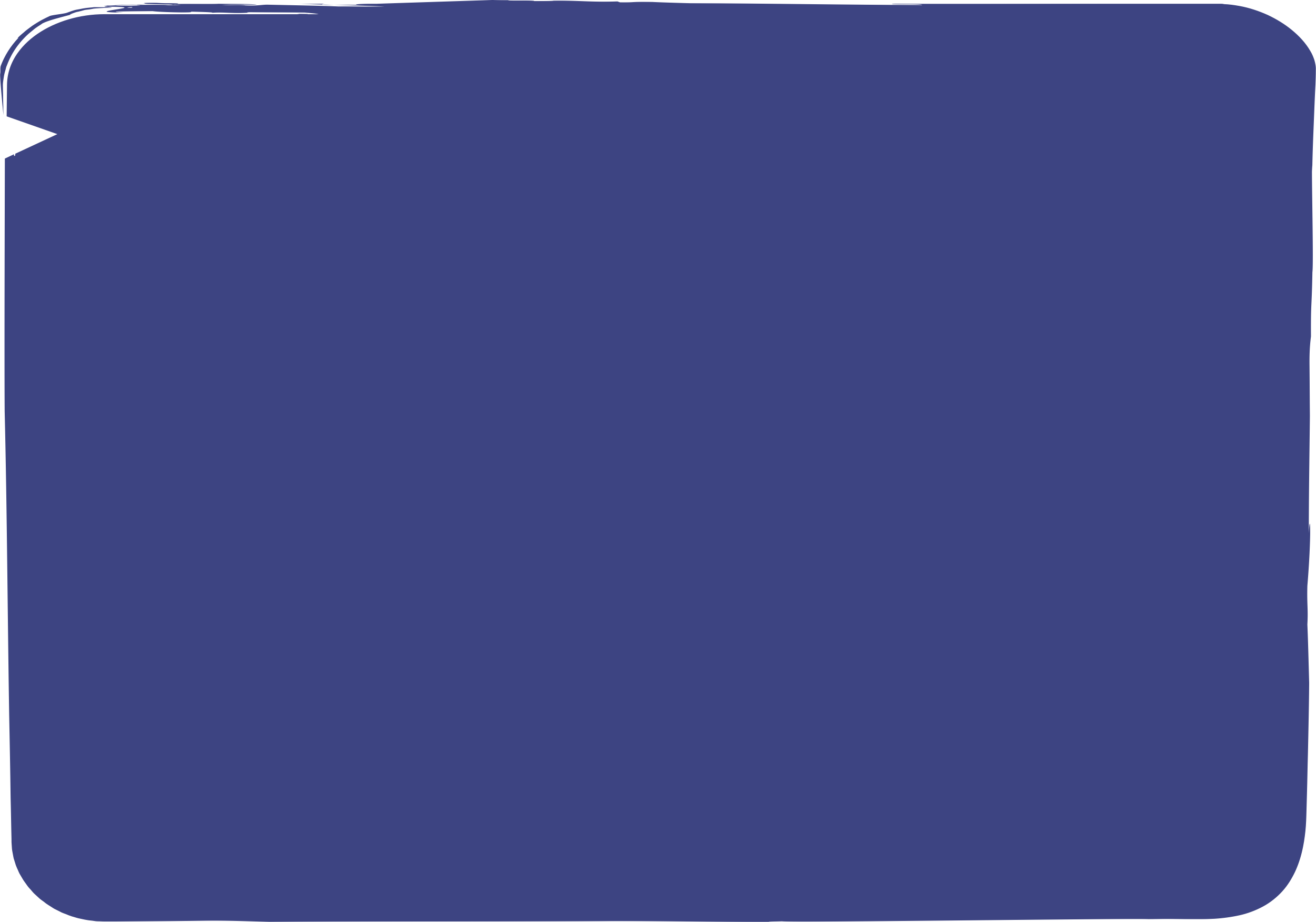 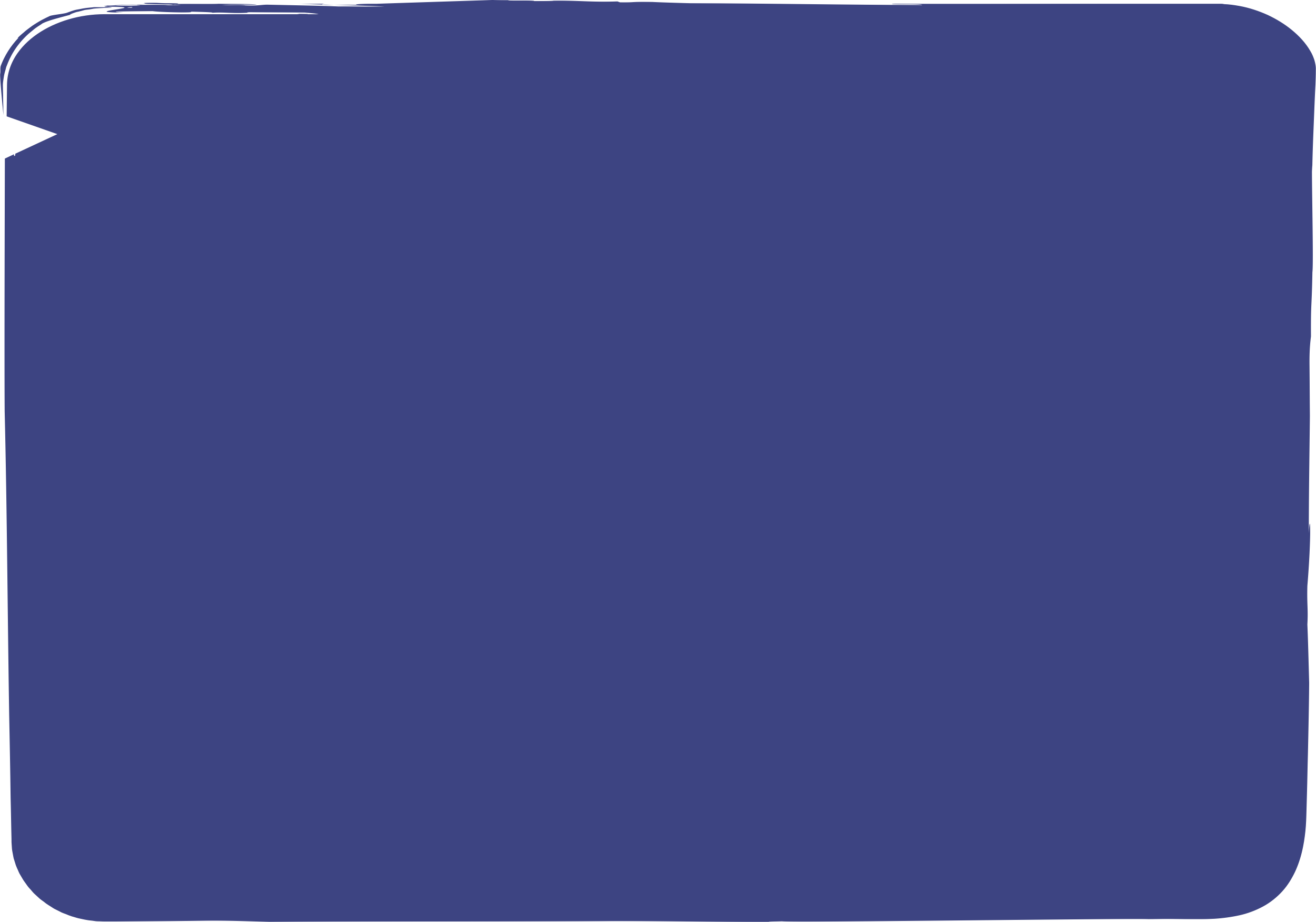 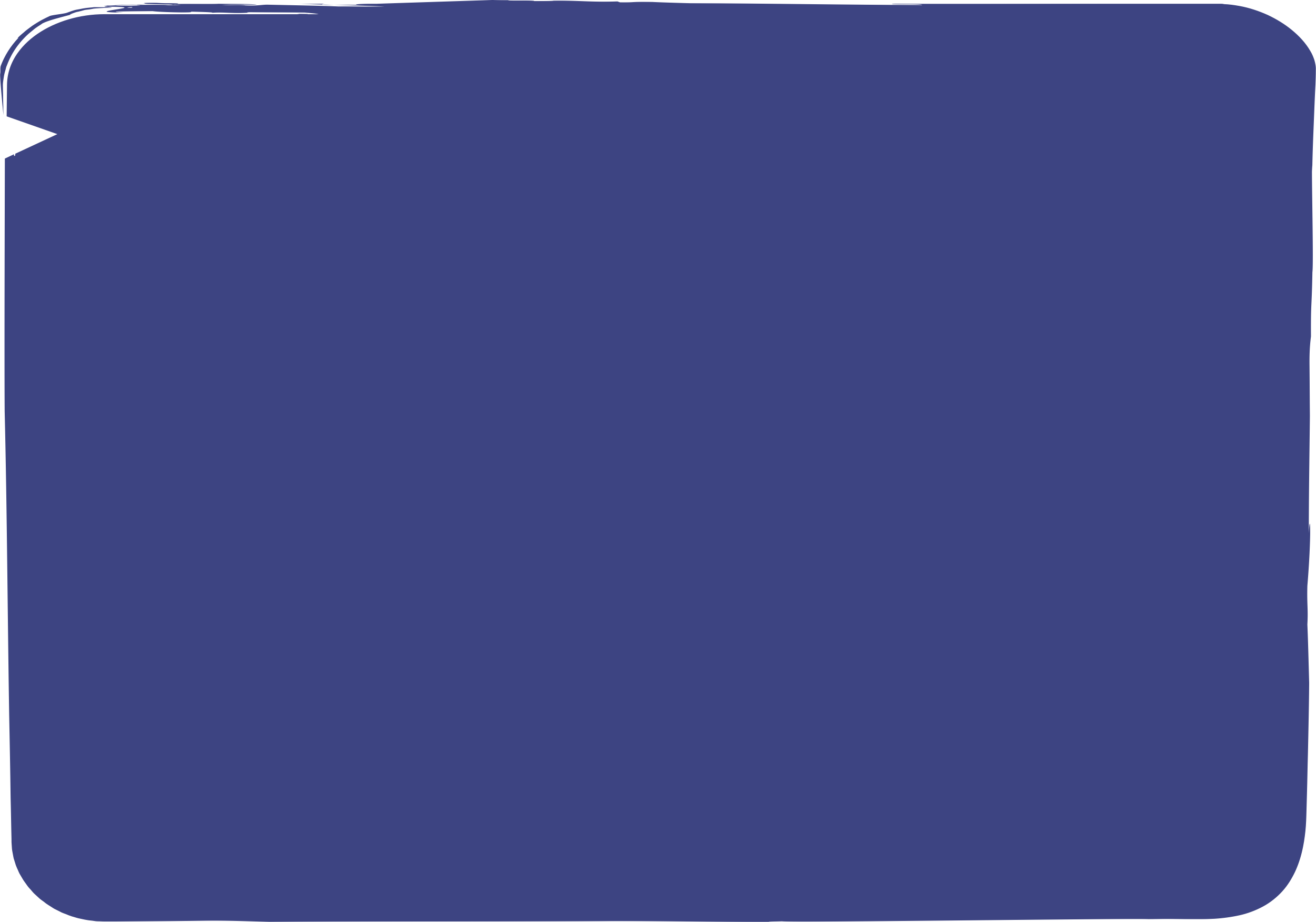 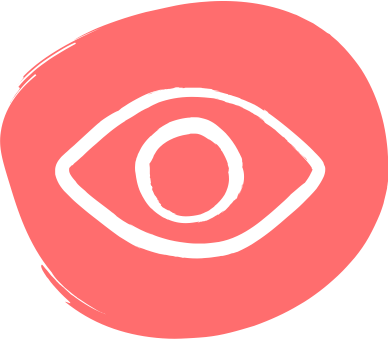 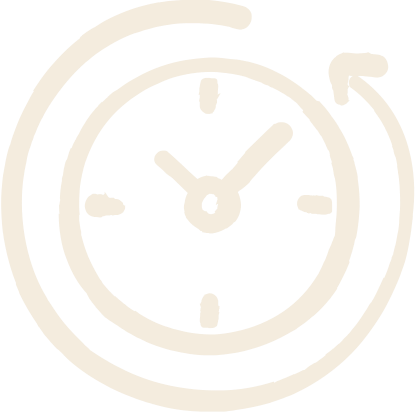 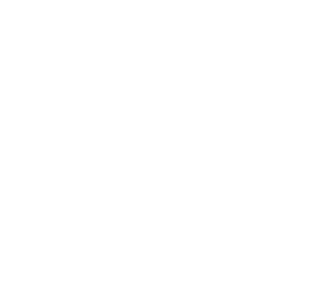 2 min
Läs
Enskilt
Exempel
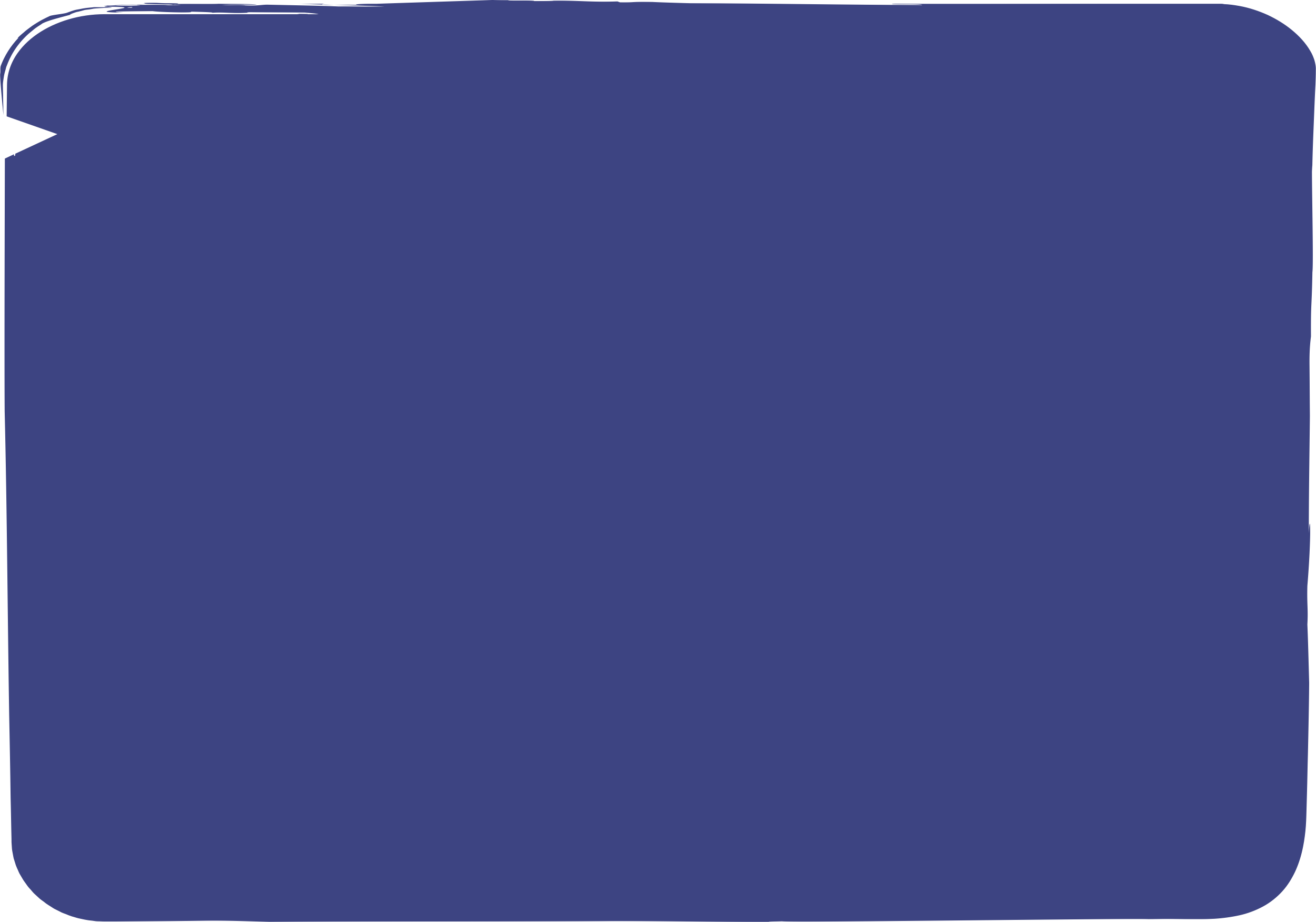 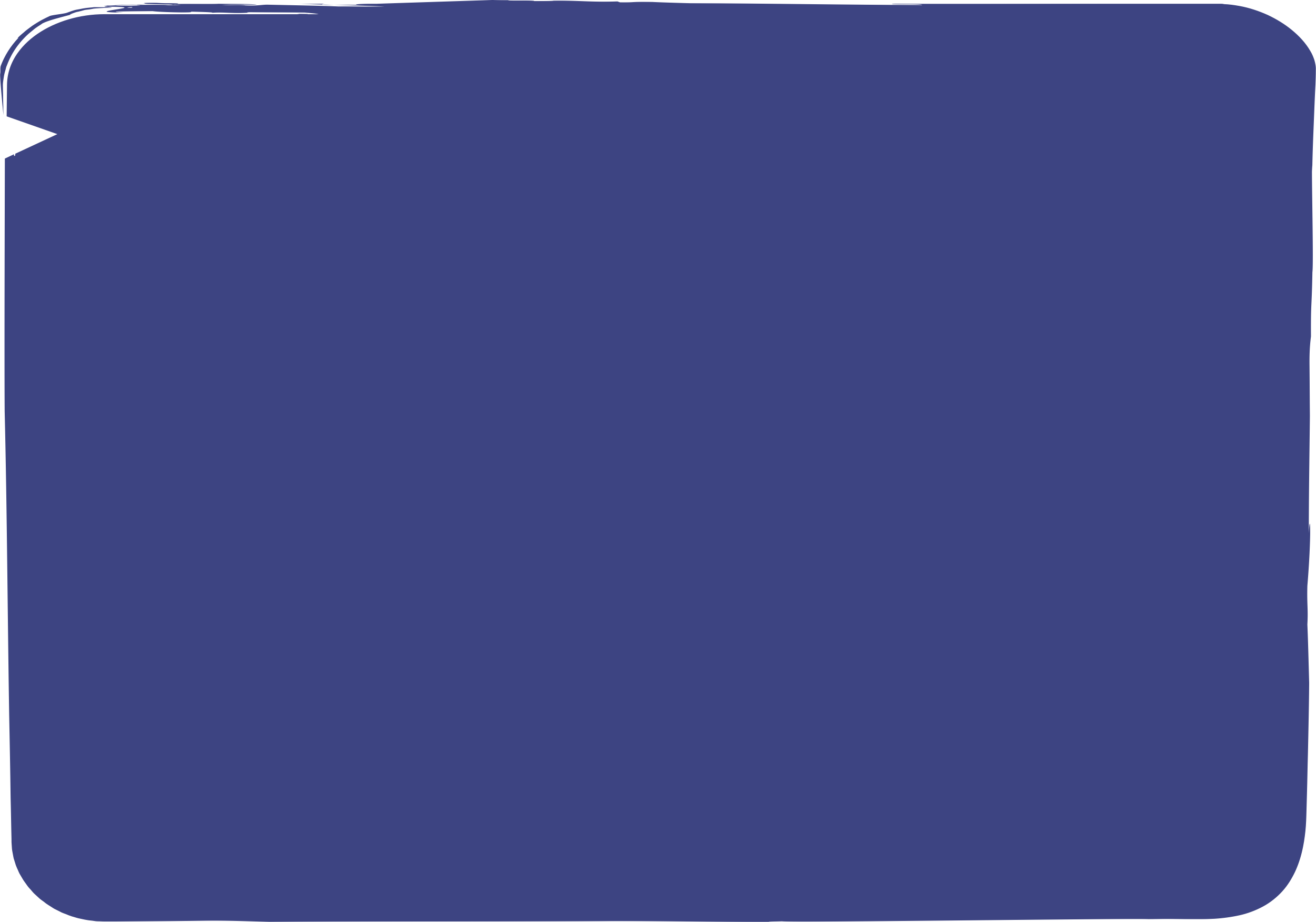 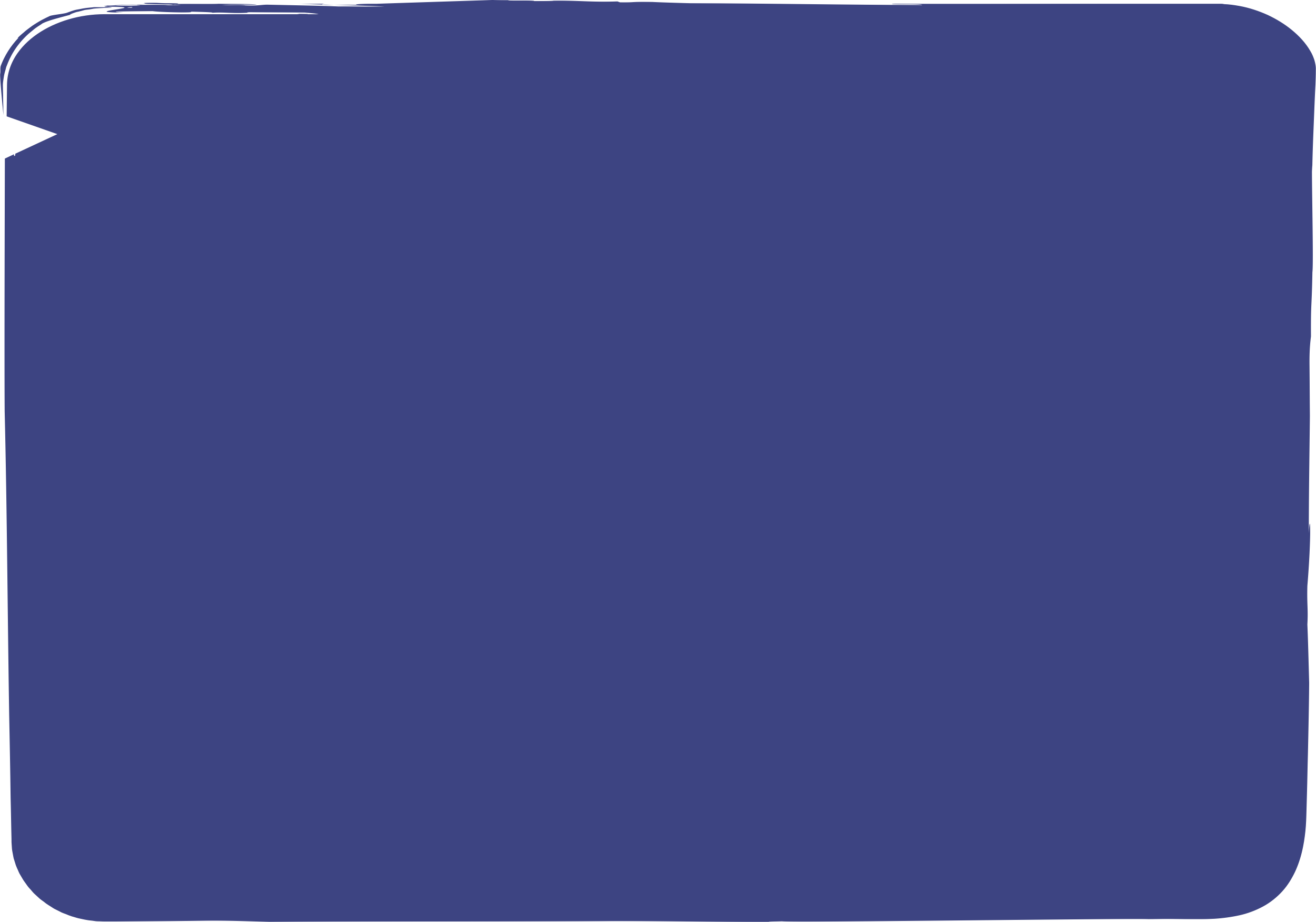 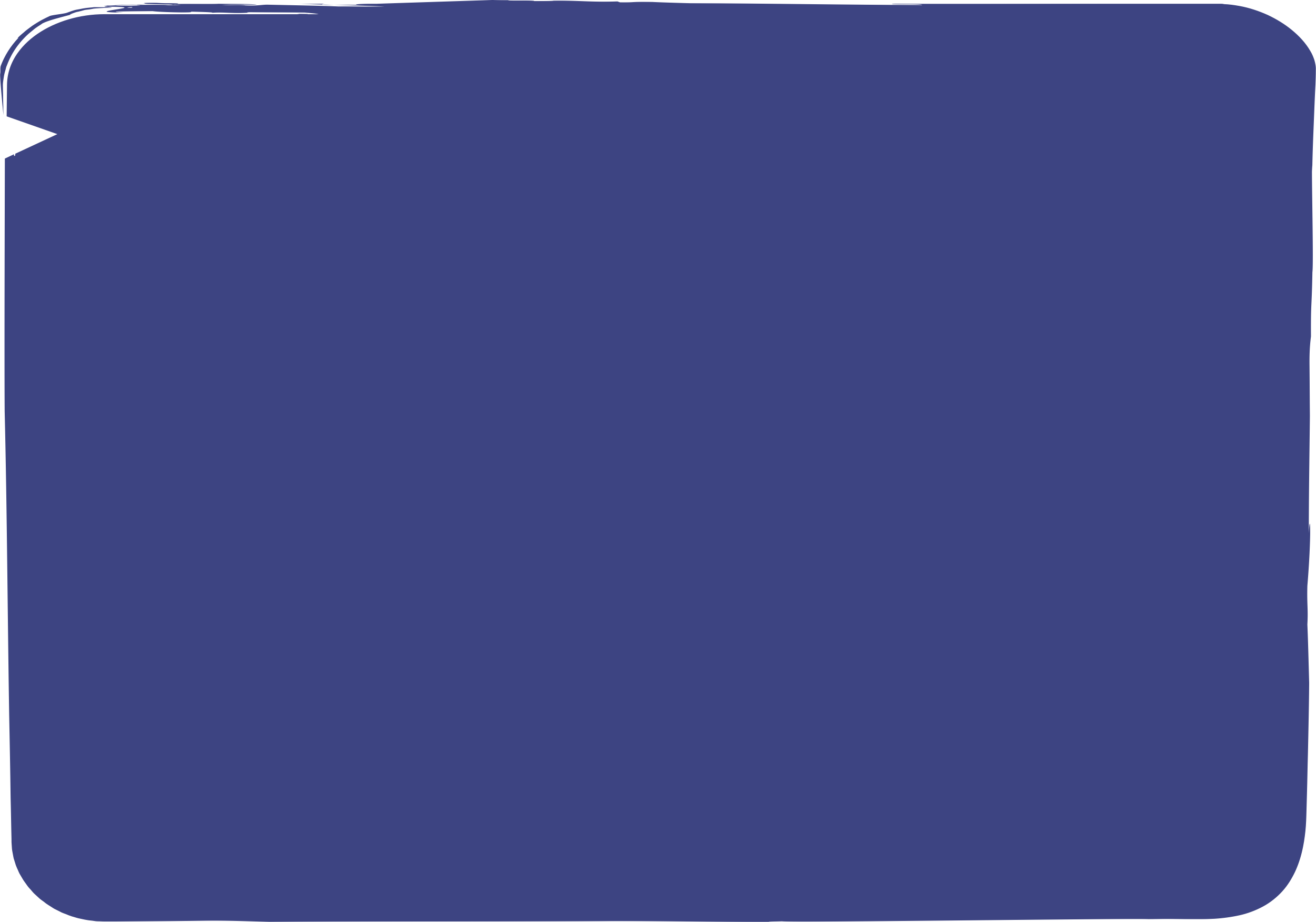 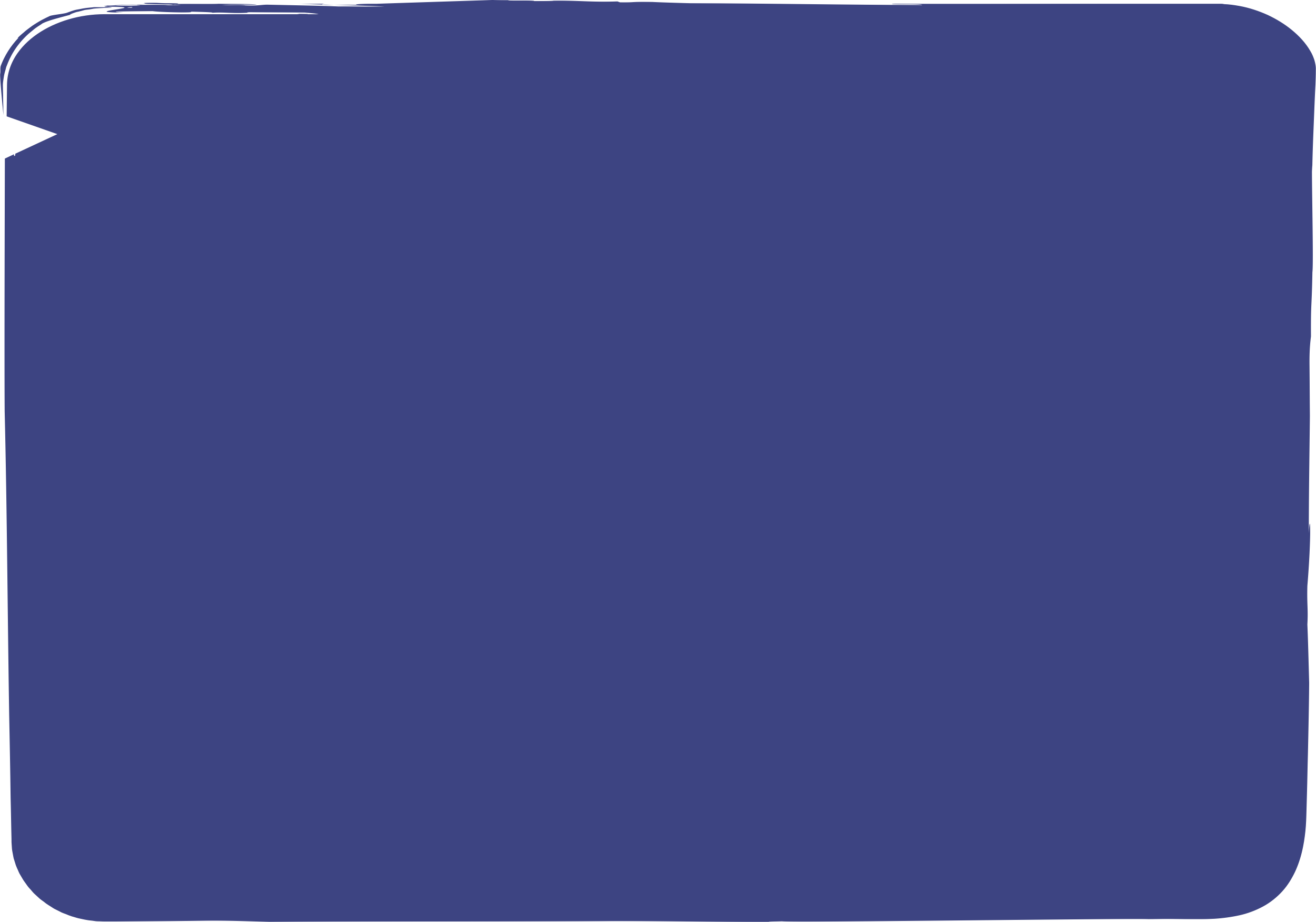 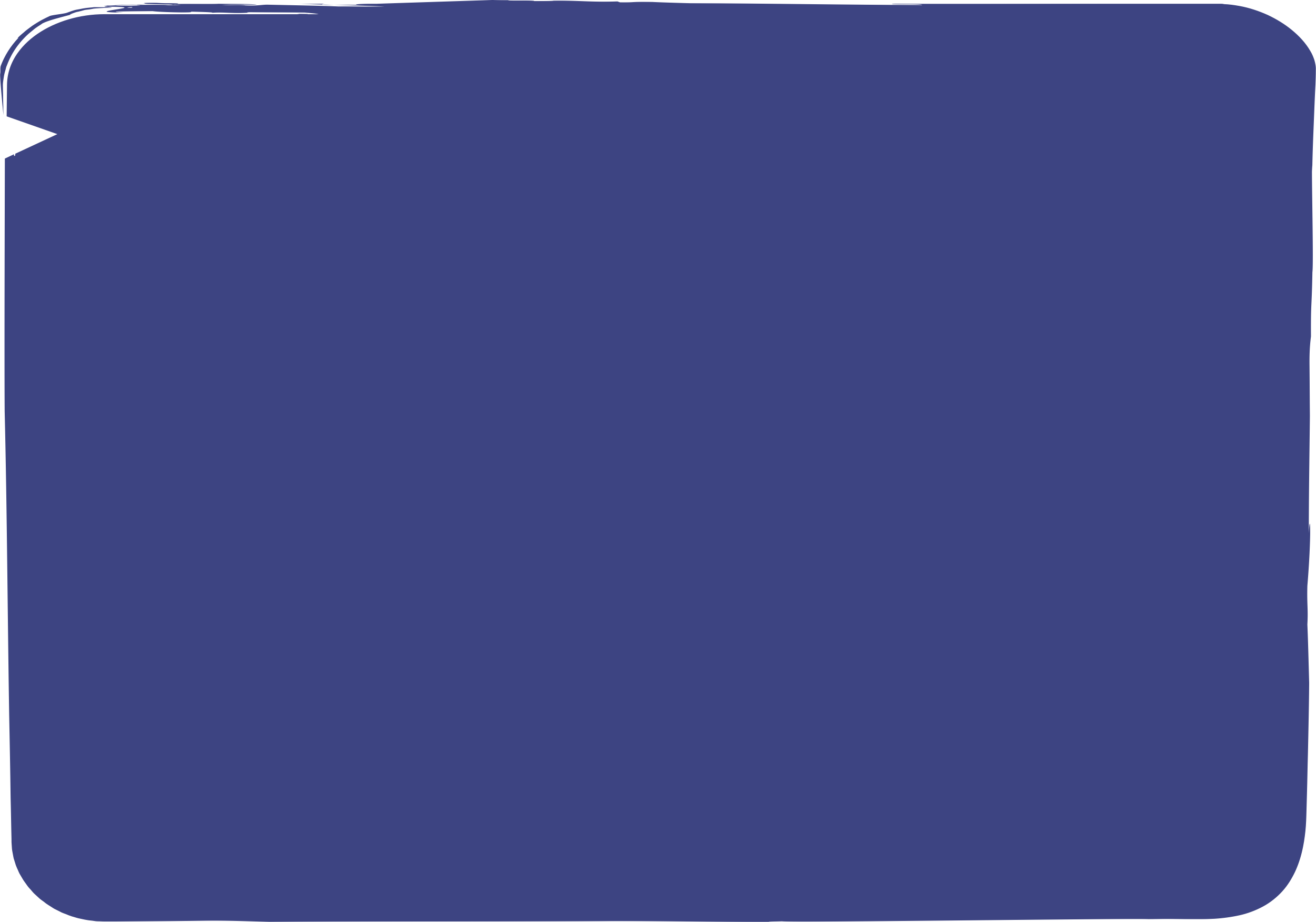 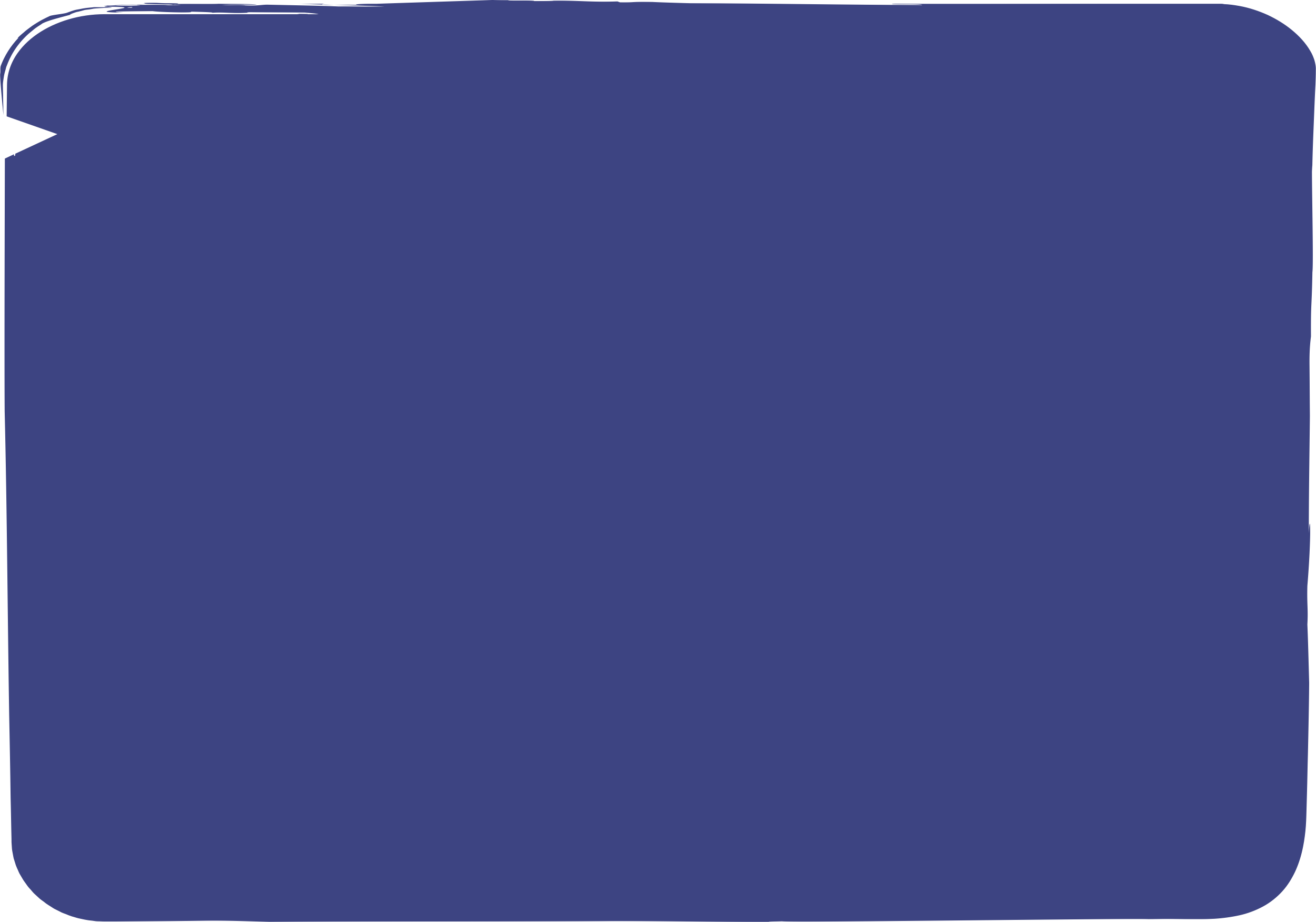 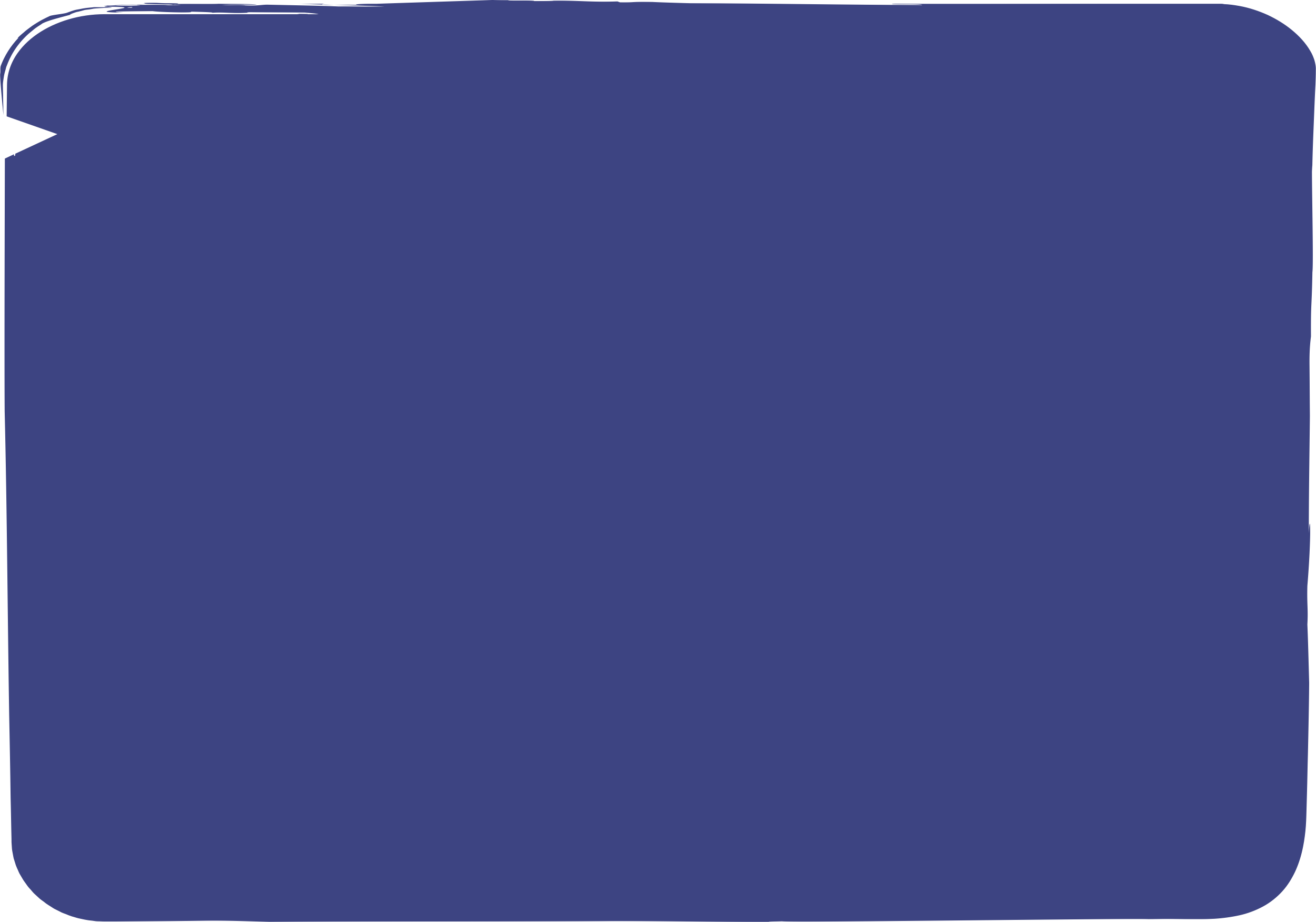 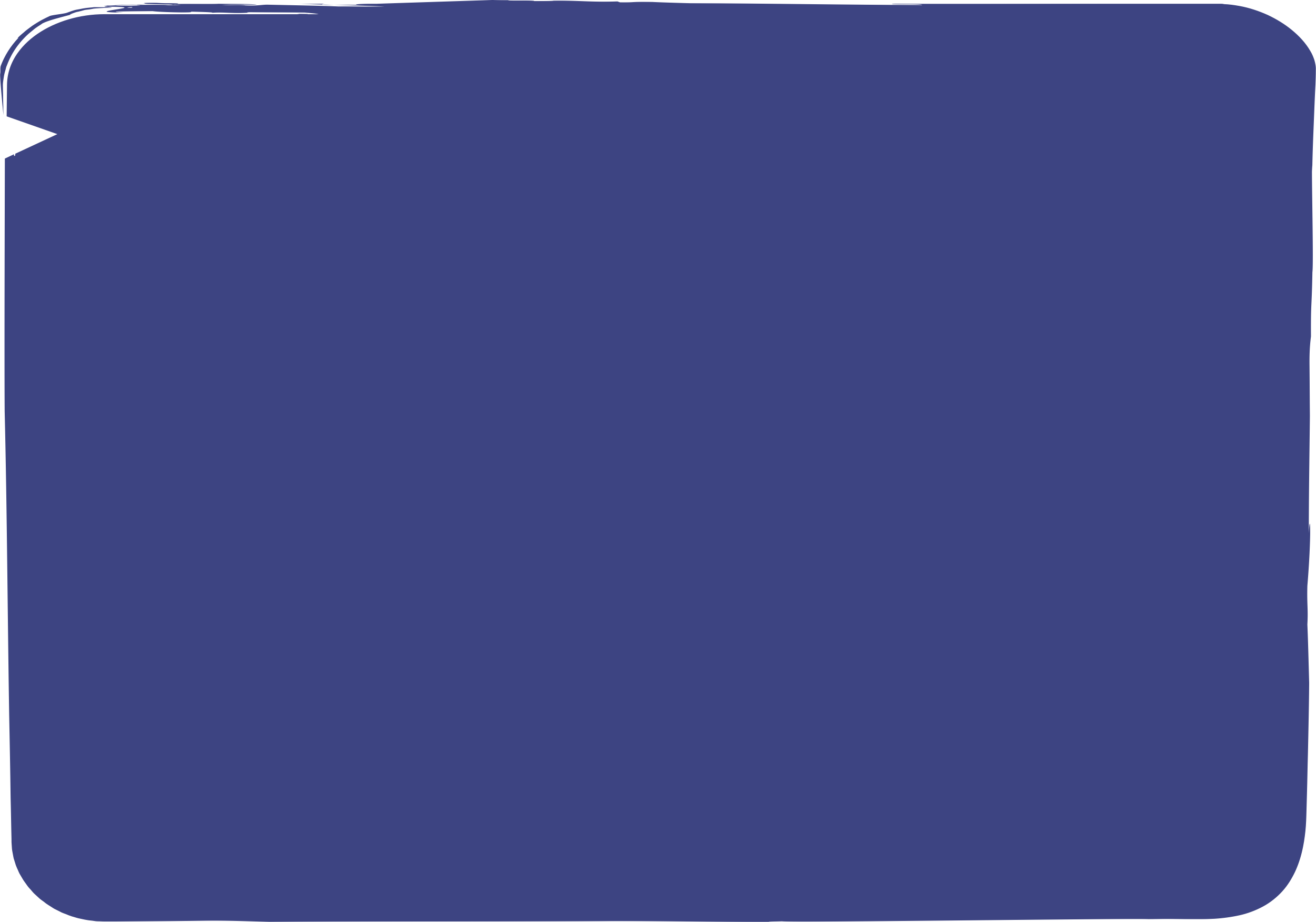 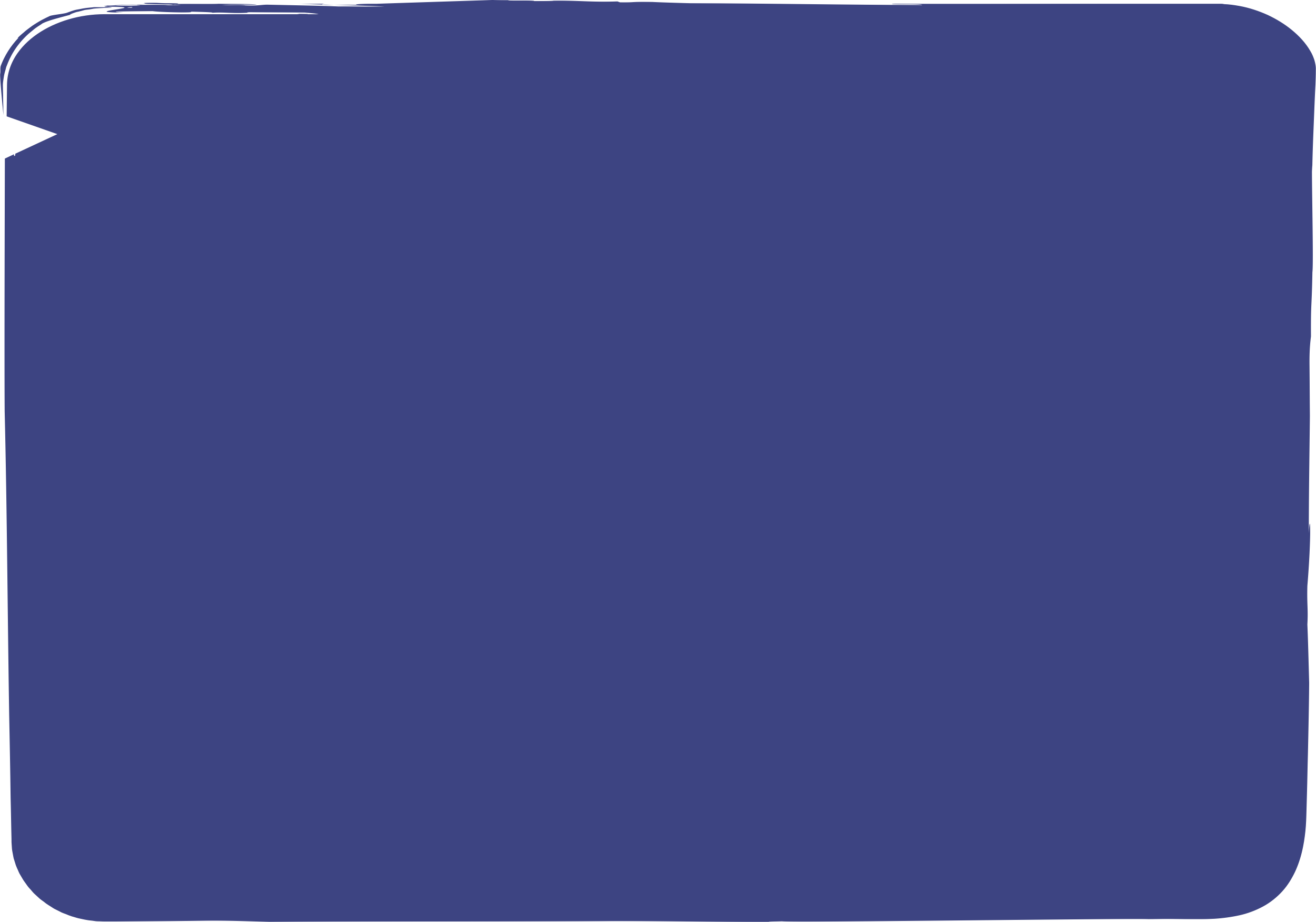 Vilken förändring ska uppstå?
Skriv här:
 Vi vill att alla barn ska kunna delta på lika villkor.
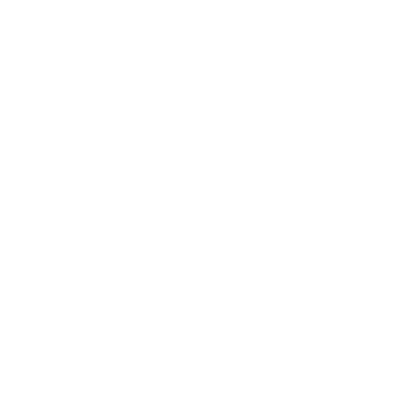 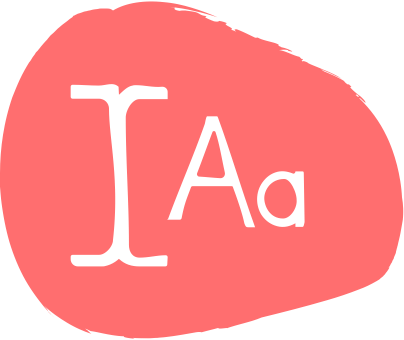 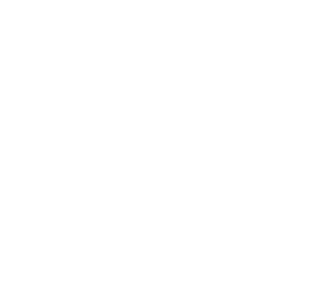 8 min
Skriv
Enskilt
Hur kan frågan formuleras?
Skriv flera formuleringar av utmaningen. Börja varje formulering med Hur kan vi.
Exempel:
Hur kan vi i vår förskola bättre hjälpa barn från utsatta områden?
Hur kan vi samarbeta med föräldrarna till barn i utsatta områden så att de kan delta i utomhusaktiviteter?
Bolla gärna formuleringarna med kollegor!
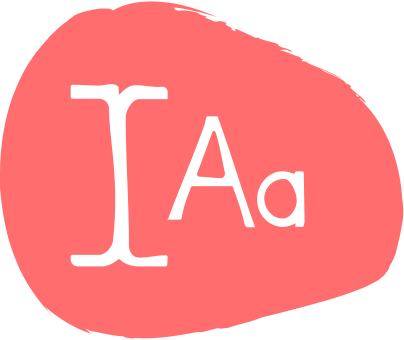 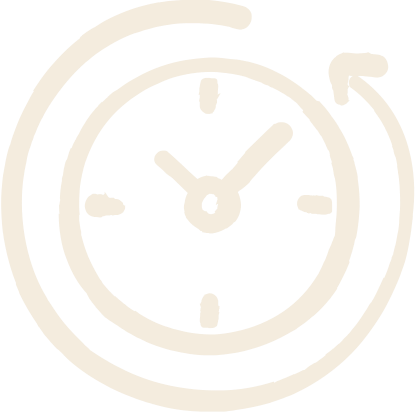 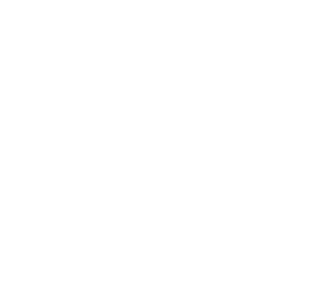 2 min
Skriva
Enskilt
Välj din utmaningsfråga
Vilken väljer du? Placera den nedan. Det är den som du och din verksamhet eller arbetsgrupp ska arbeta vidare med.
Var beredd på att frågan kommer att formuleras om, av dem som arbetar med den. Det är helt i sin ordning, eftersom dina medarbetare kommer att undersöka och få nya insikter med hjälp av användarna. Det gör att ni skapar än mer värde.
Hur kan vi…
Bra jobbat!
Vad bra! Övningen är klar!
Nu har ni en utmaning att fokusera ert innovationsarbete mot.
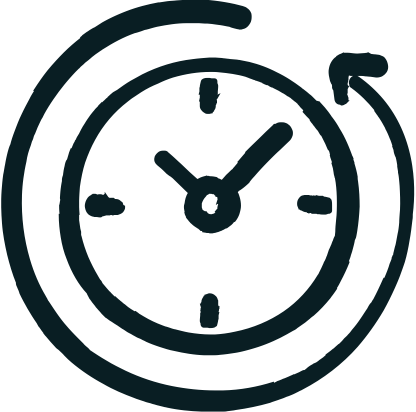 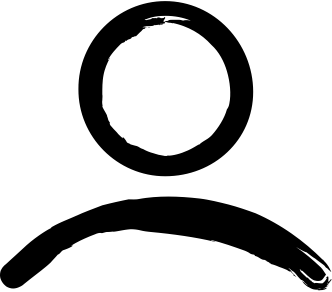 15 min
Enskilt
Utveckla
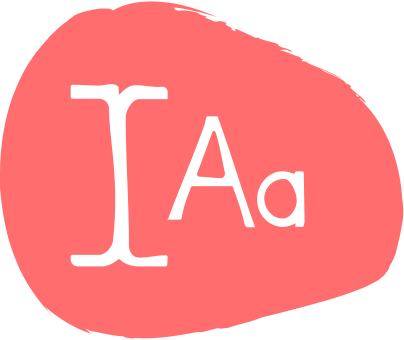 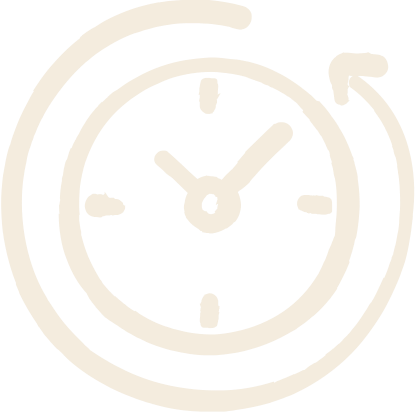 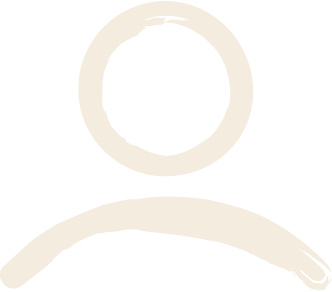 5 min
Skriv
Enskilt
Reflektera
Nu har du provat att formulera en öppen utmaningsfråga. Reflektera över
Vad gick bra och vad var svårt med att formulera utmaningen på detta sätt? Finns det något som du skulle göra annorlunda nästa gång? 
Anteckna här:
Finns det andra viktiga utmaningar som behöver en Hur kan vi formulering och innovationsinsatser? 
Anteckna här:
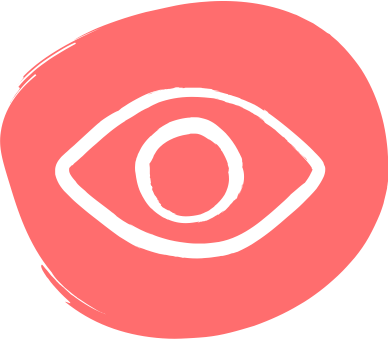 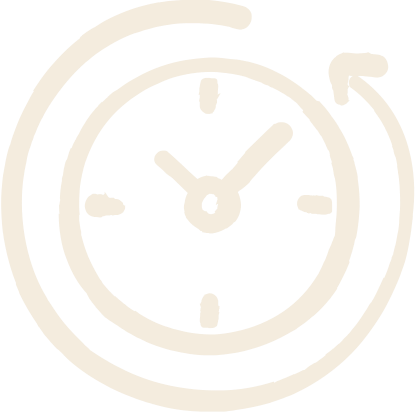 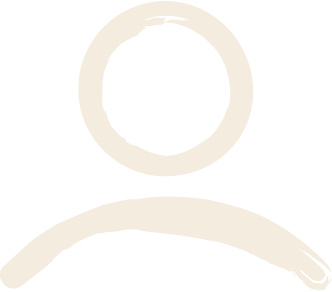 5 min
Läs
Enskilt
Nästa steg
Det är ett tillfälle för dig som ledare att träna på att leda med Tillit och ge Handlingsutrymme.
Presentera din utmaningsfråga i din verksamhet eller arbetsgrupp! Peppa och stötta teamet så att de kan leverera ett strålande resultat.
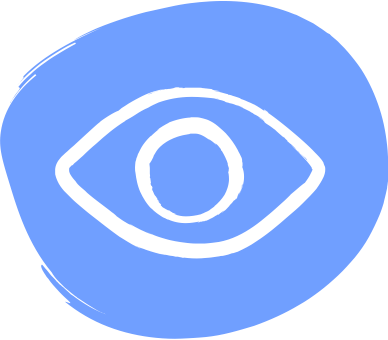 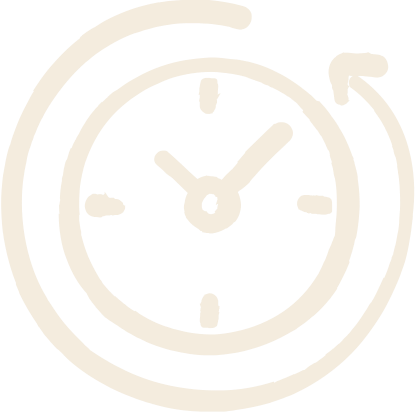 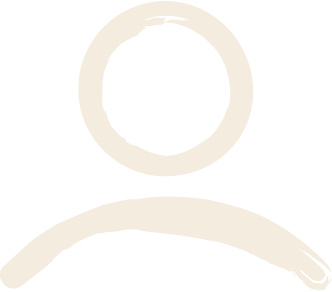 5 min
Läsa
Enskilt
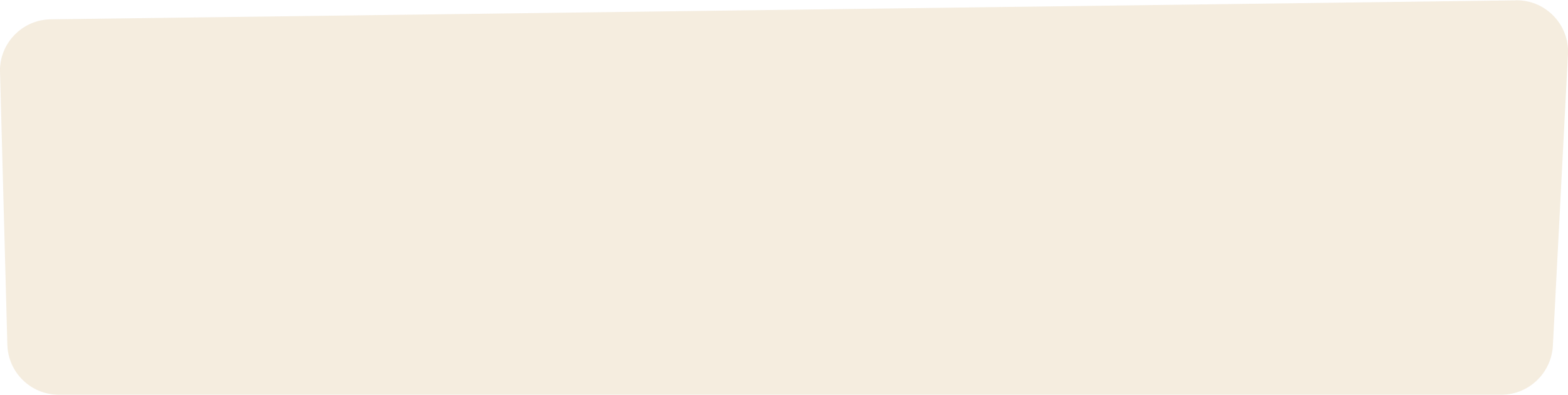 Mellan 2016-2020 utarbetade Länk: Tillitsdelegationen på uppdrag av regeringen sju principer för tillitsbaserat ledarskap.
Tillitsbaserat
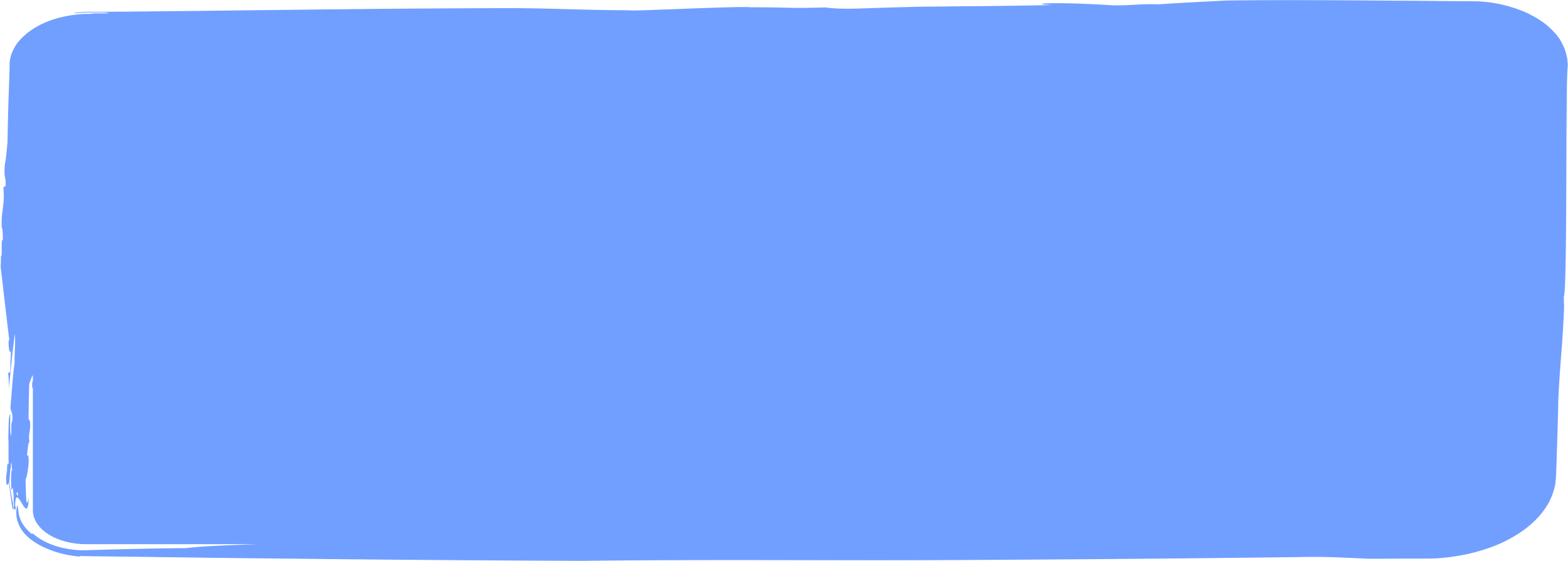 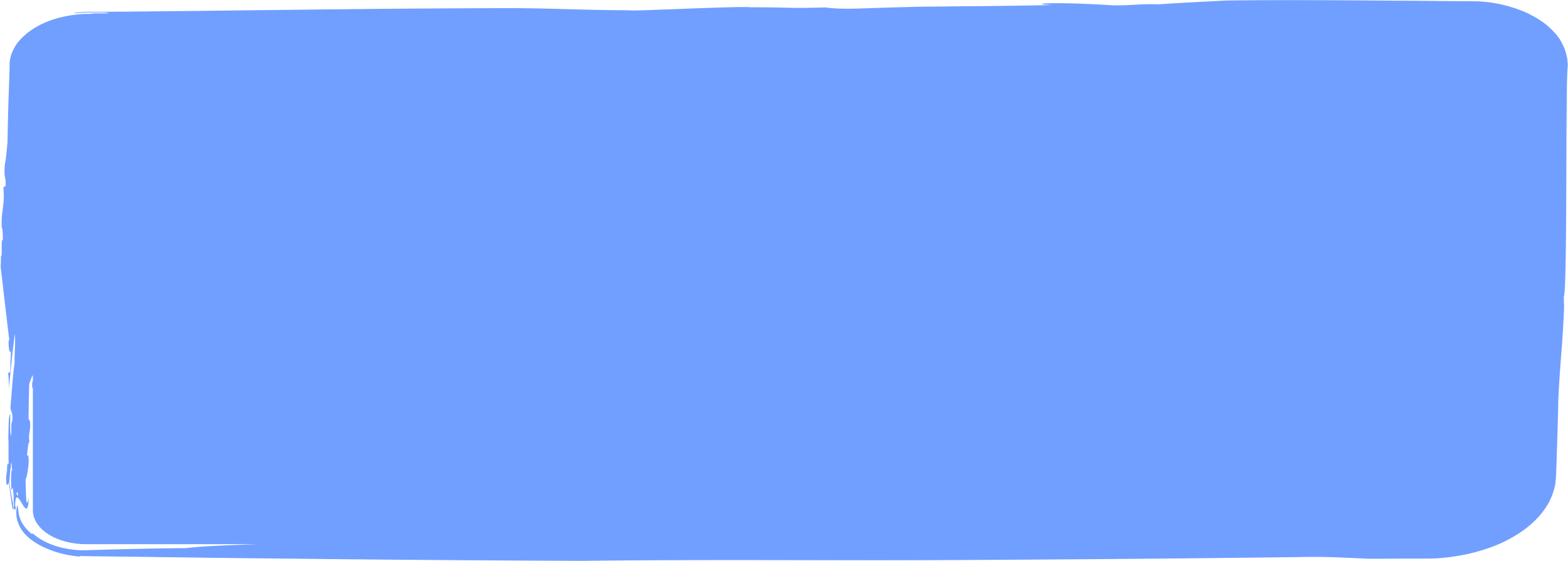 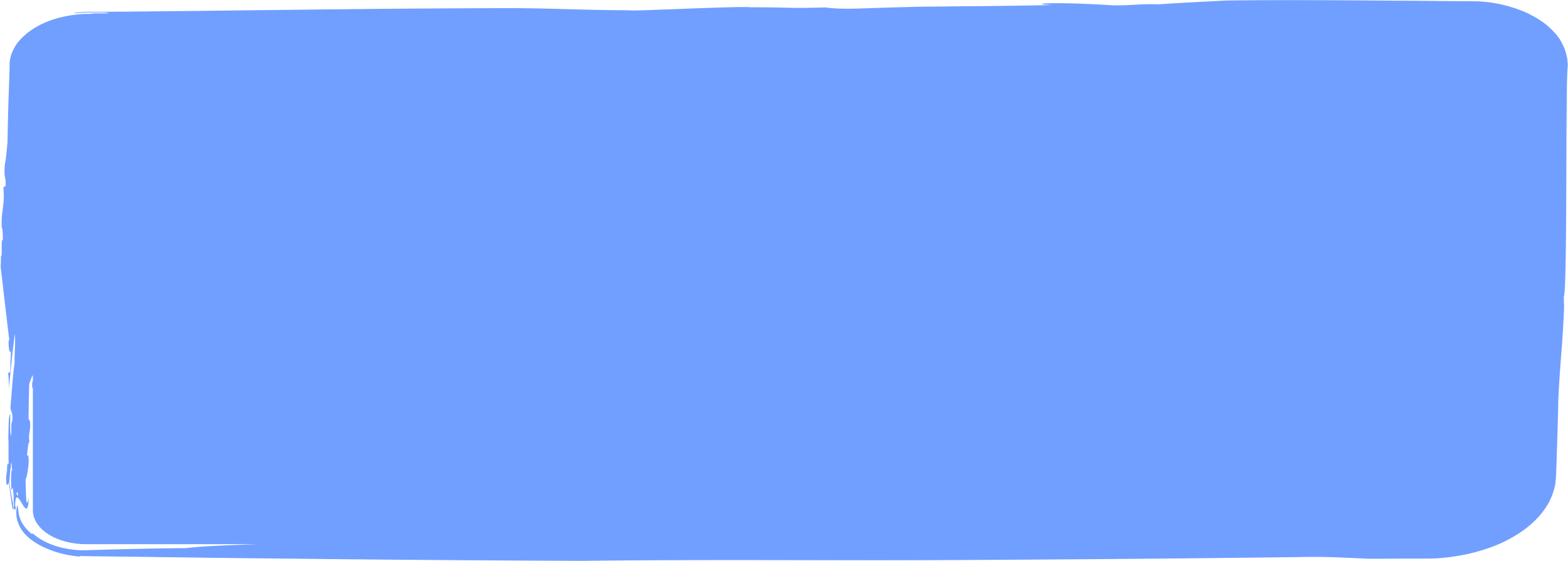 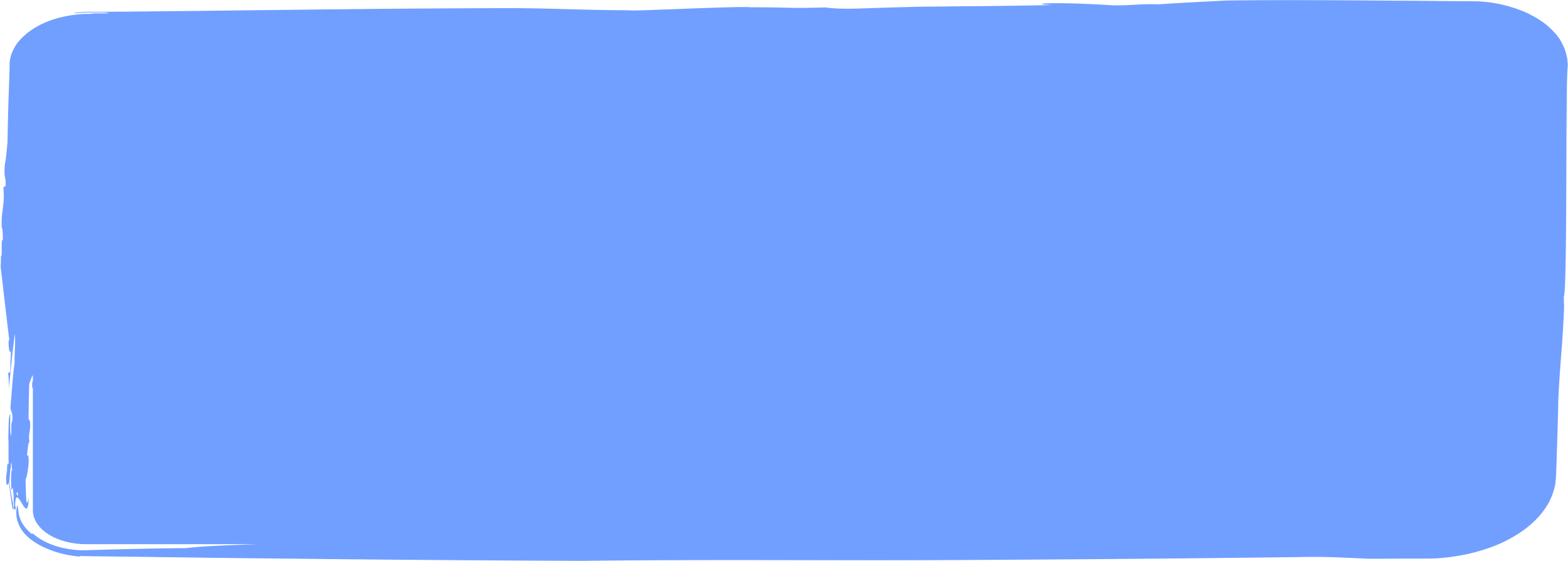 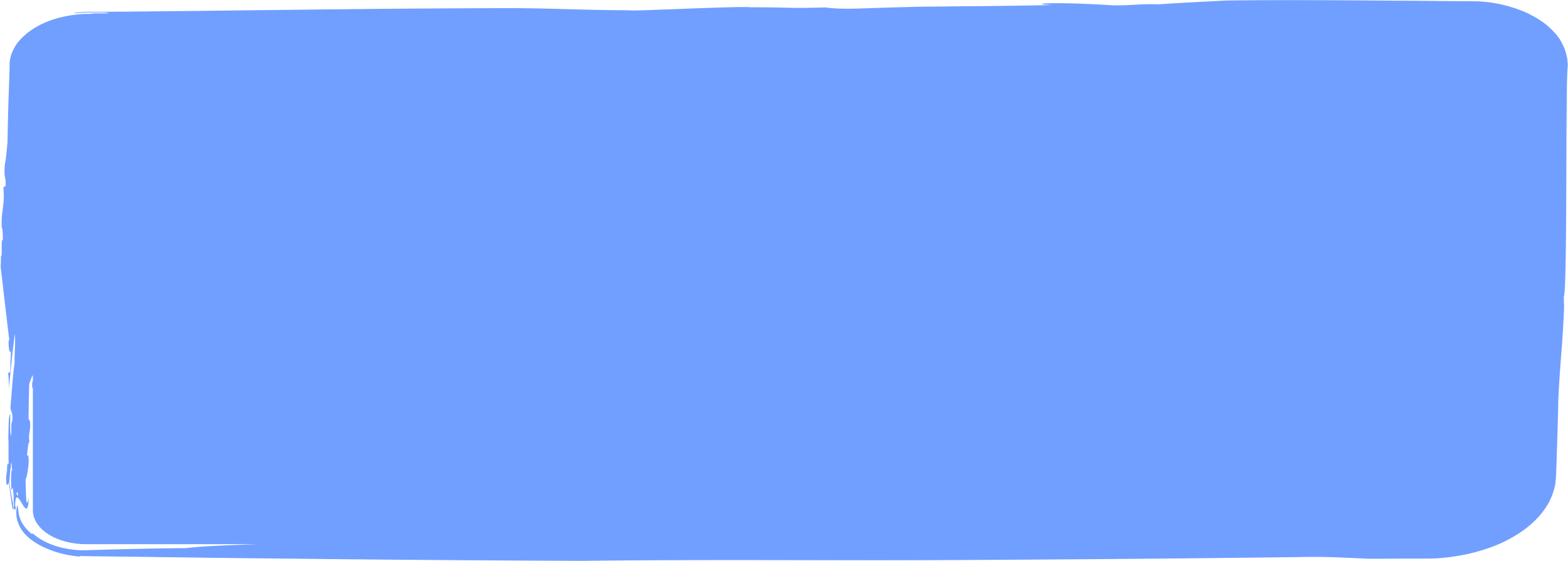 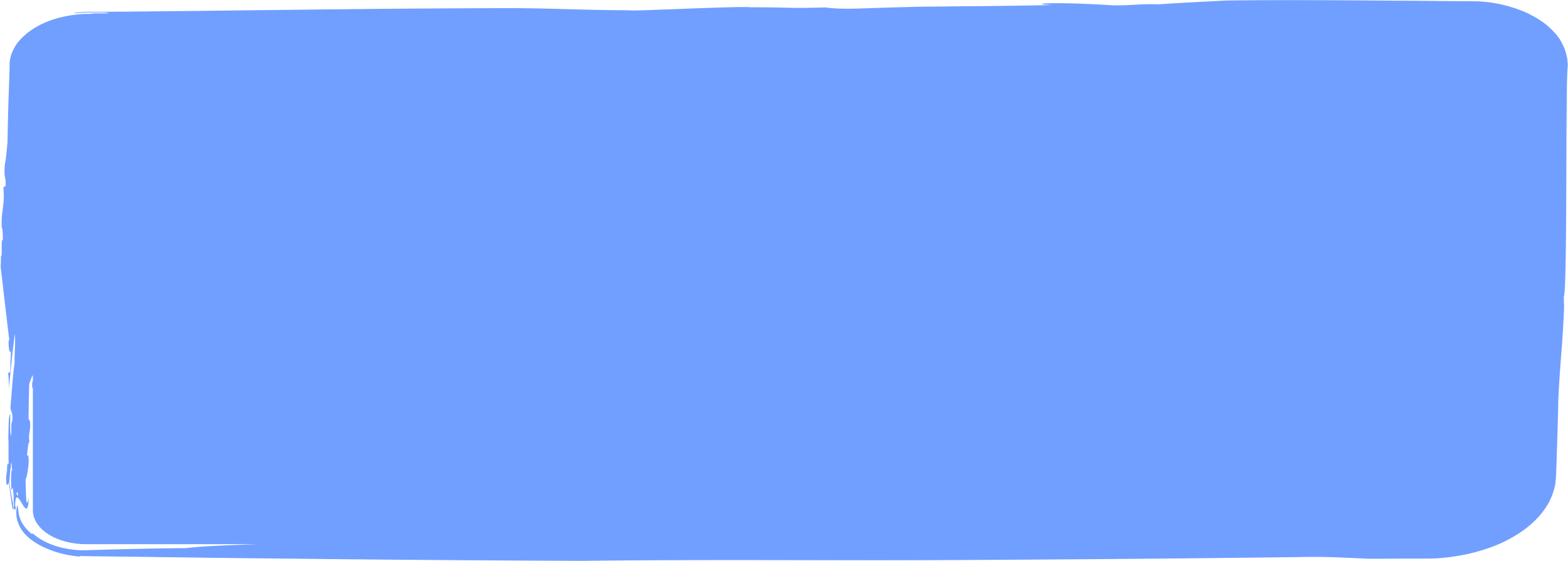 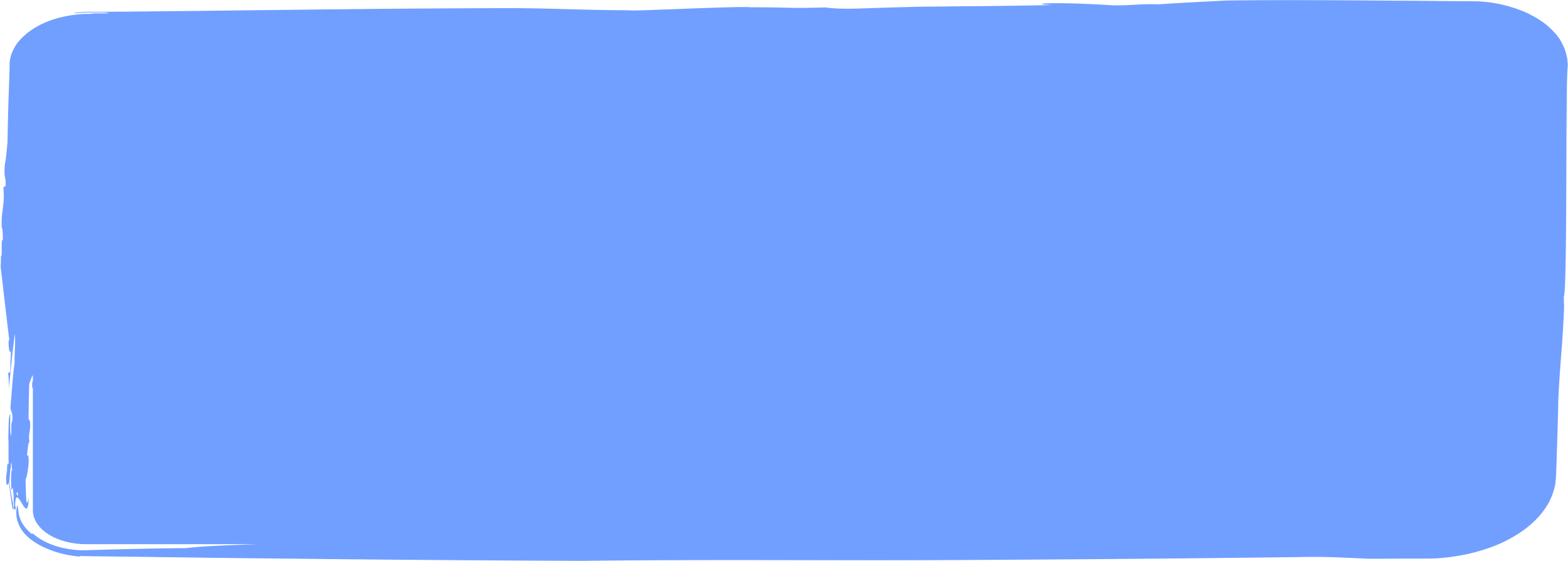 Tillit
Helhetssyn
Stöd
Medborgarfokus
Handlingsutrymme
Kunskap
Öppenhet
Sträva efter att som utgångspunkt välja att lita på dem du samarbetar med och ha positiva förväntningar.
Uppmuntra alla i styrkedjan att aktivt och gemensamt ta ansvar för helheten, det vill säga medledarskap, och samverka över gränser.
Säkerställ ett verksamhetsnära, serviceinriktat och kvalificerat professionellt, administrativt och psykosocialt stöd i kärnverksamheten.
Sätt medborgaren och brukarens upplevelse samt kunskap i fokus och försök förstå vad som värdesätts.
Delegera befogenheter och mandat, välkomna medbestämmande.
Premiera kunskapsutveckling, ständigt lärande och en praktik baserad på vetenskap och beprövad erfarenhet.
Sträva efter öppenhet genom att dela information, välkomna oliktänkande och respektera kritik.
Dokumentets syfte
Mer info:
www.hejainnovation.se 
uppsala.se/innovationskraft 
innovation@uppsala.se
Detta dokument är en prototyp av Lärandeprojektet för innovationsledning (2021-2022). 
Ett projekt av Uppsala kommun tillsammans med Helsingborgs stad, och flera andra kommuner. Vinnova finansierade arbetet. 
I vetskap om informationen på denna sida får innehållet delas.
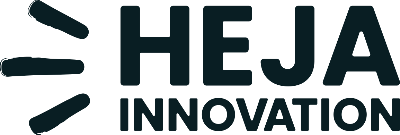 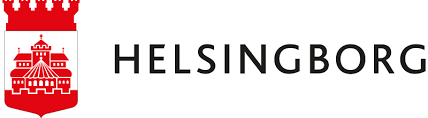 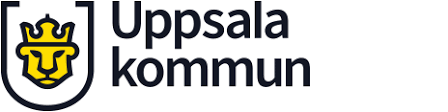 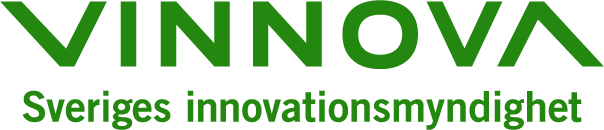